2025 COURSE OFFERINGS
SPORT, FITNESS & RECREATION
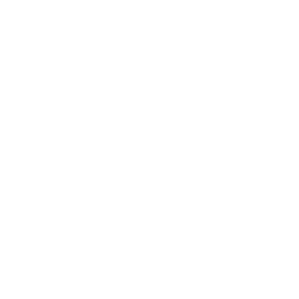 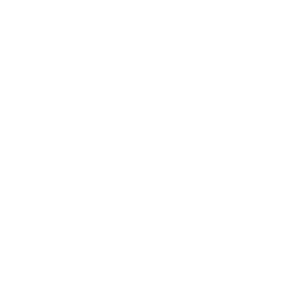 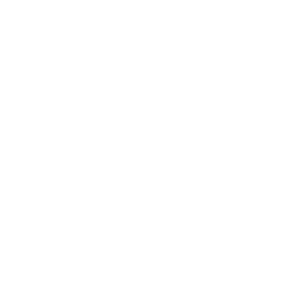 1300 303 715
admin@binnacletraining.com.au
binnacletraining.com.au
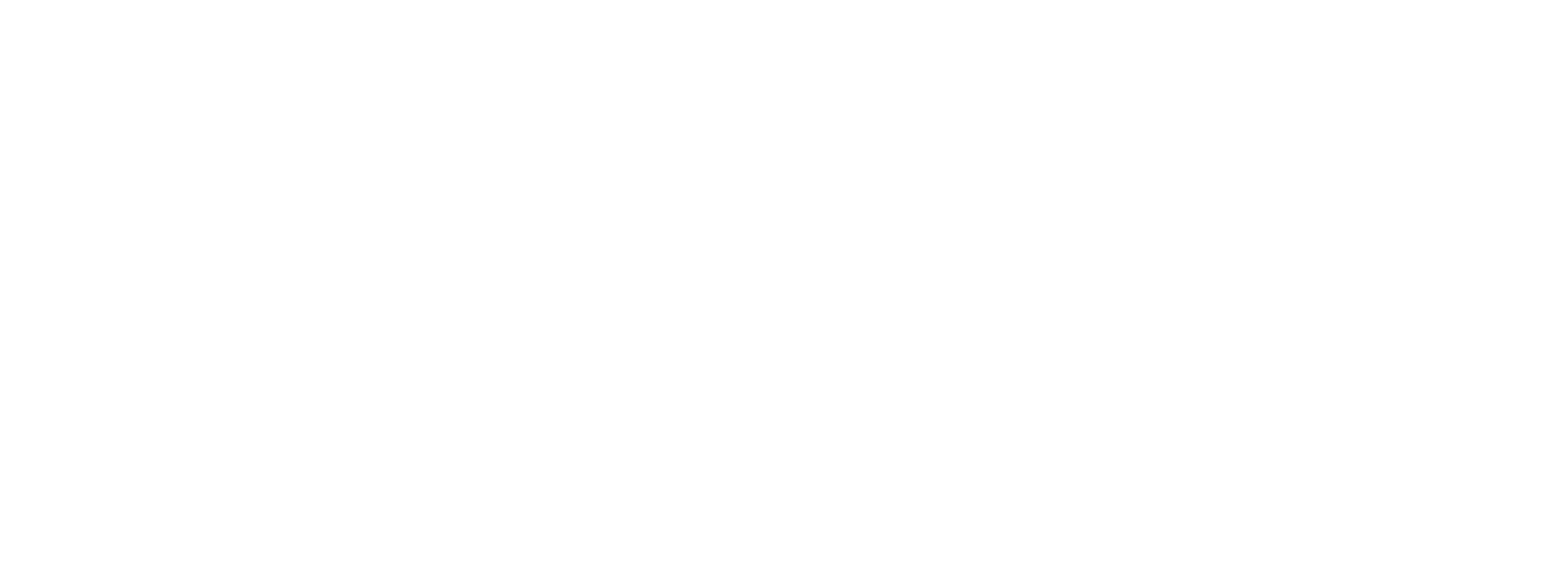 THE BINNACLE MISSION
We are leaders in Vocational Education in schools; enabling teachers with high quality certificate programs and support; equipping students with skills to navigate a successful future.
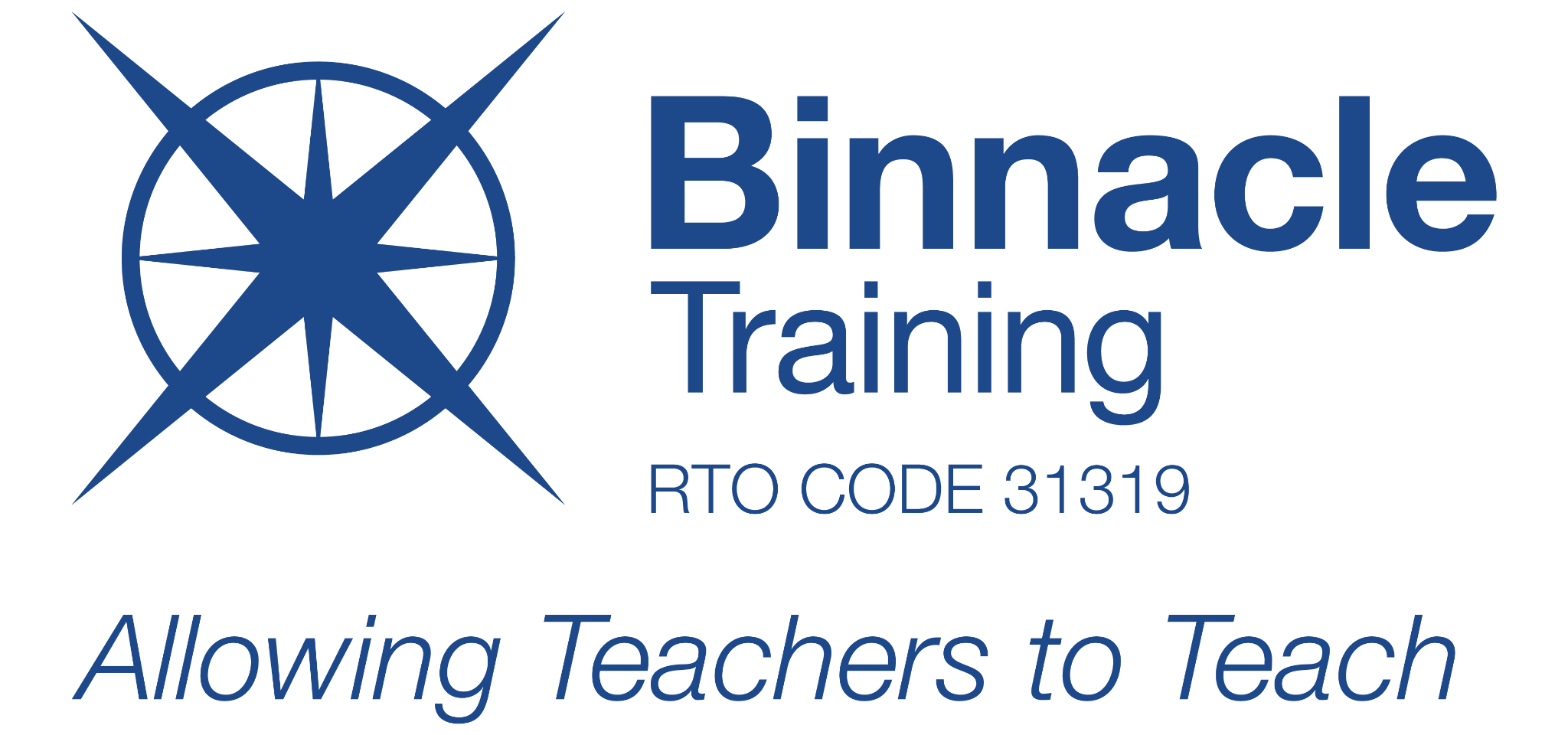 Our Binnacle Certificate Courses are suitable for students in Years 10-12 across 1, 2 and 3-Year Pathways.

Choose from a variety of Certificate II, Certificate III and Short Course Pathways from a range of study areas including:

Fitness, Sport and Recreation, Business, Tourism and First Aid.
ALLOWING TEACHERS TO TEACH
HOW TO GET STARTED:

Please visit our Binnacle Training Website - Programs for Schools for more information on each of our course offerings:

binnacletraining.com.au/for-schools/programs/
1300 303 715
admin@binnacletraining.com.au
binnacletraining.com.au
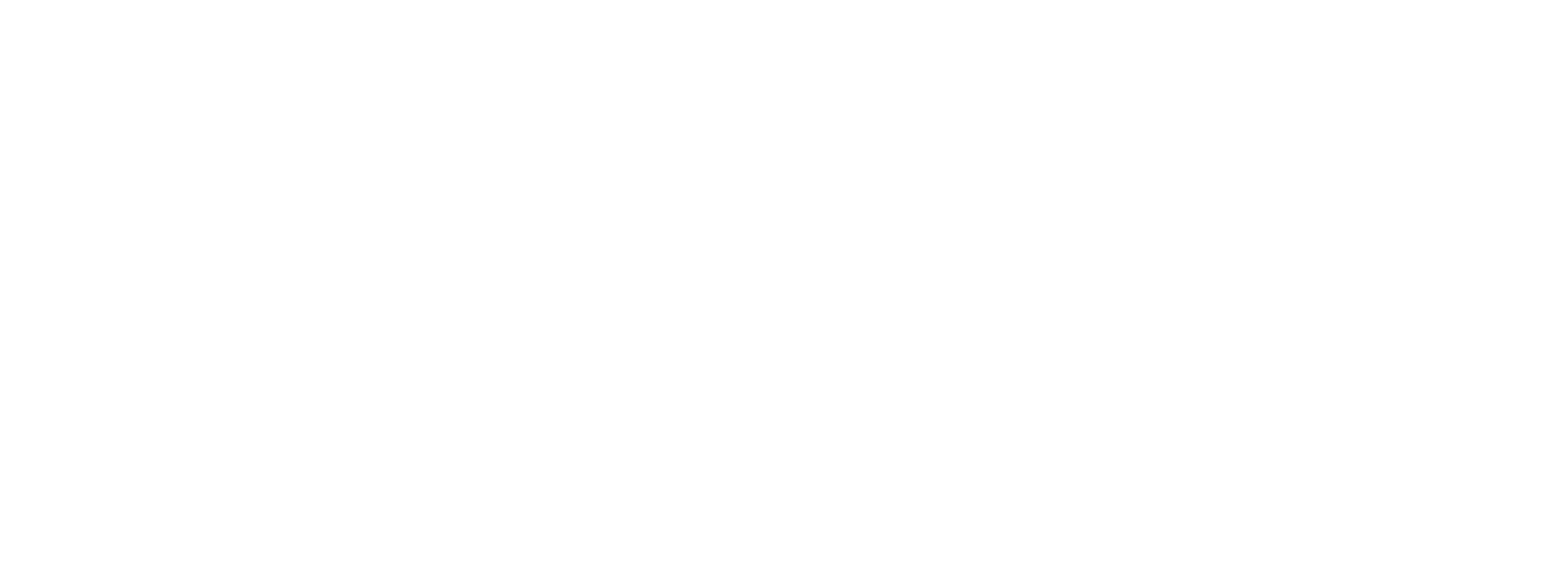 WHY STUDY WITH BINNACLE TRAINING?
Binnacle Training are leaders in VET in schools, enabling teachers with quality programs and support; equipping students with skills to navigate a successful future. We are united in our commitment to ‘raising the bar’ with the following highlights showcasing our impressive record:
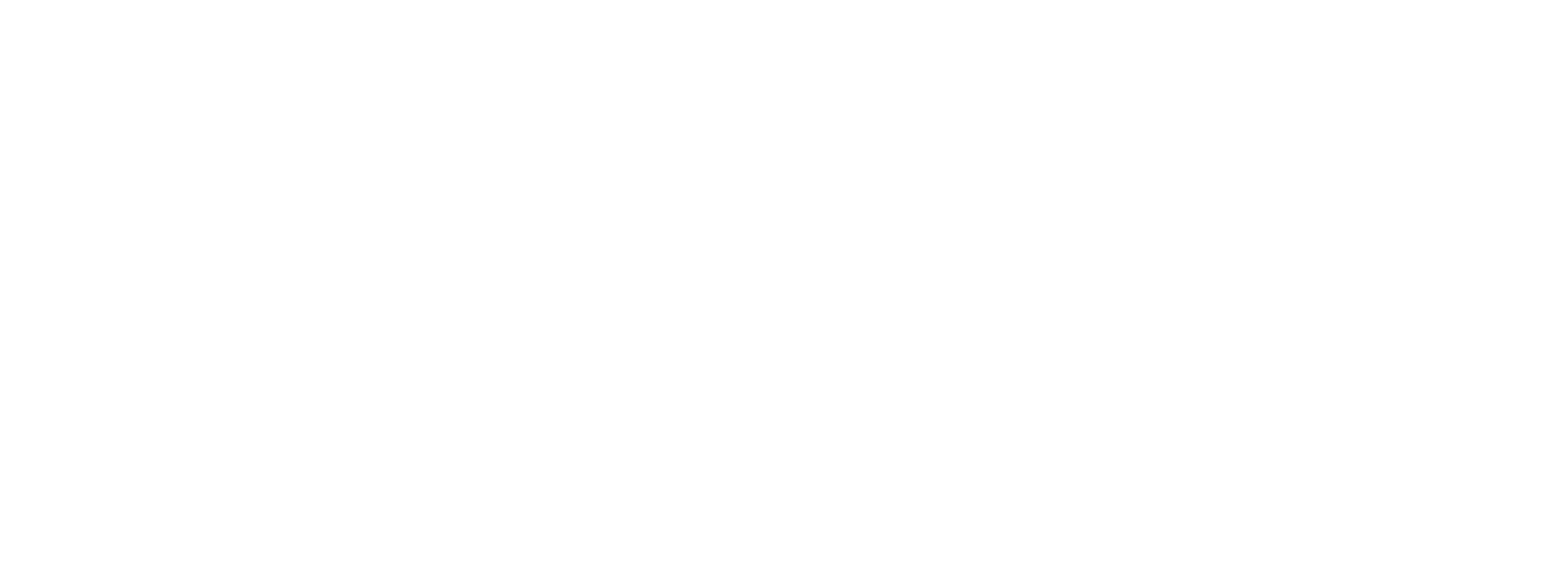 REAL SKILLS FOR REAL CAREERS
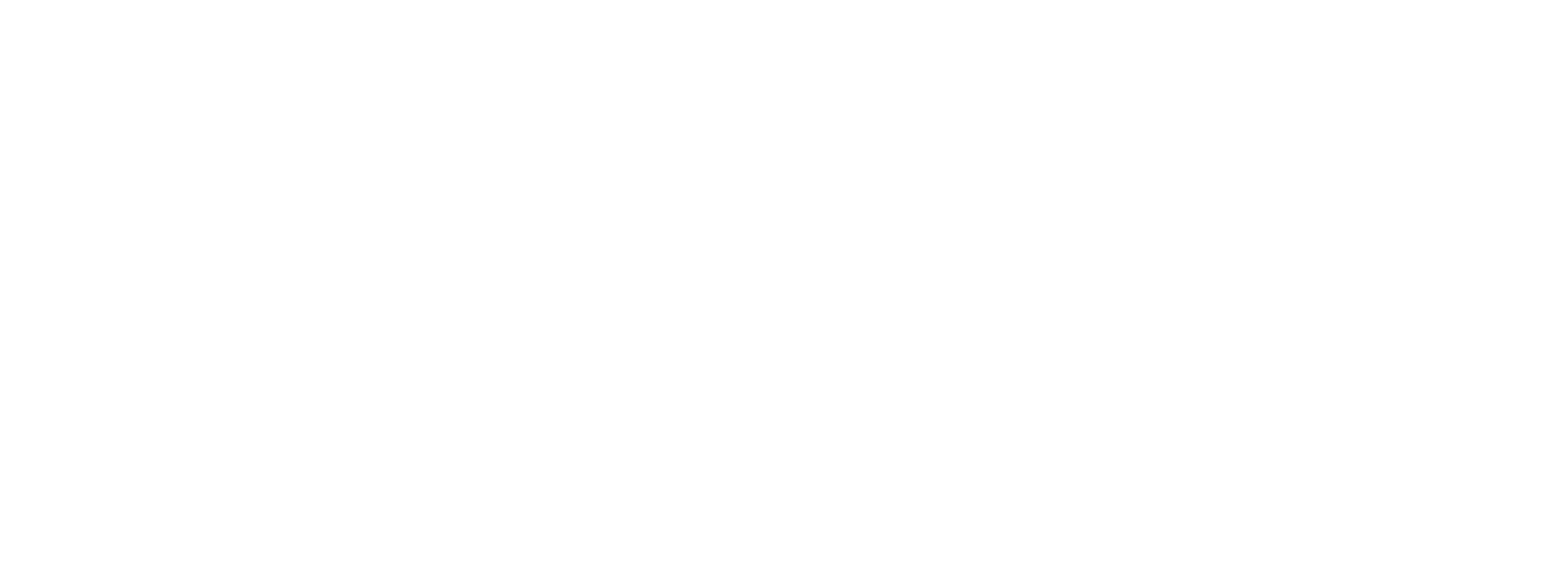 VET IN SCHOOLS
VET in Schools is about gaining practical work-related skills to equip you for the world of work while you are at school.
All VET training embedded in Queensland Curriculum and Assessment Authority (QCAA) subjects and school-based apprenticeships and traineeships count towards a VET qualification as well as the QCE; in effect, allowing students to mix general and vocational education, and make a start on training for a career before they leave school.

As well as readying students for the workforce, VET programs can lead to further study, either in the VET sector (where students can gain credit for their VET certificate) or University.
The number of schools and students involved in VET programs has increased in recent years and most schools now offer some VET options to Senior Secondary Students. 

According to the latest data from the National Centre for Vocational Education Research (NCVER), the number of school students undertaking vocational education and training (VET) as part of their senior secondary certificate of education in Queensland increased by 14.4 percent in the 2021 year. Significantly, this is 10.2 percentage points higher than the increase nationally.

NCVER 2022, VET in Schools 2021, NCVER, Adelaide.
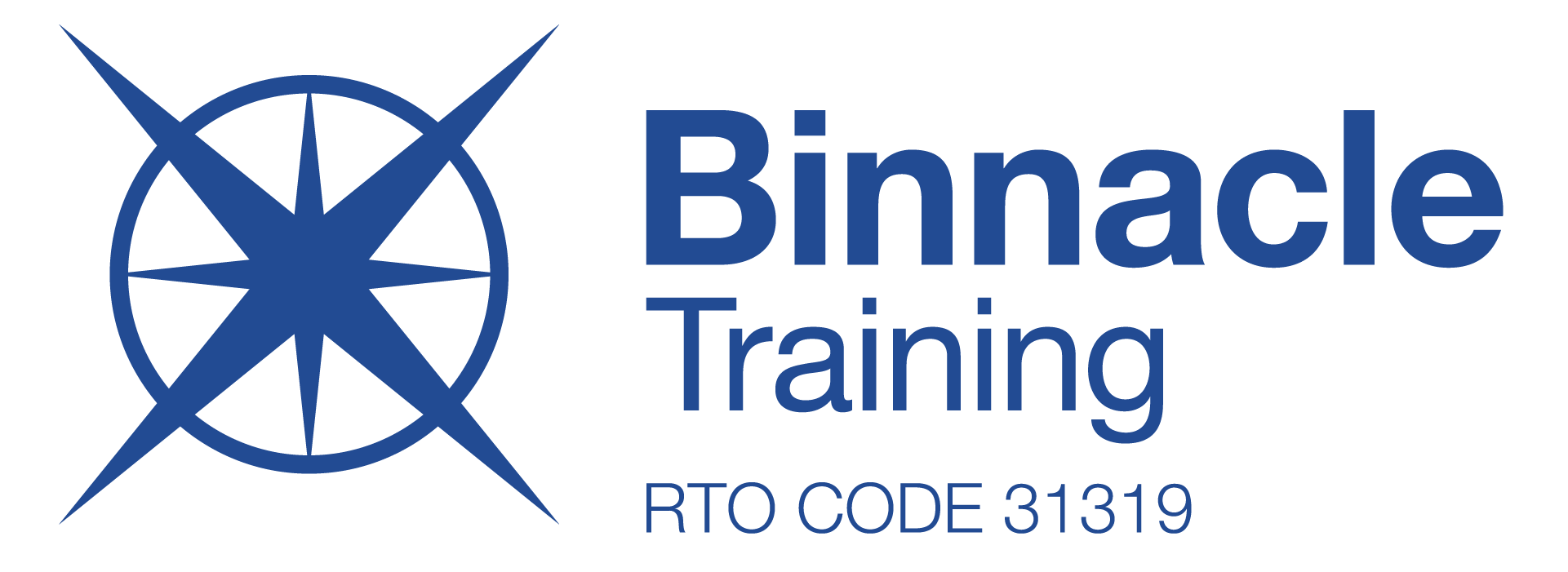 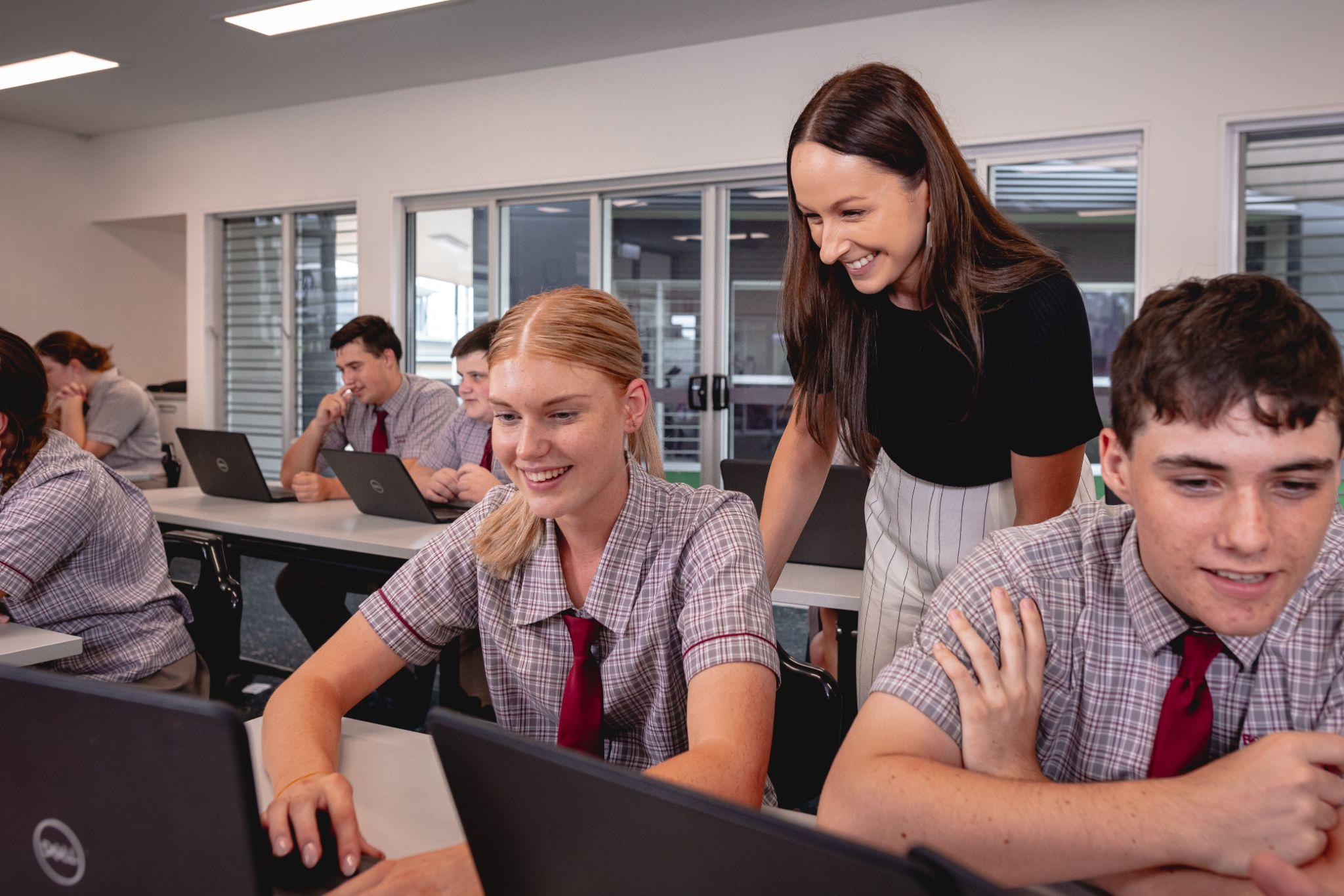 ATAR AND QCE CREDITS
Achievement of a VET Certificate III or above, in combination with results in General Subjects, can contribute to the calculation of a student’s Australian Tertiary Admission Rank (ATAR).
WHAT ARE QCE CREDITS?

VET courses also contribute towards a student’s Queensland Certificate of Education (QCE) which is Queensland’s Senior Secondary Schooling Qualification. To receive a QCE, Queensland students must achieve the set amount of learning which is 20 credits, which can include VET qualifications. Please see our Program-specific sections for more information regarding maximum QCE credits derived from VET qualifications offered by Binnacle Training to Queensland Senior Secondary Students.
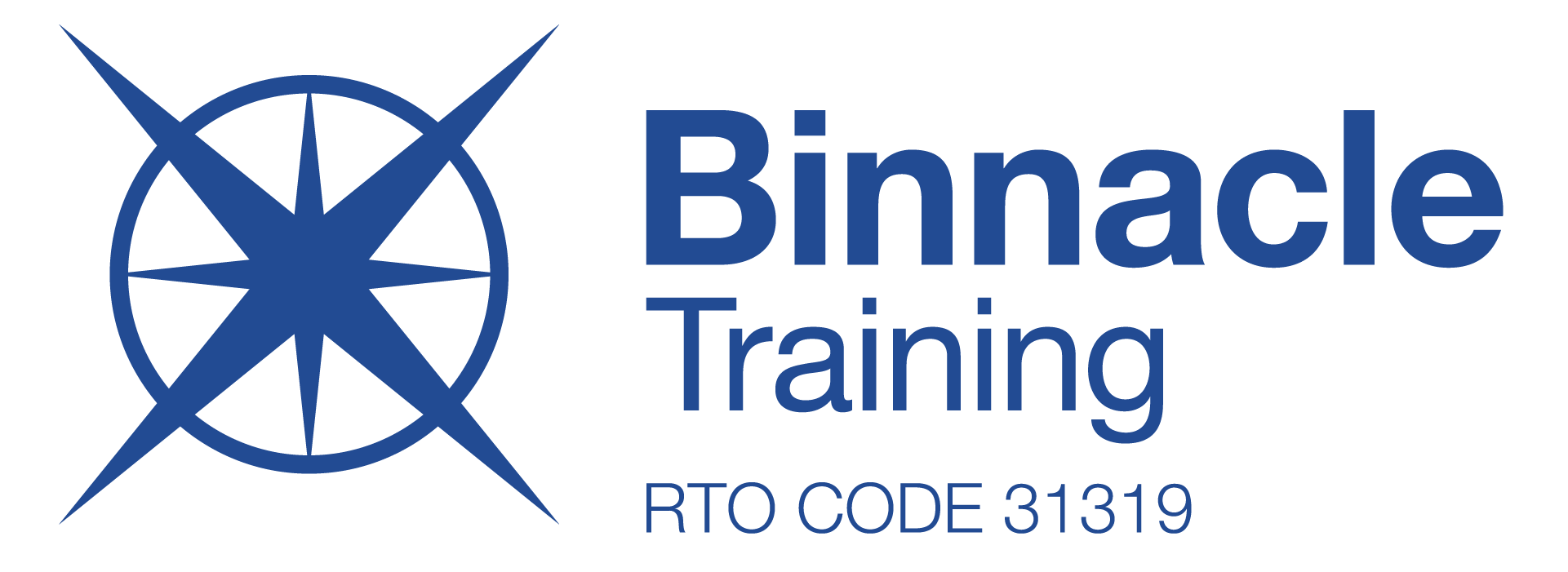 BINNACLE LOUNGE
(LEARNING MANAGEMENT SYSTEM)
The Binnacle Lounge provides:
Real-time status reporting on student outcomes specific to your program
Certificate on completion (a simple download)
All course content in one central location
Interactive online learning including program and tutorial videos
Zero paperwork
Unlimited access - anytime, anywhere
Online Teacher Profile for streamlined management of HR requirements

Delivered mindfully, we are continually evolving and investing in the Binnacle Lounge (and our digital learning resources) to create great experiences for our students and teachers alike.
In 2023, we were proud to celebrate 10 years of the Binnacle Lounge - our very own Learning Management System (LMS) that has been custom-built for Schools, Teachers and Students. With innovation at the forefront, we have enabled the quality facilitation of our programs with a technology solution without peer in VET in Schools.
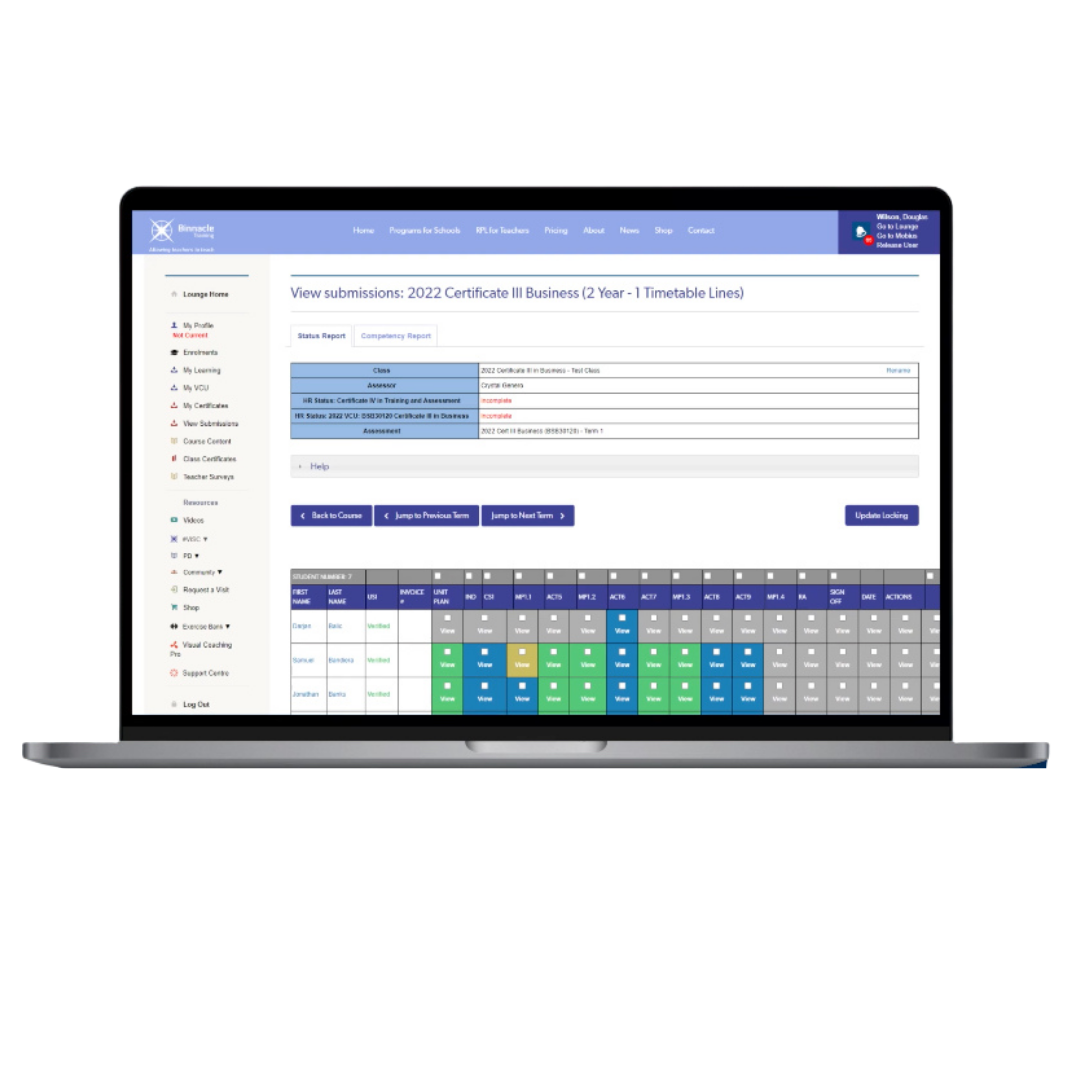 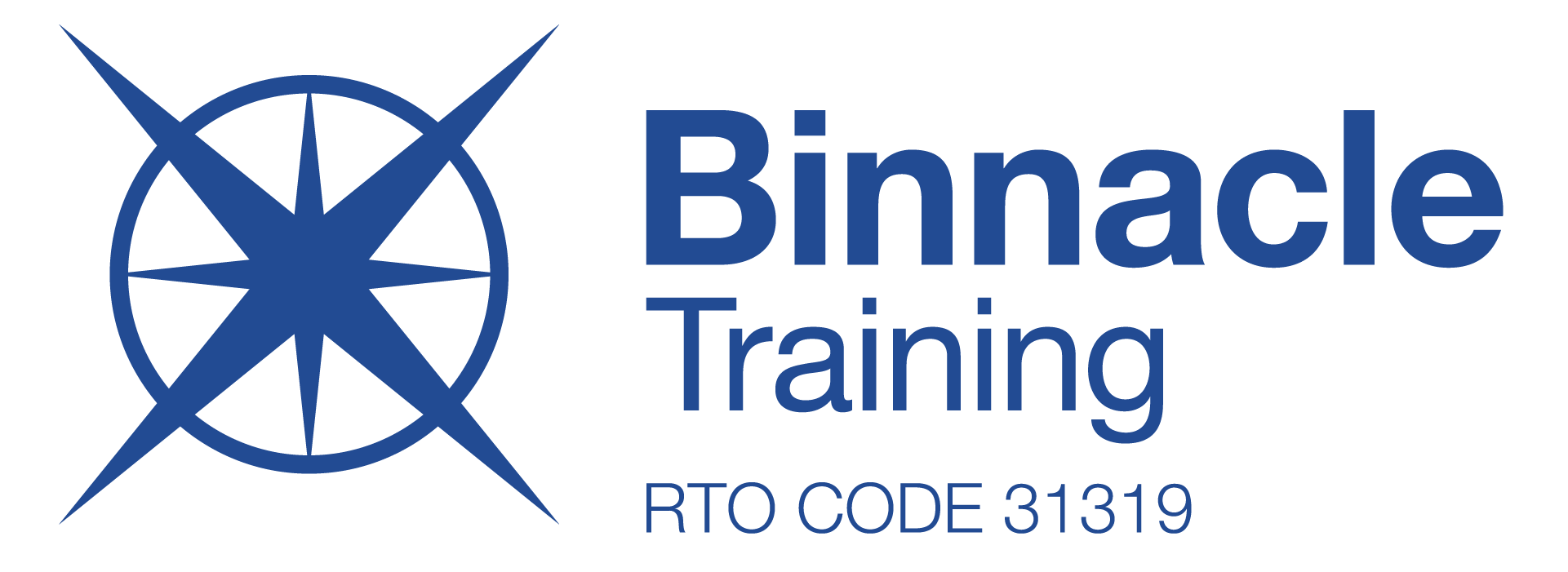 SPORT, FITNESS & RECREATION
SIS20122 Certificate II in Sport and Recreation
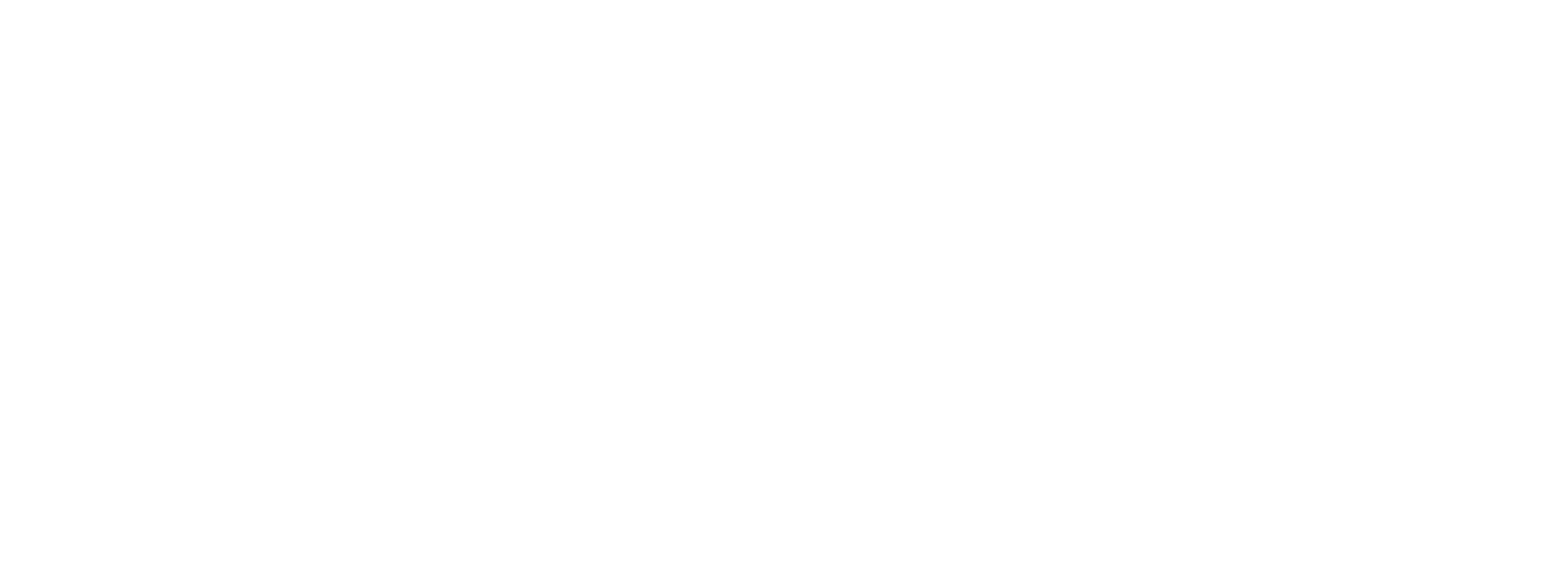 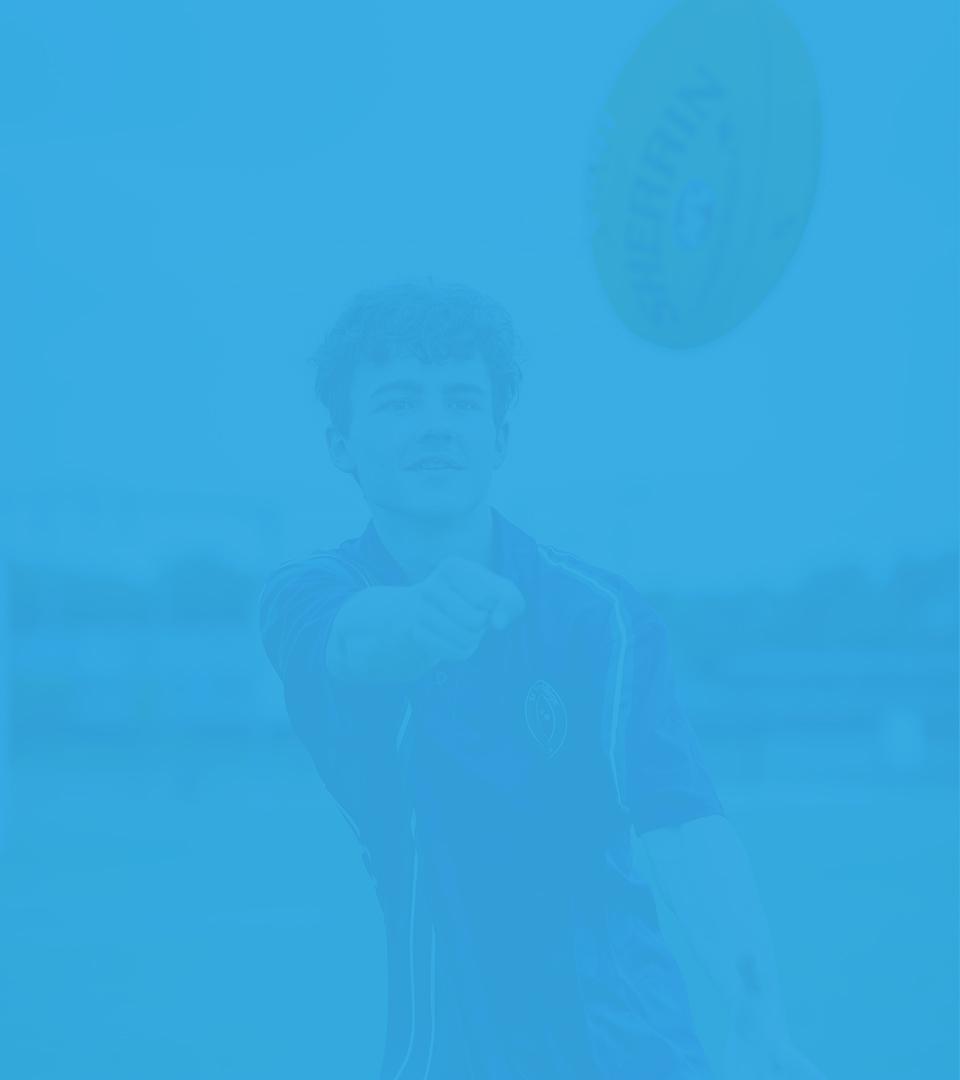 SIS20122 Certificate II in Sport and Recreation
SIS20122 Certificate II in Sport and Recreation
This qualification reflects the role of individuals who assist with the delivery of sport and recreation activities and who complete a range of customer contact duties. 
Students participate in the delivery of a range of sport and recreation activities and programs within the school.
Available with a ‘General’ or ‘Sport Specialty’ Coaching outcome - AFL, NRL, Netball, Rugby Union or Choose Your Own Sport!
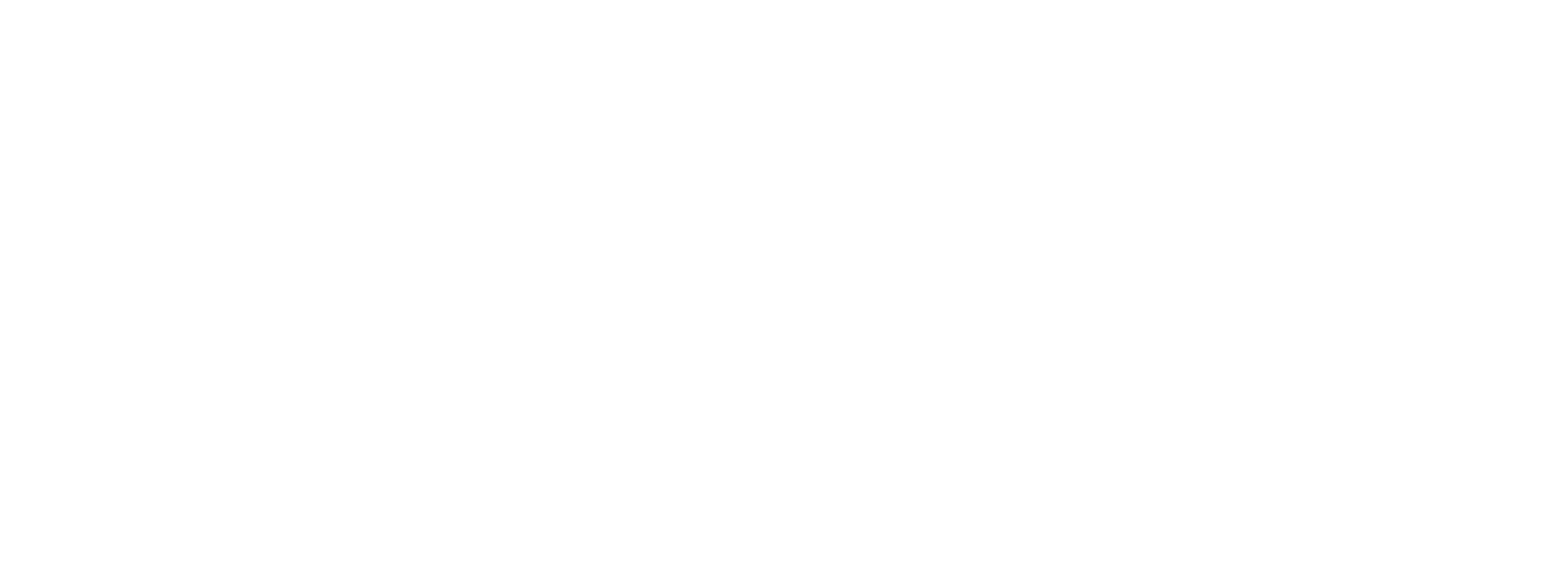 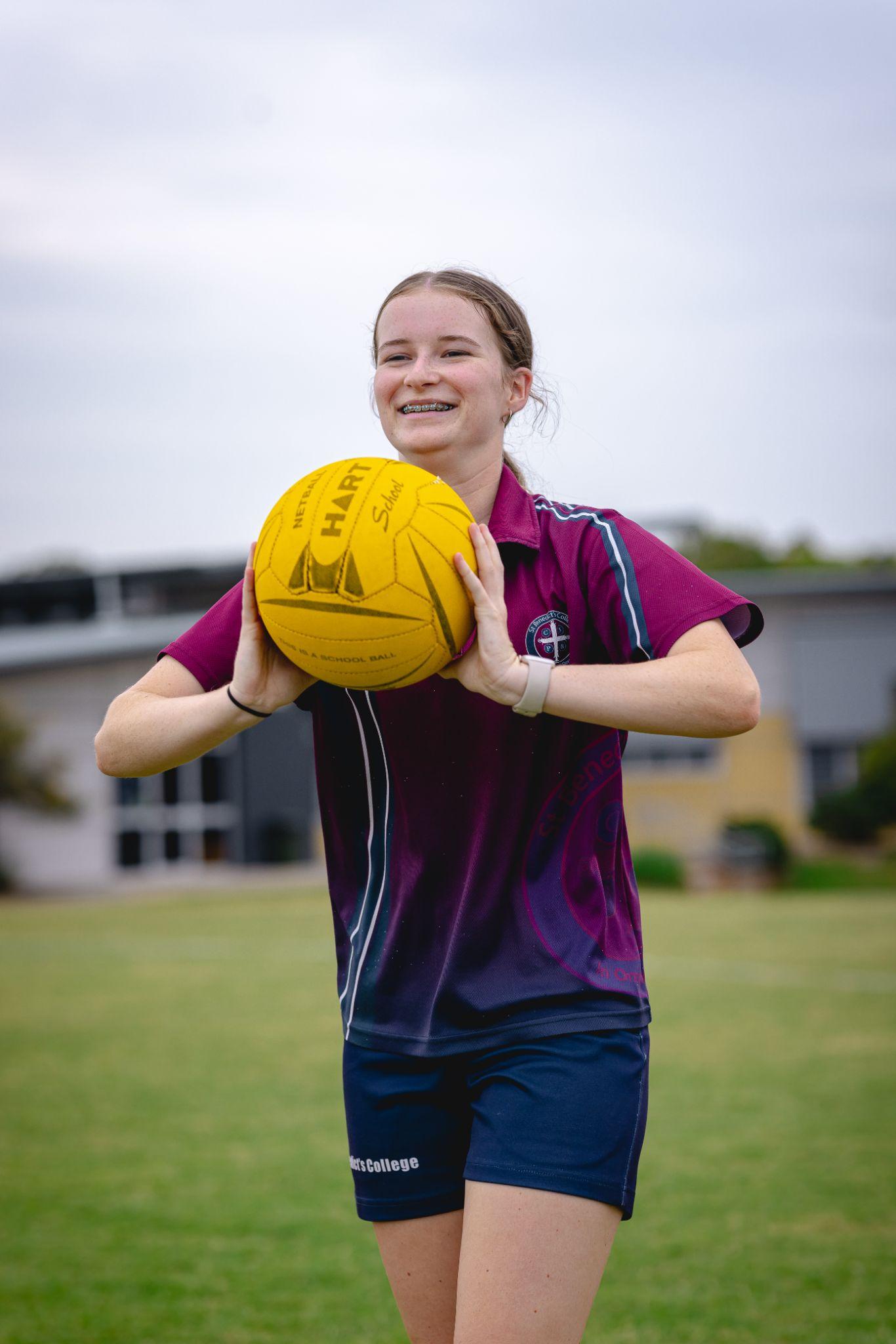 2024 Business & Tourism Course Offerings
WHAT DO STUDENTS ACHIEVE?
SIS20122 Certificate II in Sport and Recreation (Maximum 4 QCE Credits)
Community Coaching - Essential Skills Course (non-accredited), issued by Australian Sports Commission
Direct pathway into SIS30122 Certificate III in Sport, Aquatics and Recreation (or SIS30321 Certificate III in Fitness)
Recommended ‘optional’ additional training - the nationally recognised First Aid competency - HLTAID011 Provide First Aid
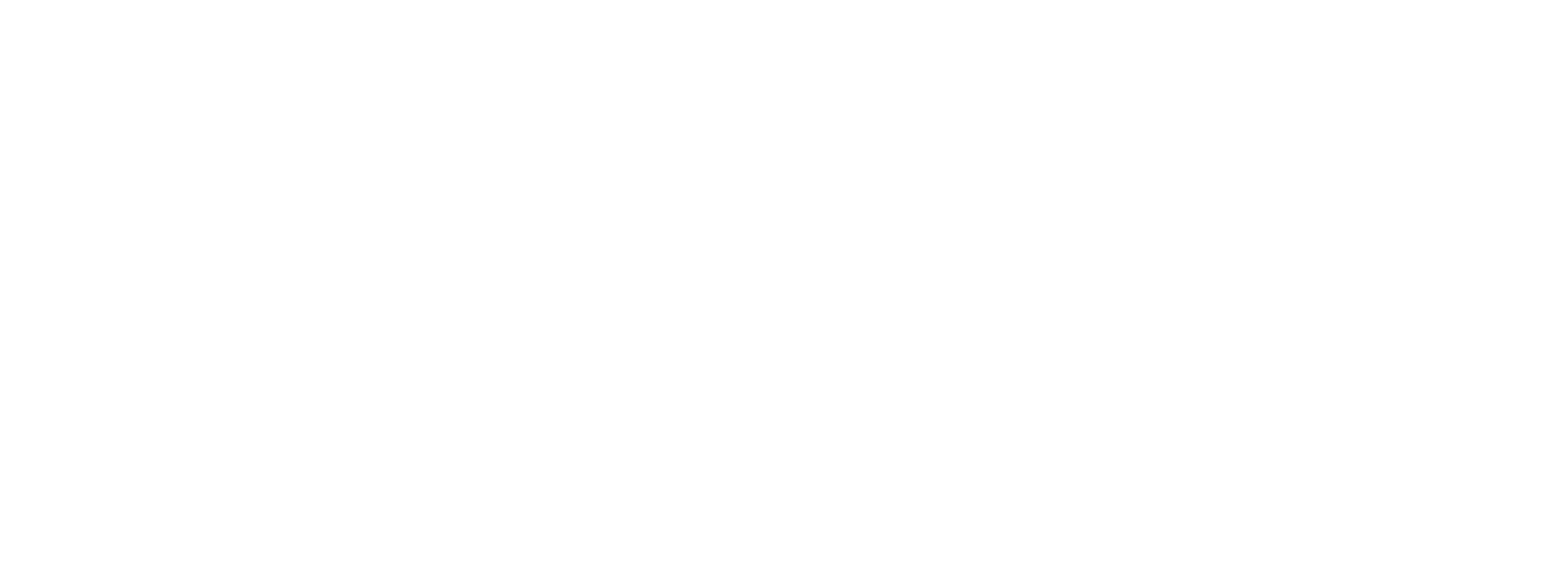 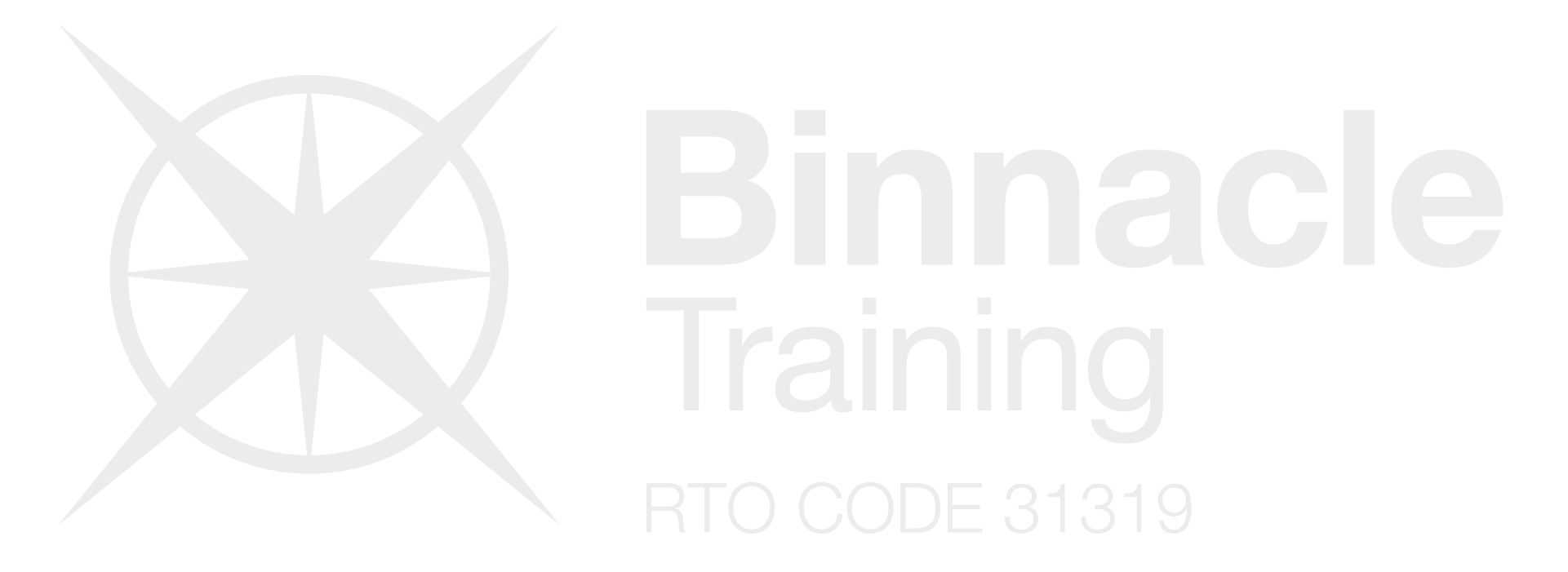 SIS20122 Certificate II in Sport and Recreation
COURSE SCHEDULE
SIS20122
Certificate II in Sport and Recreation
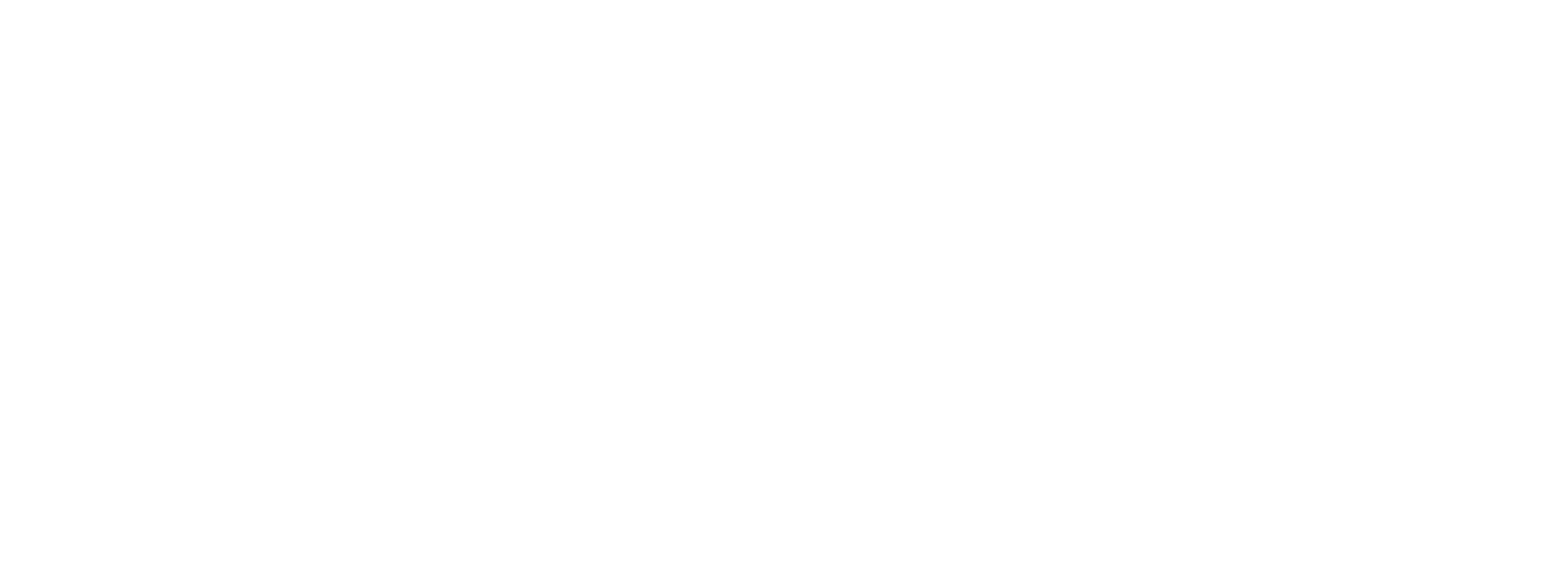 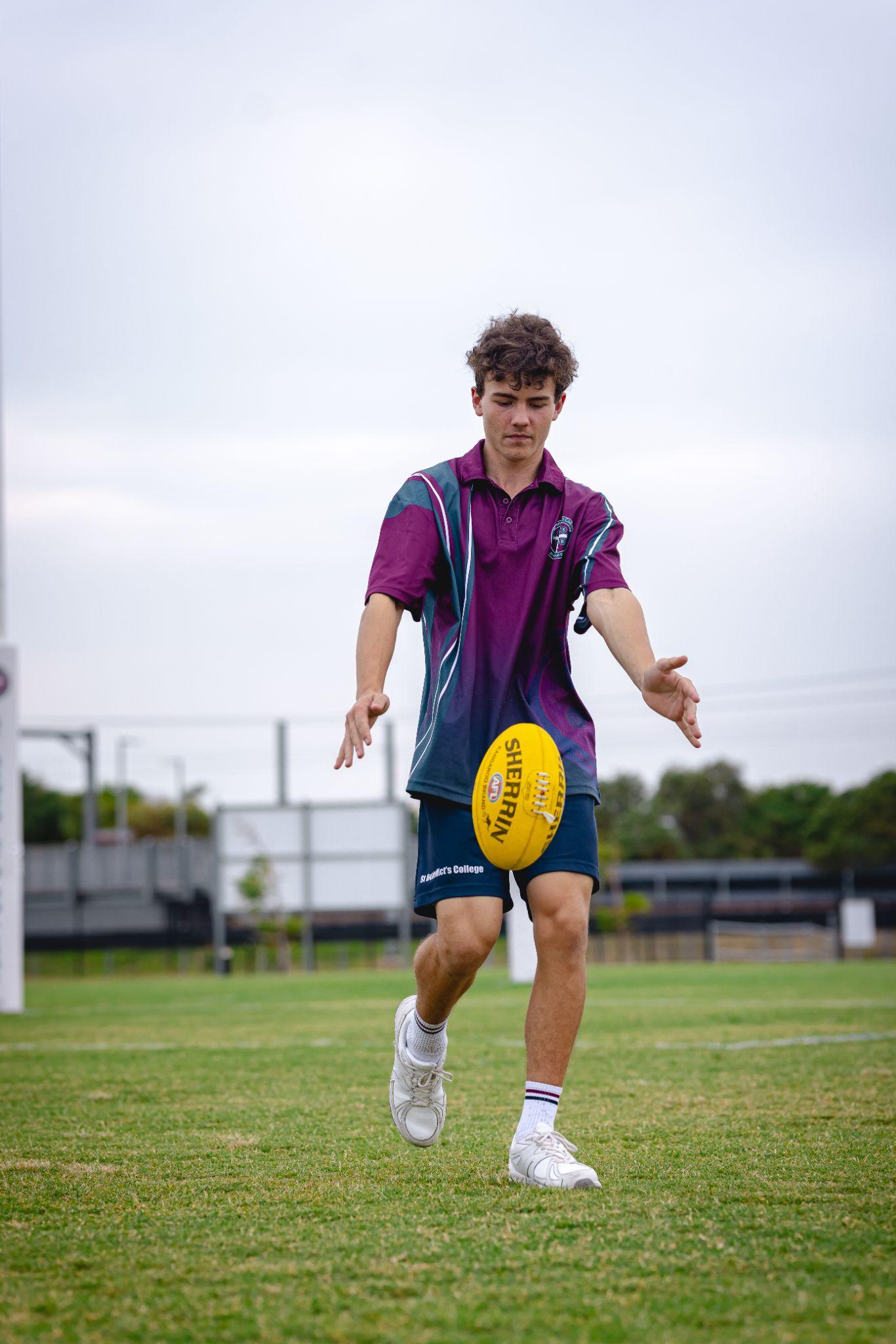 SIS20122 Certificate II in Sport and Recreation
SKILLS ACQUIRED
Officiating games or school competitions
Coaching beginner participants to develop fundamental skills
Effective communication skills
Providing quality service to participants
Using digital technologies in sports environments
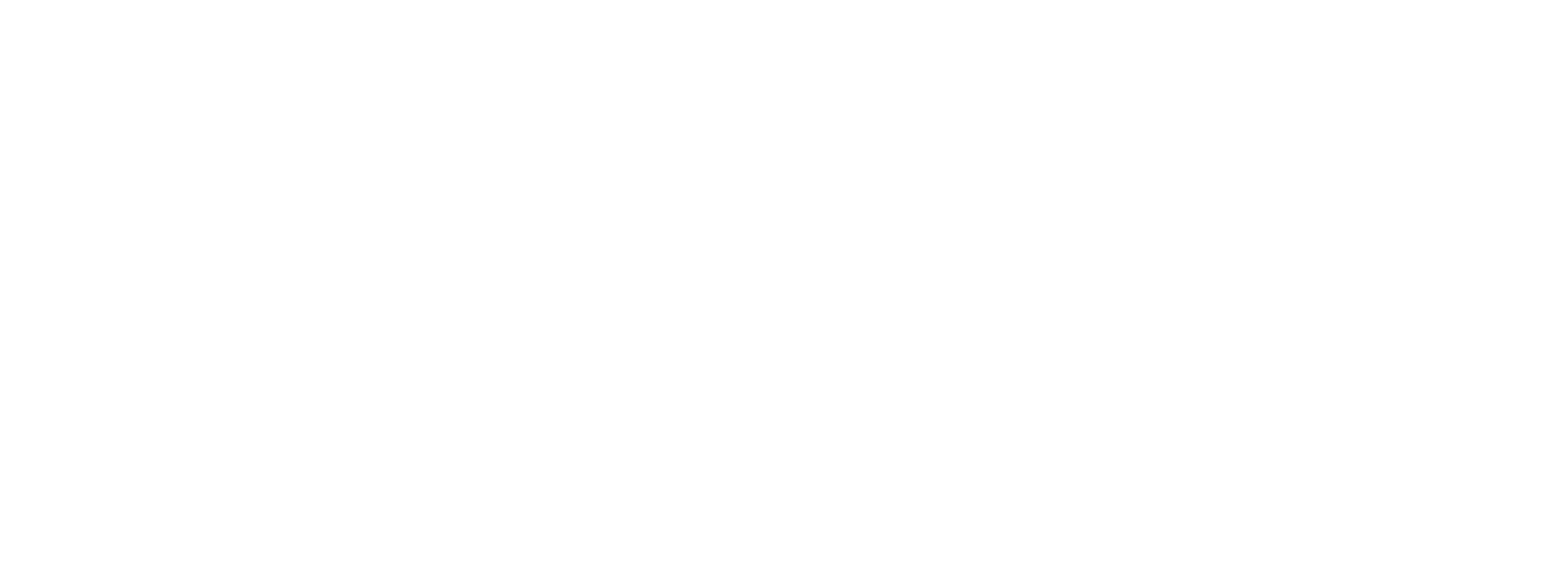 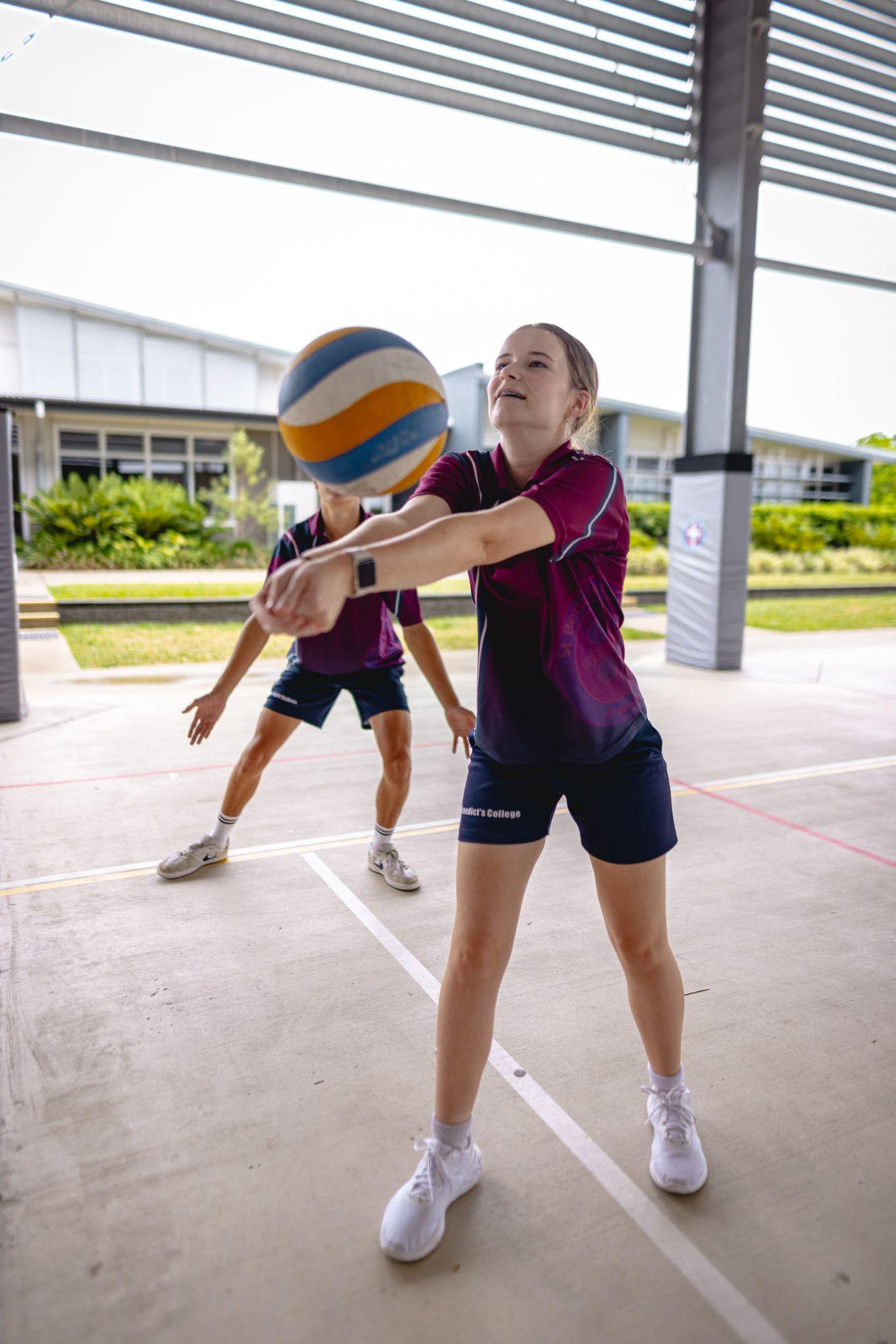 SIS20122 Certificate II in Sport and Recreation
HOW WILL YOU BE ASSESSED?
Planning and conducting programs
Completing sport and recreation-related documents
Personal reflections and quizzes
Knowledge and knowledge extension activities
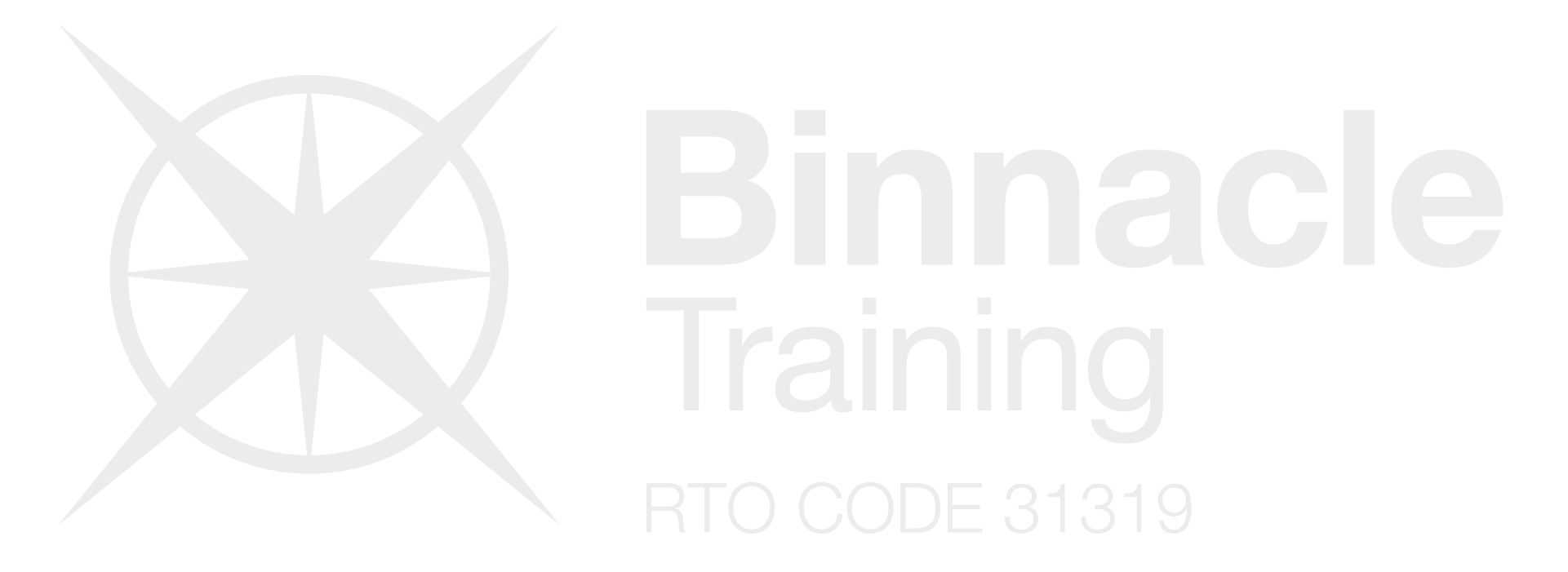 SIS20122 Certificate II in Sport and Recreation
Certificate II in Sport and Recreation
Club Level Official*(e.g. Referee – paid position)
Club Level Coach*
Certificate III Pathways
CAREER PATHWAYS
Certificate III in Sport, Aquatics and Recreation
Certificate III in Fitness
Sports Coach
Gym Instructor
Game Development Officer
Group Fitness Instructor
Recreation Officer
* When combined with individual sport’s National Officiating / Coaching Accreditation Scheme 
(NOAS/NCAS) technical requirements
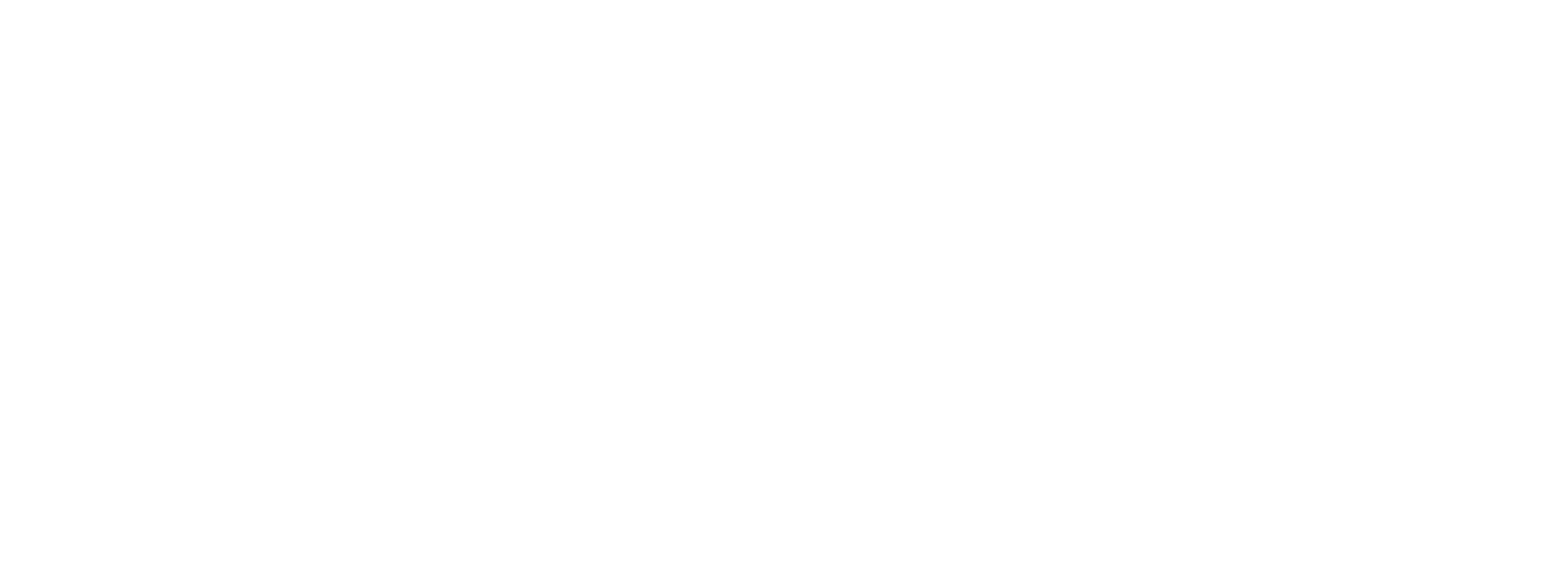 SPORT, FITNESS & RECREATION
SIS20321 Certificate II in Sport Coaching
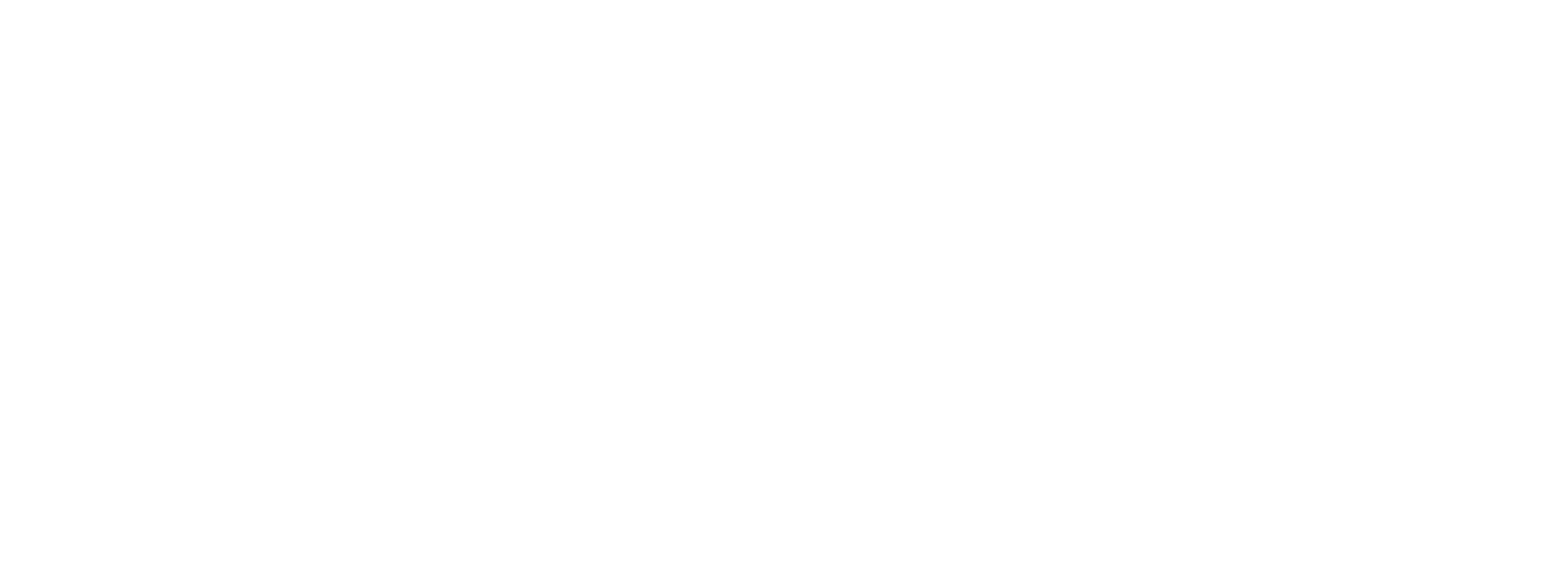 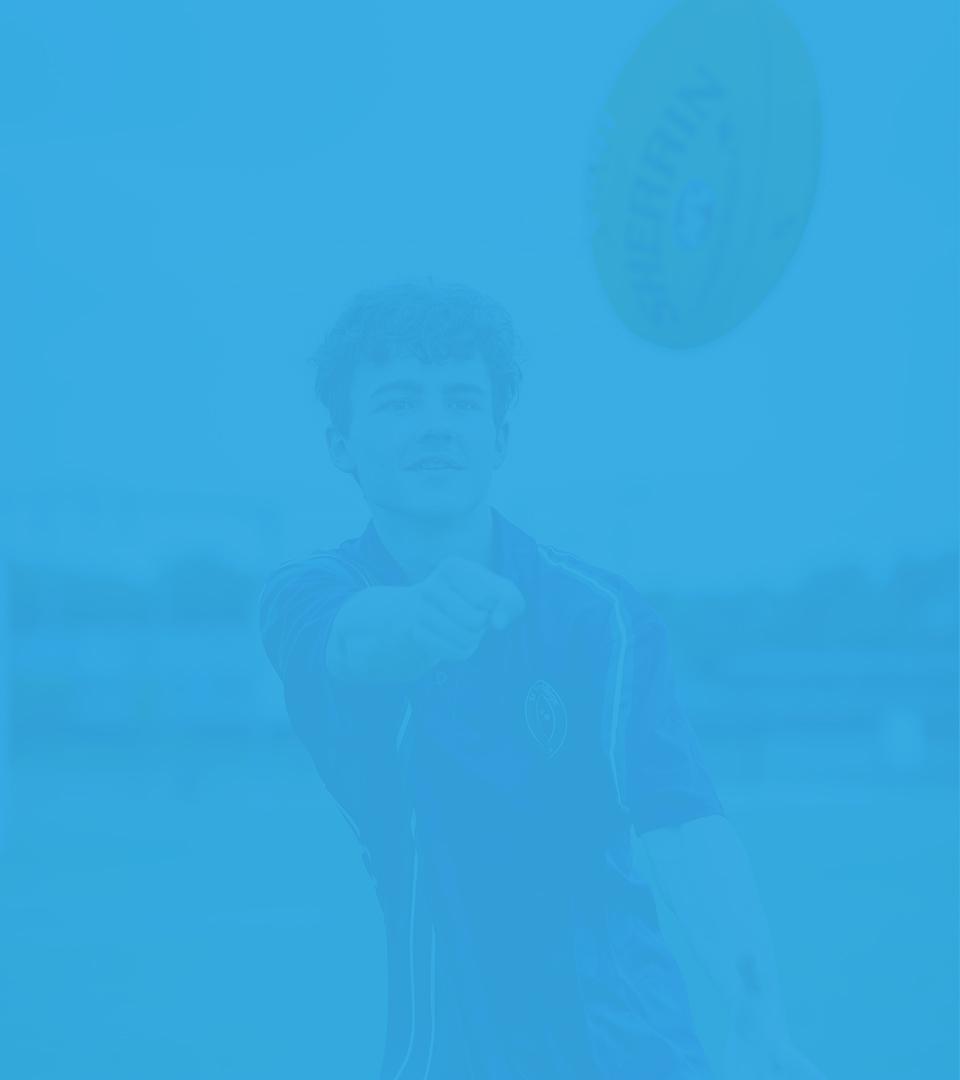 SIS20321 Certificate II in Sport Coaching
SIS20321 Certificate II in Sport Coaching
This qualification provides a pathway to work in assistant coaching roles working or volunteering at community-based sports clubs and organisations in the Australian sport industry.
Individuals with this qualification use a range of basic coaching skills to engage participants in a specific sport. They work under the supervision of a coach.
Available with a ‘General’ or ‘Sport Specialty’ Coaching outcome - AFL, NRL, Netball, Rugby Union or Choose Your Own Sport!
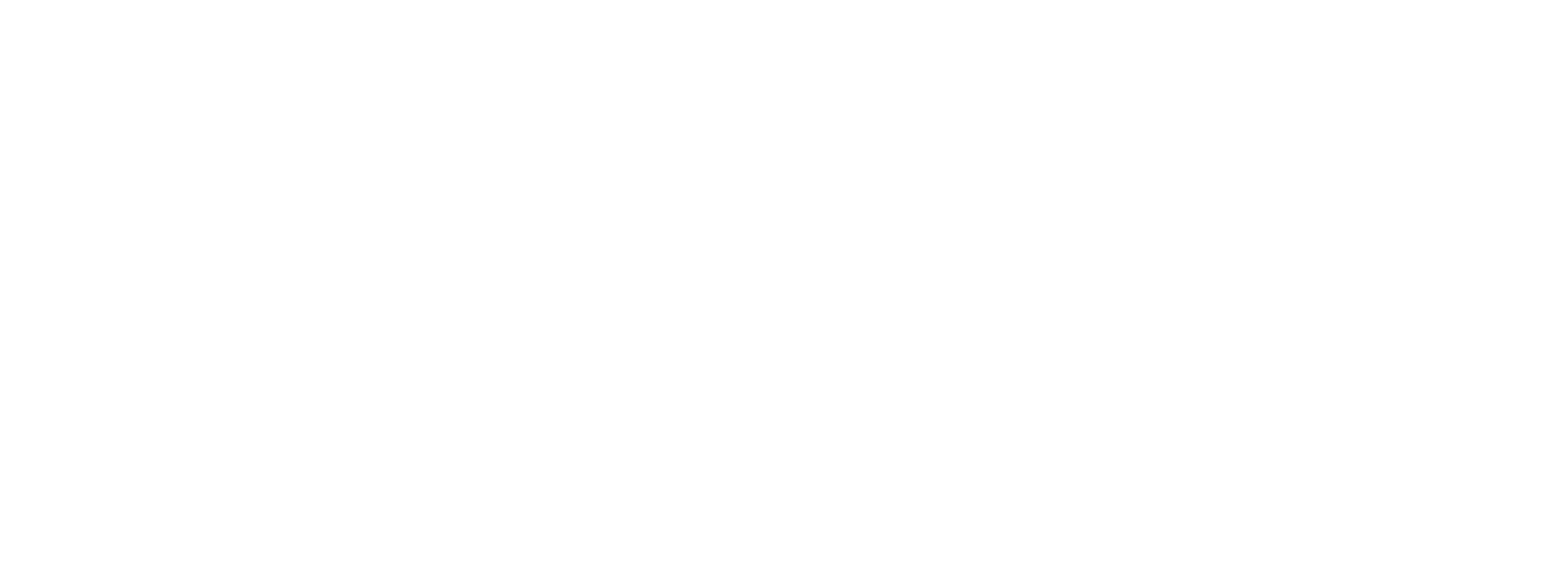 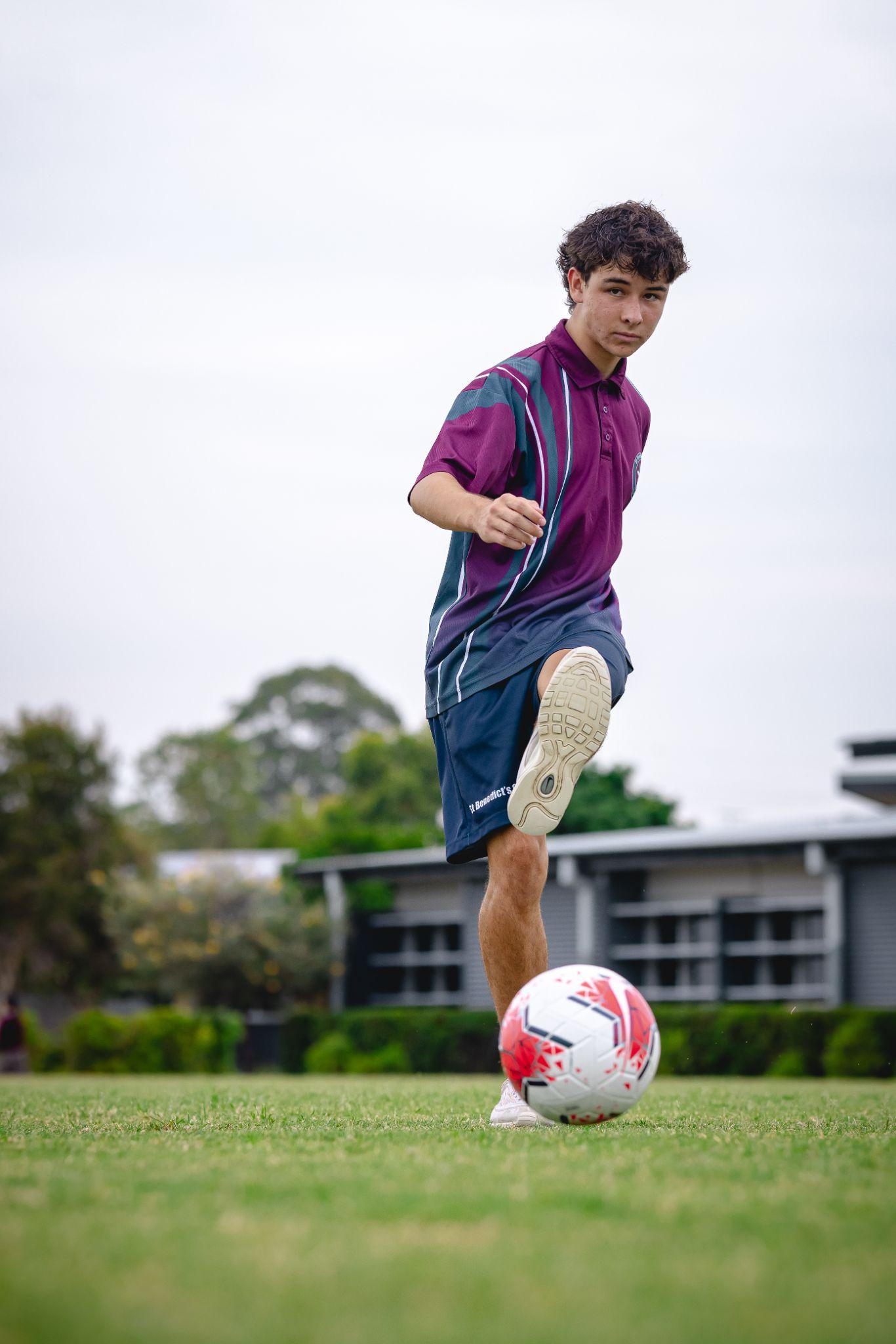 2024 Business & Tourism Course Offerings
SIS20321 Certificate II in Sport Coaching
WHAT DO STUDENTS ACHIEVE?
SIS20321 Certificate II in Sport Coaching (max. 4 QCE Credits)
The nationally recognised First Aid competency - HLTAID011 Provide First Aid
Community Coaching - Essential Skills Course (non-accredited), issued by  Australian Sports Commission
Direct pathway into SIS30321 Certificate III in Fitness or SIS30122 Certificate III in Sport, Aquatics and Recreation in Year 11 and 12.
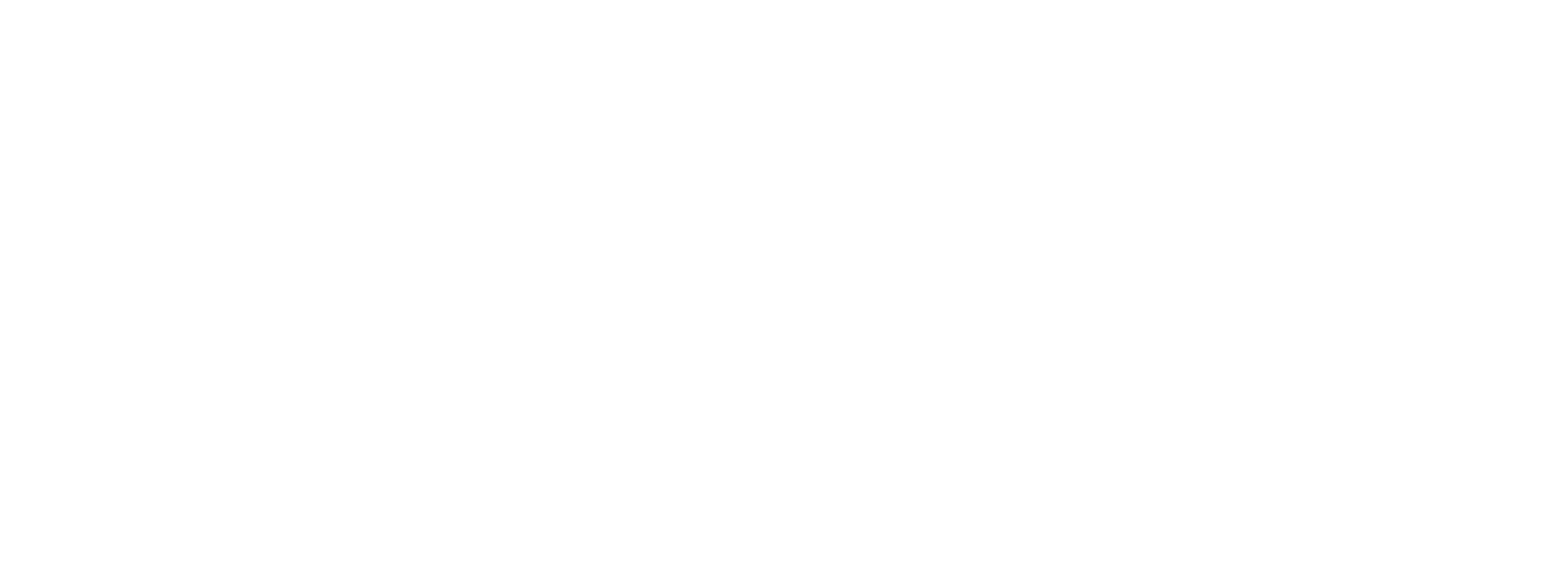 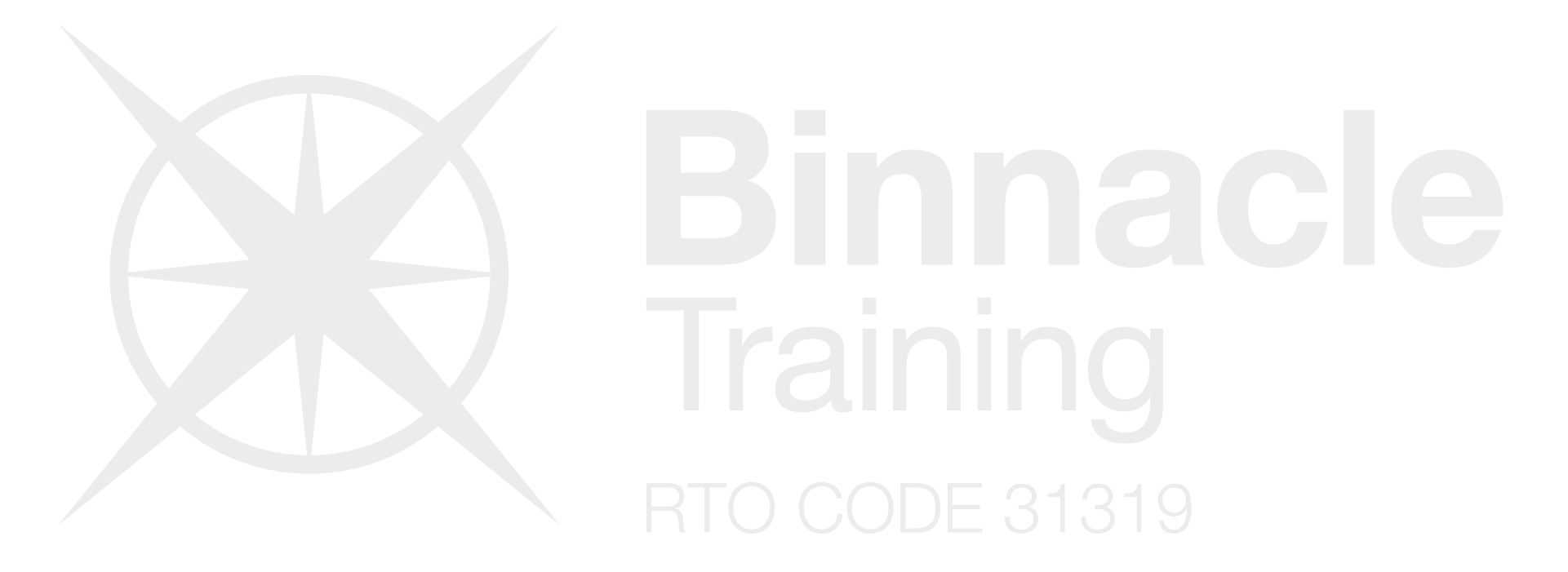 SIS20321 Certificate II in Sport Coaching
COURSE SCHEDULE
SIS20321 
Certificate II in Sport Coaching
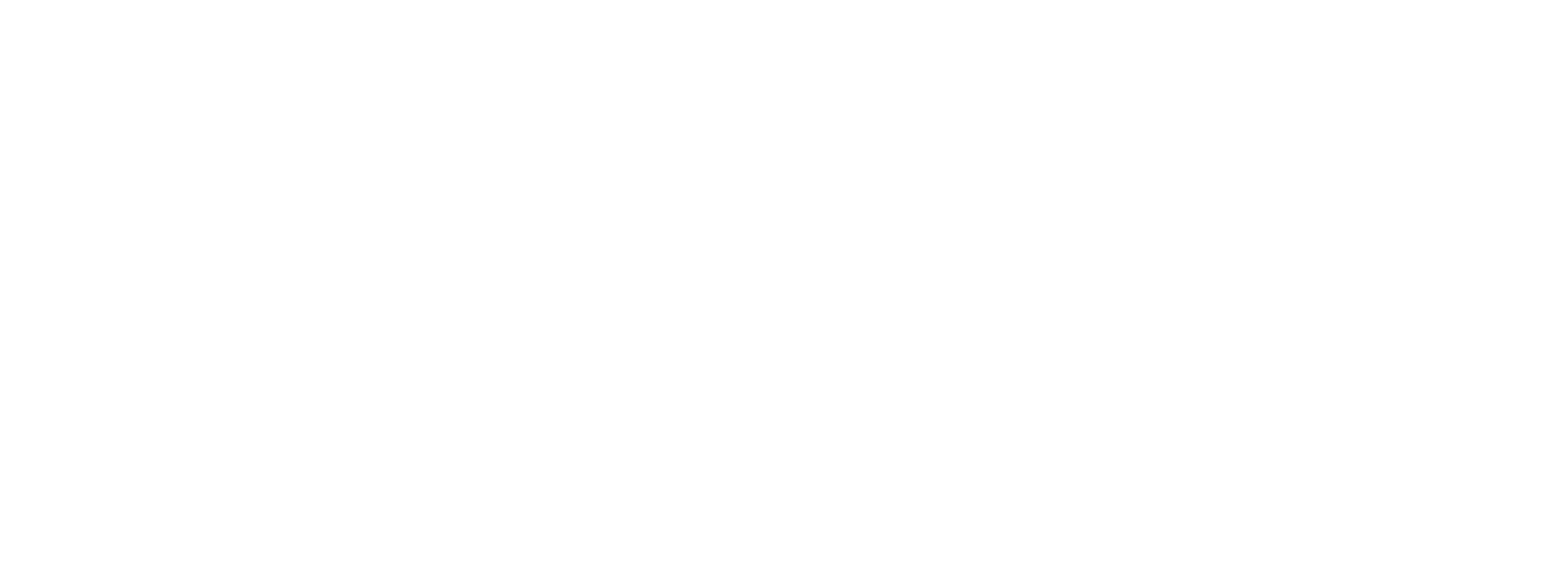 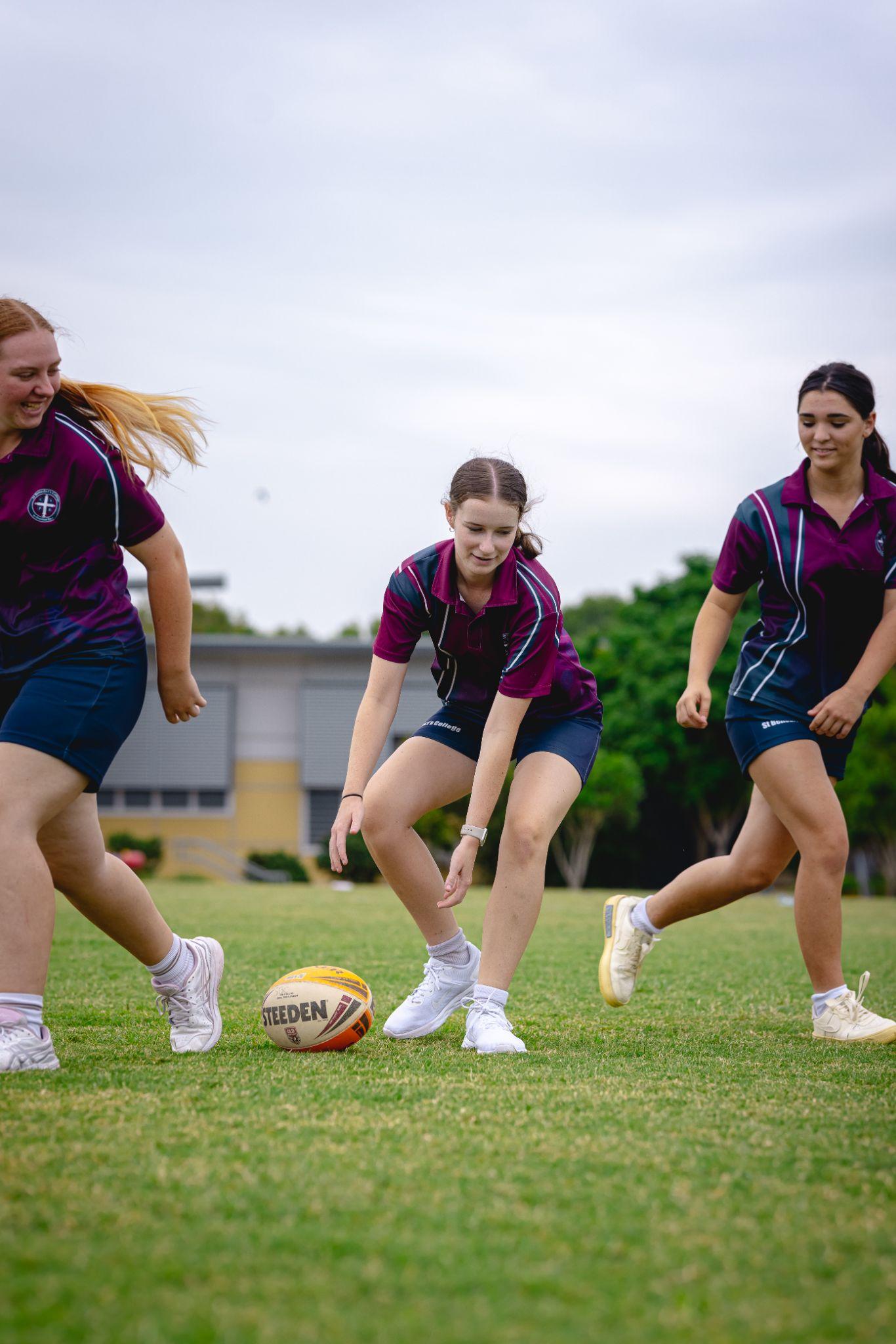 SIS20321 Certificate II in Sport Coaching
SKILLS ACQUIRED
Planning coaching sessions
Coaching foundation level participants
Officiating games and competitions
Work Safely in the Sport, Fitness and Recreation Industry
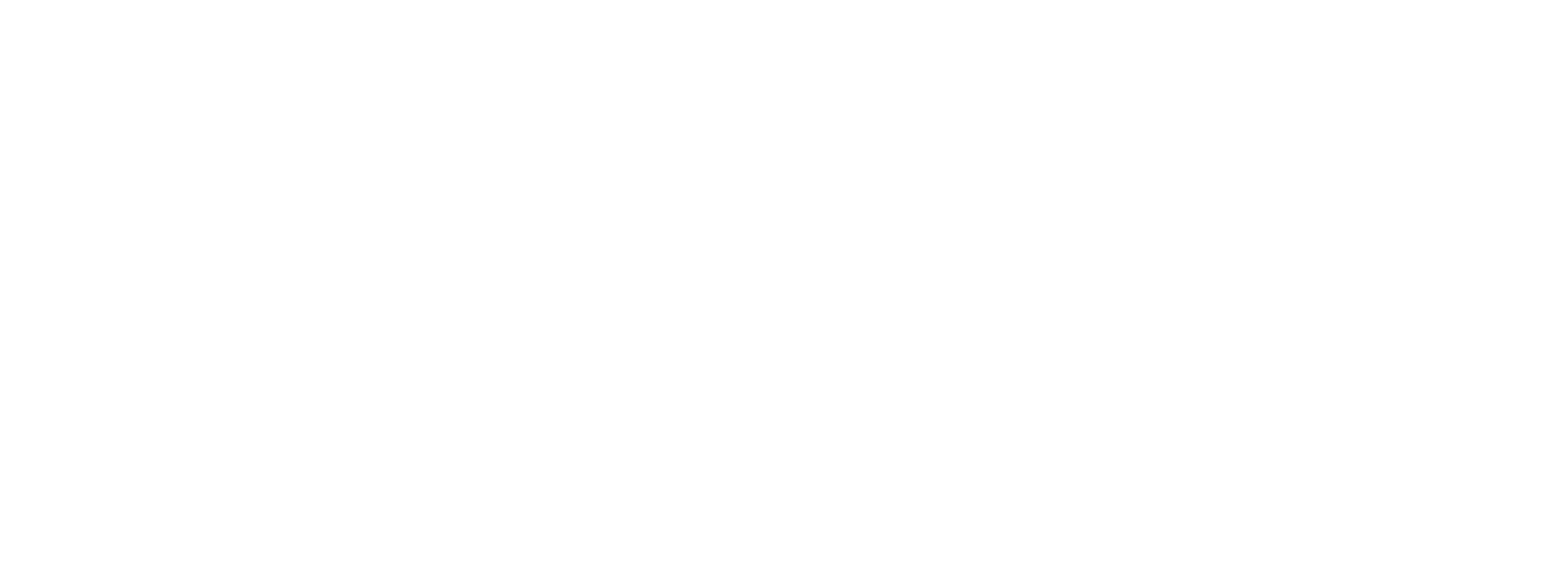 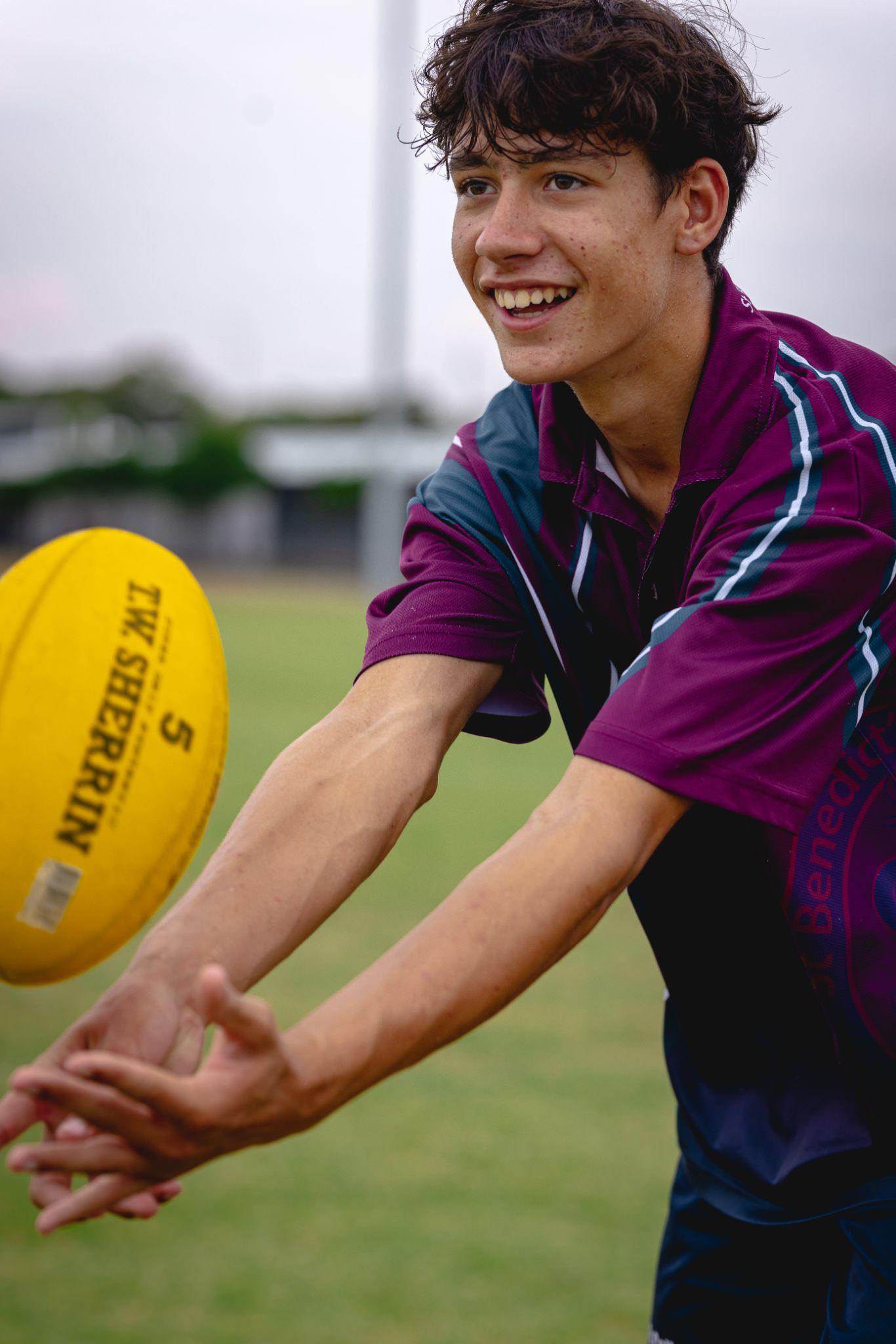 SIS20321 Certificate II in Sport Coaching
HOW WILL YOU BE ASSESSED?
Planning and conducting programs
Completing sport-related documents
Personal reflections and quizzes
Knowledge and knowledge extension activities
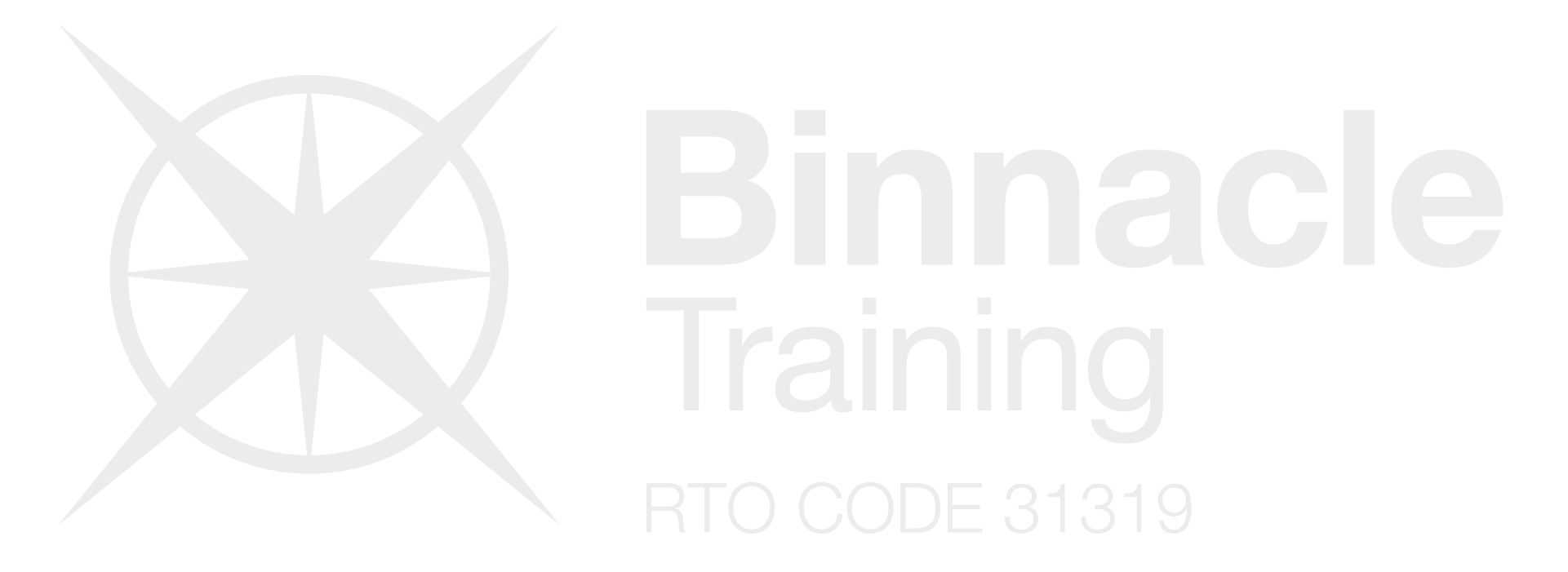 SIS20321 Certificate II in Sport Coaching
Certificate II in Sport Coaching
Assistant Coach
Club Level Coach or Official*
Certificate III Pathways
CAREER PATHWAYS
Certificate III in Sport, Aquatics and Recreation
Certificate III in Fitness
Sports Coach
Gym Instructor
Game Development Officer
Group Fitness Instructor
Recreation Officer
* When combined with individual sport’s National Officiating / Coaching Accreditation Scheme 
(NOAS/NCAS) technical requirements
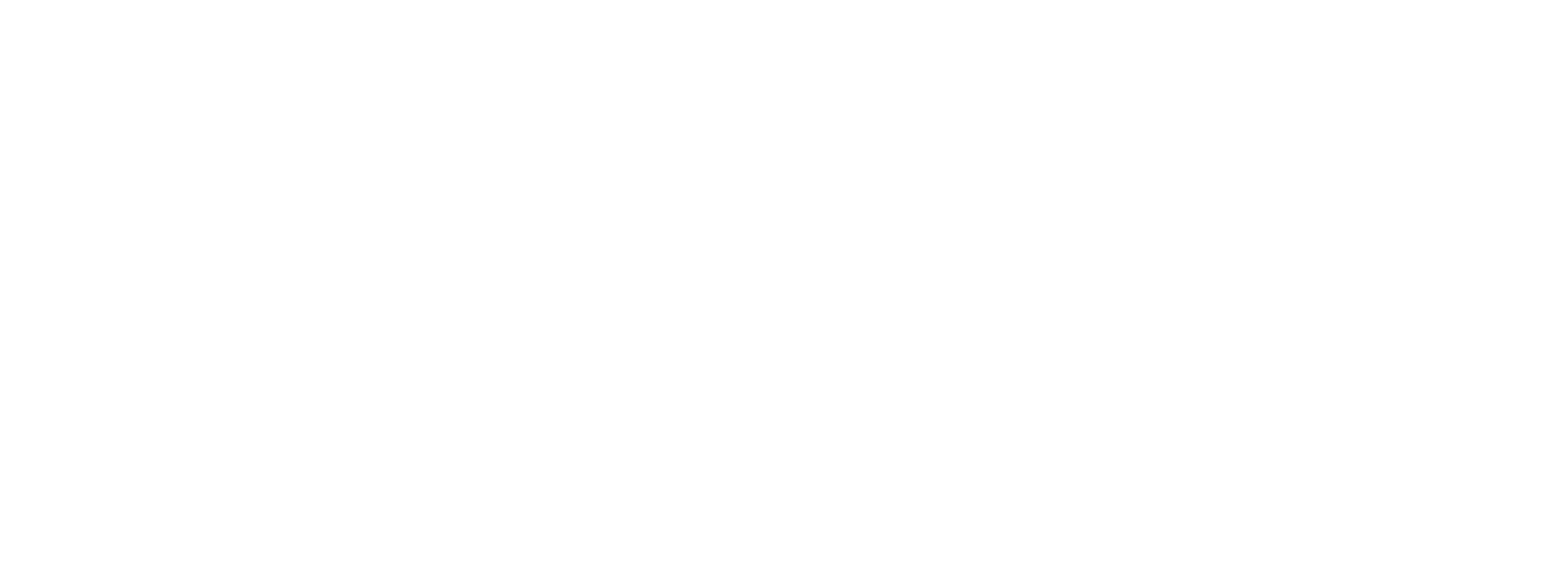 SPORT, FITNESS & RECREATION
SIS30321 Certificate III in Fitness + SIS20122 Certificate II in Sport and Recreation
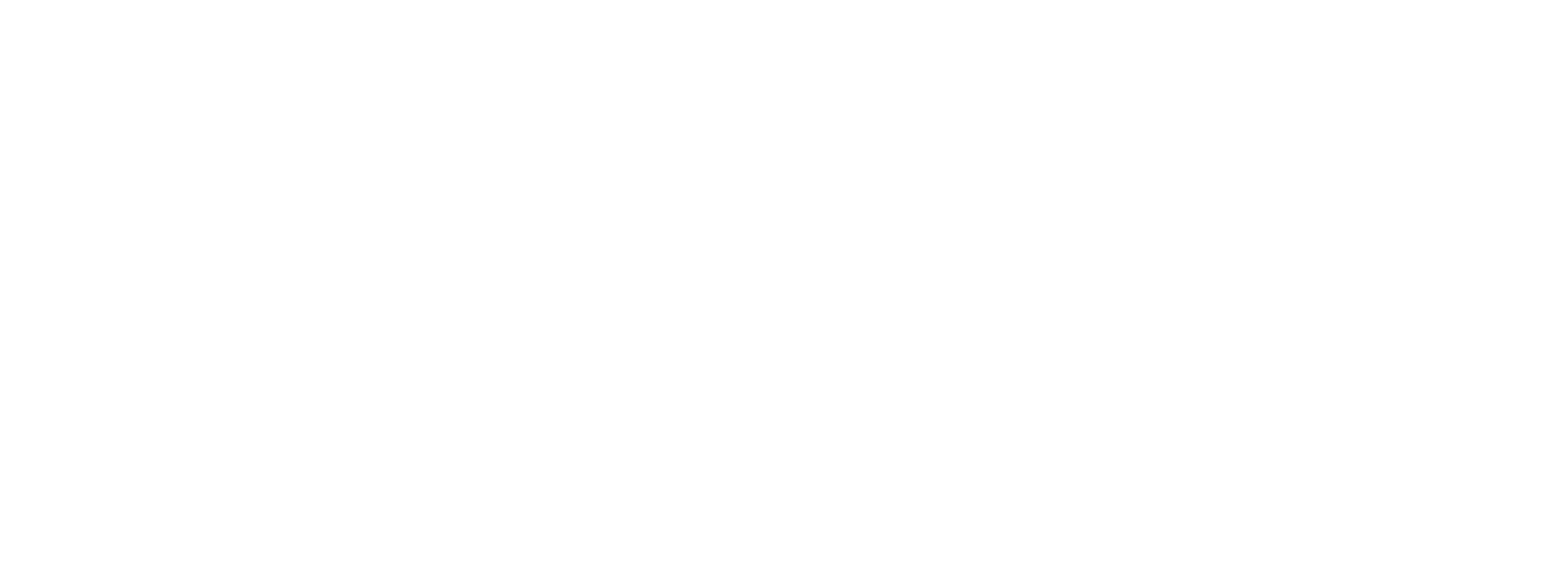 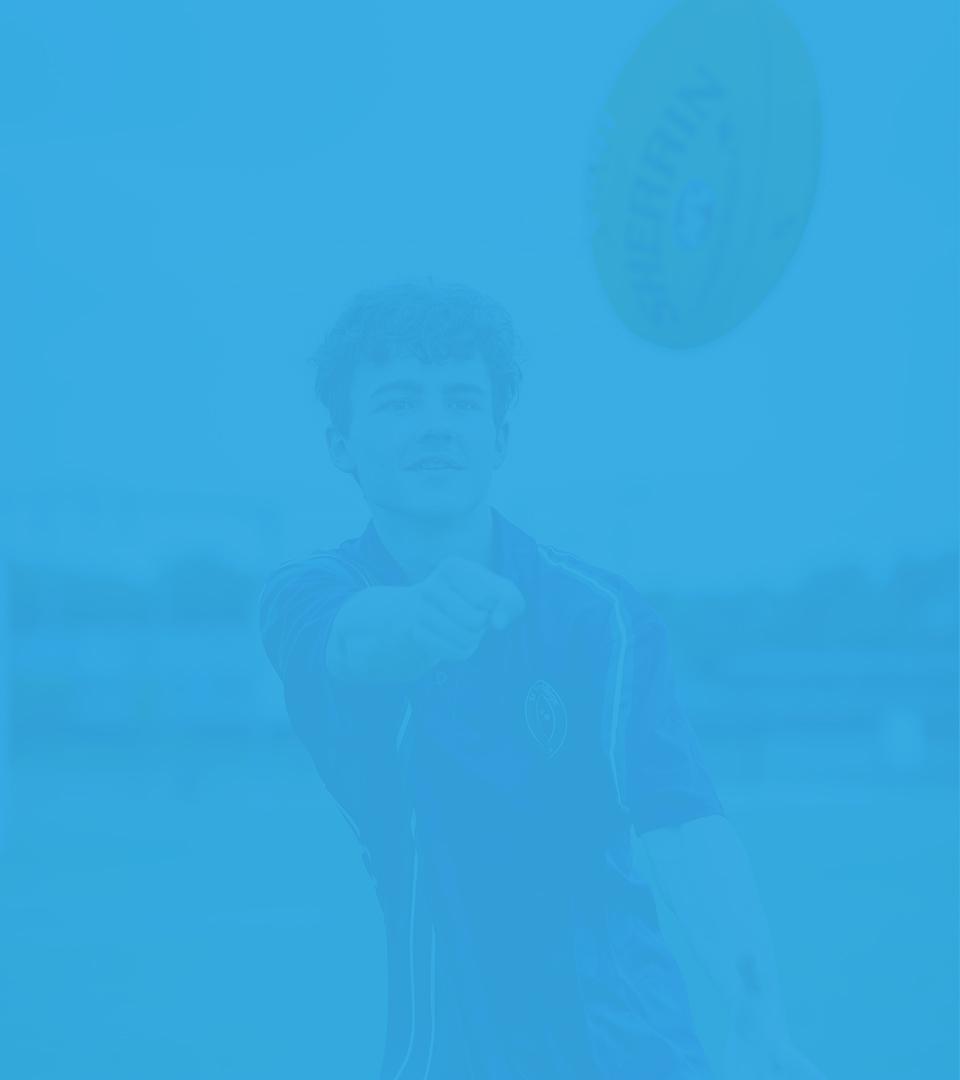 SIS30321 Certificate III in Fitness + SIS20122 Certificate II in Sport and Recreation
SIS30321 Certificate III in Fitness + SIS20122 Certificate II in Sport and Recreation
This qualification provides a pathway to work as a fitness instructor in settings such as fitness facilities, gyms, and leisure and community centres.
Students gain the entry-level skills required of a Fitness Professional (Group Exercise Instructor or Gym Fitness Instructor).
Students facilitate programs within their school community including:
Community fitness programs
Strength and conditioning for athletes and teams
1-on-1 and group fitness sessions with male adults, female adults and older adult clients
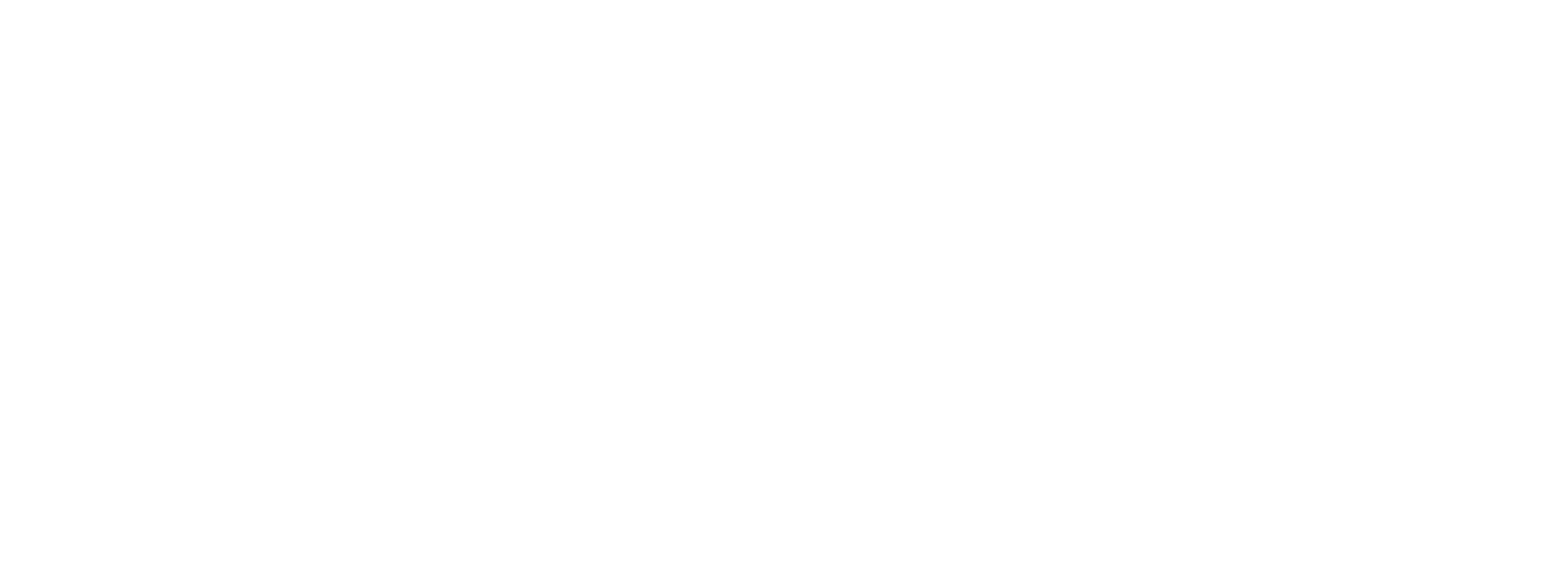 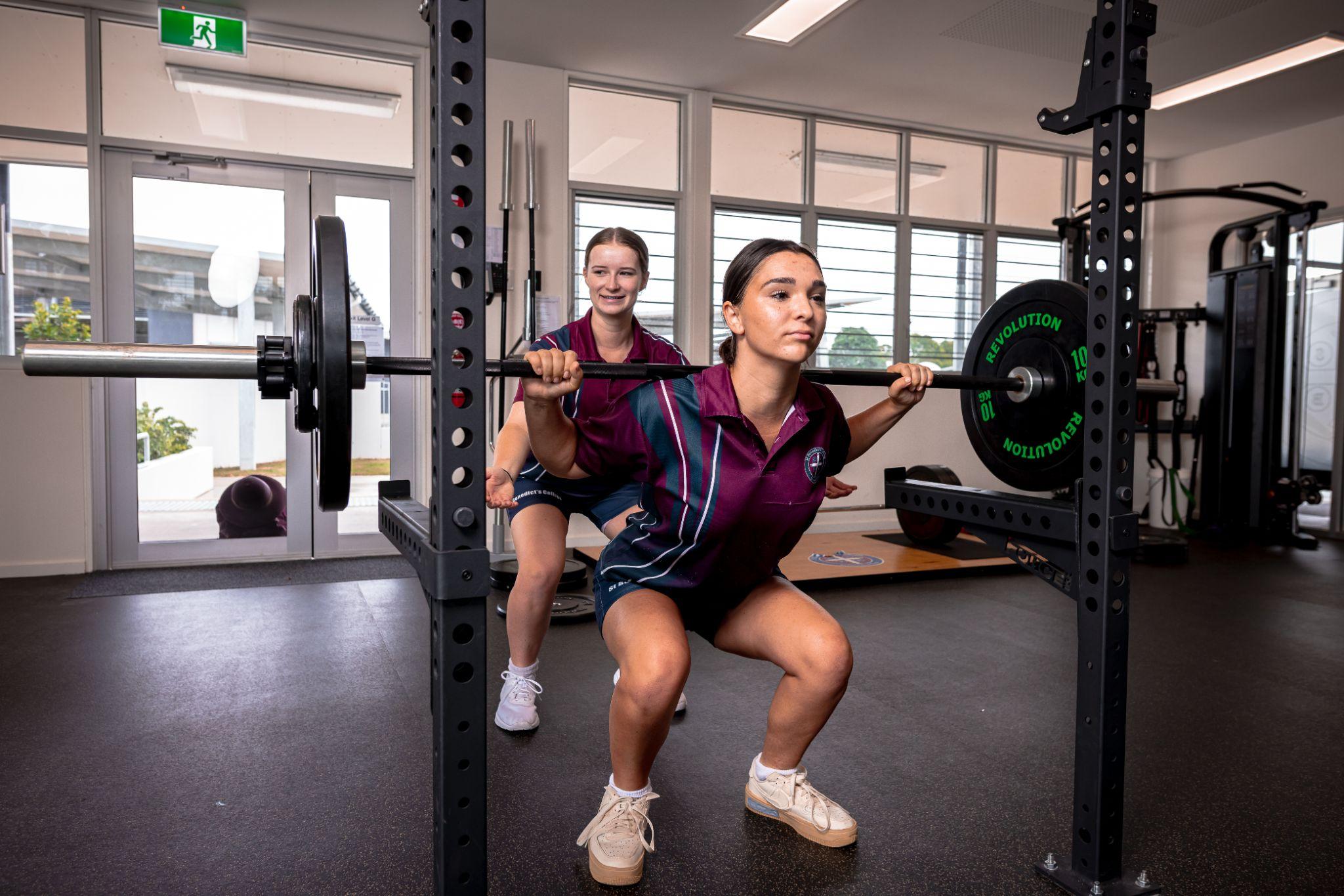 2024 Business & Tourism Course Offerings
SIS30321 Certificate III in Fitness + SIS20122 Certificate II in Sport and Recreation
WHAT DO STUDENTS ACHIEVE?
SIS30321 Certificate III in Fitness (max. 8 QCE Credits)
Entry qualification: SIS20122 Certificate II in Sport and Recreation
The nationally recognised First Aid competency - HLTAID011 Provide First Aid
Community Coaching - Essential Skills Course (non-accredited), issued by Australian Sports Commission
Successful completion of the Certificate III in Fitness may contribute towards a student’s Australian Tertiary Admission Rank (ATAR)
A range of career pathway options including pathway into SIS40221 Certificate IV in Fitness; or SIS50321 Diploma of Sport - These qualifications offered by another RTO
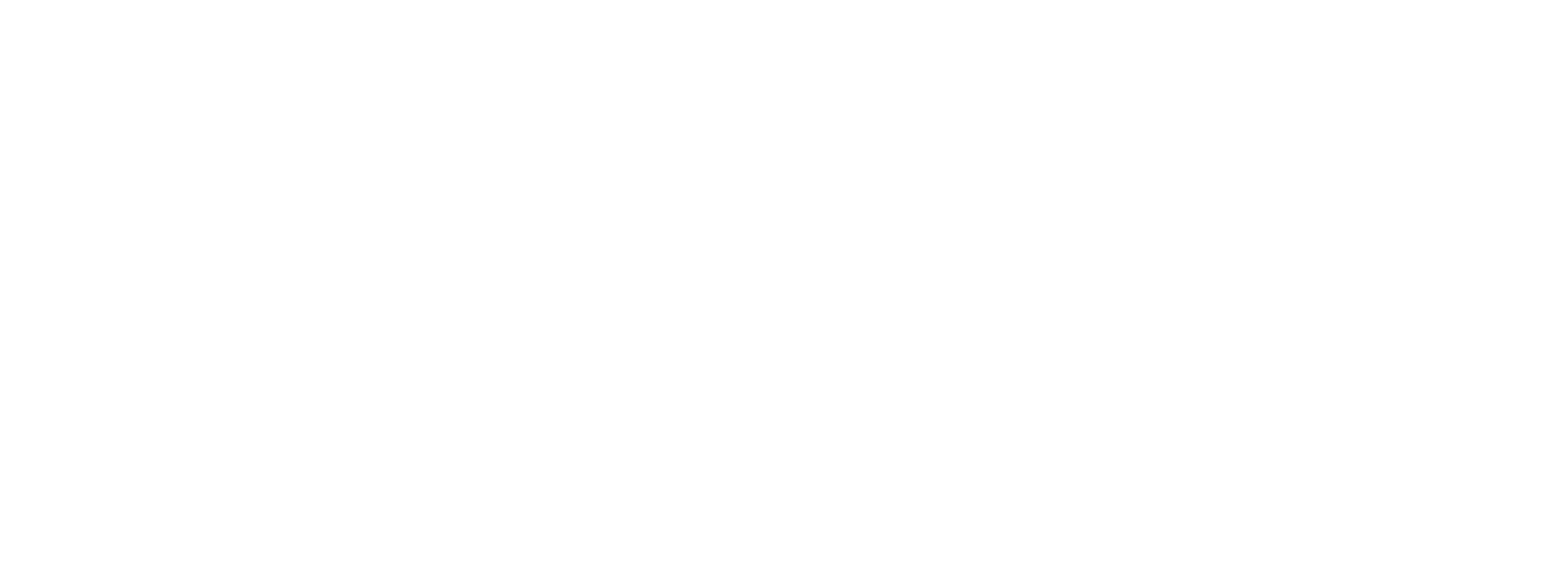 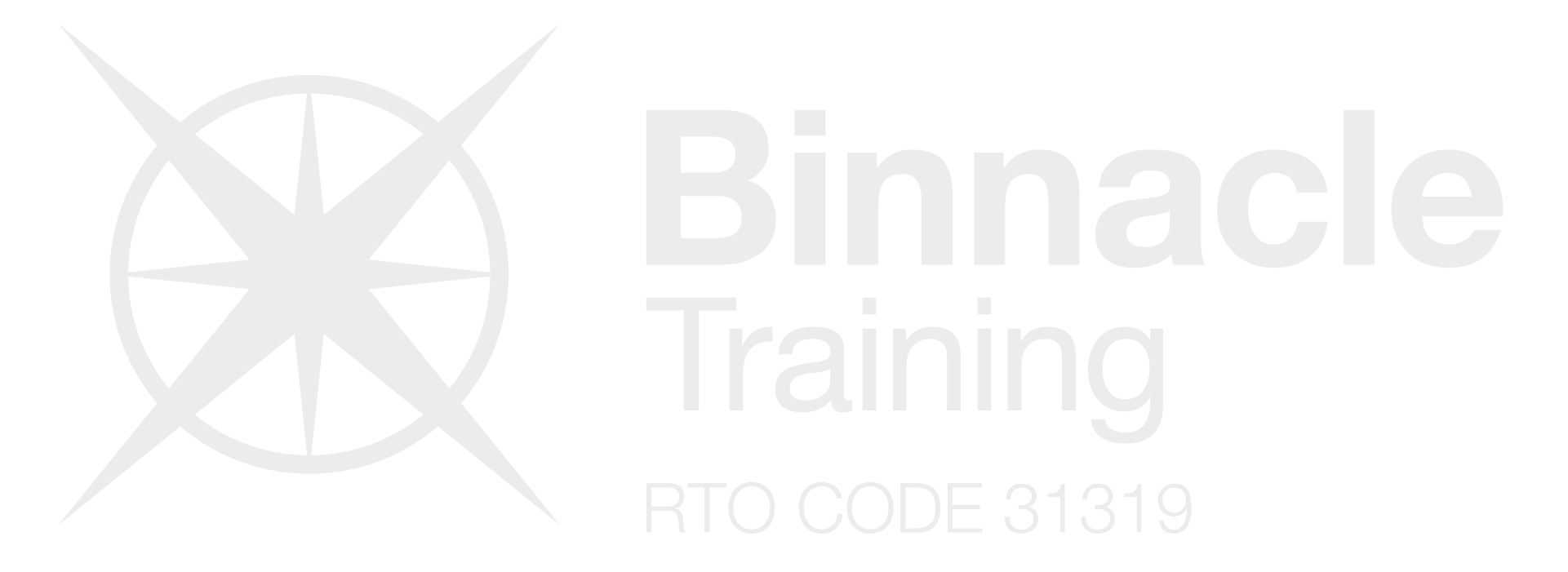 SIS30321 Certificate III in Fitness + SIS20122 Certificate II in Sport and Recreation
COURSE SCHEDULE
SIS30321 Certificate III in Fitness + SIS20122 Certificate II in Sport and Recreation
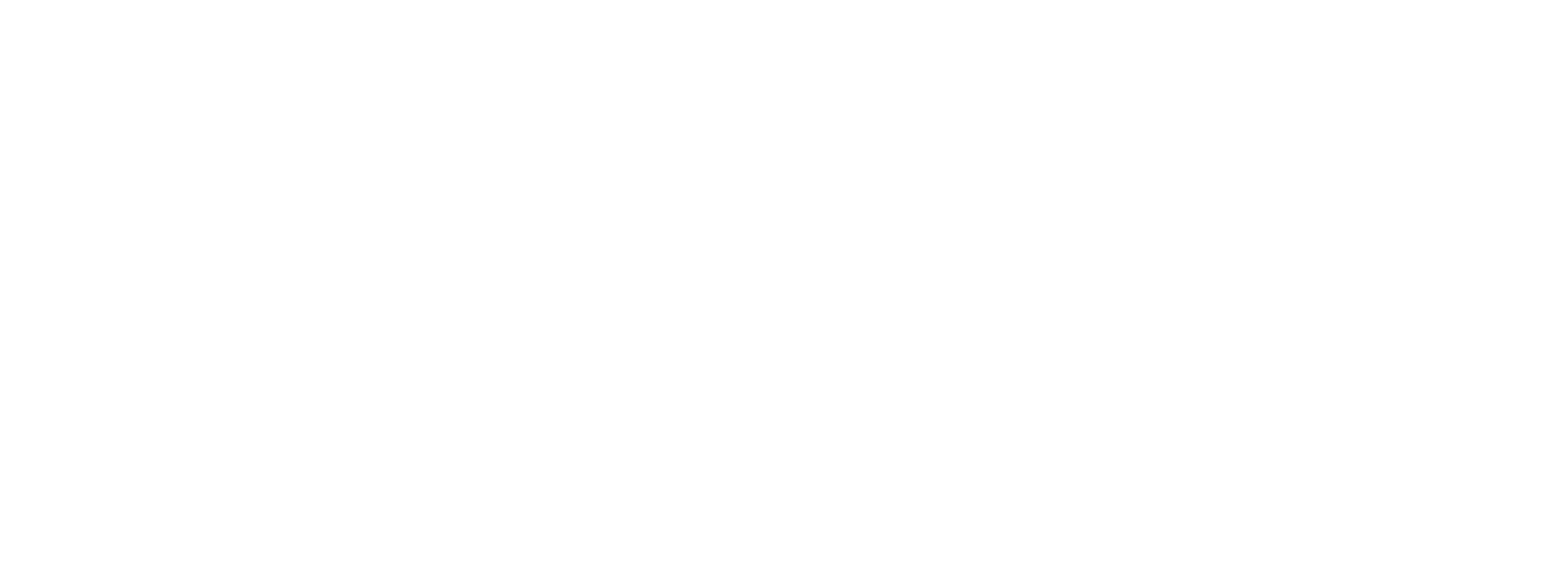 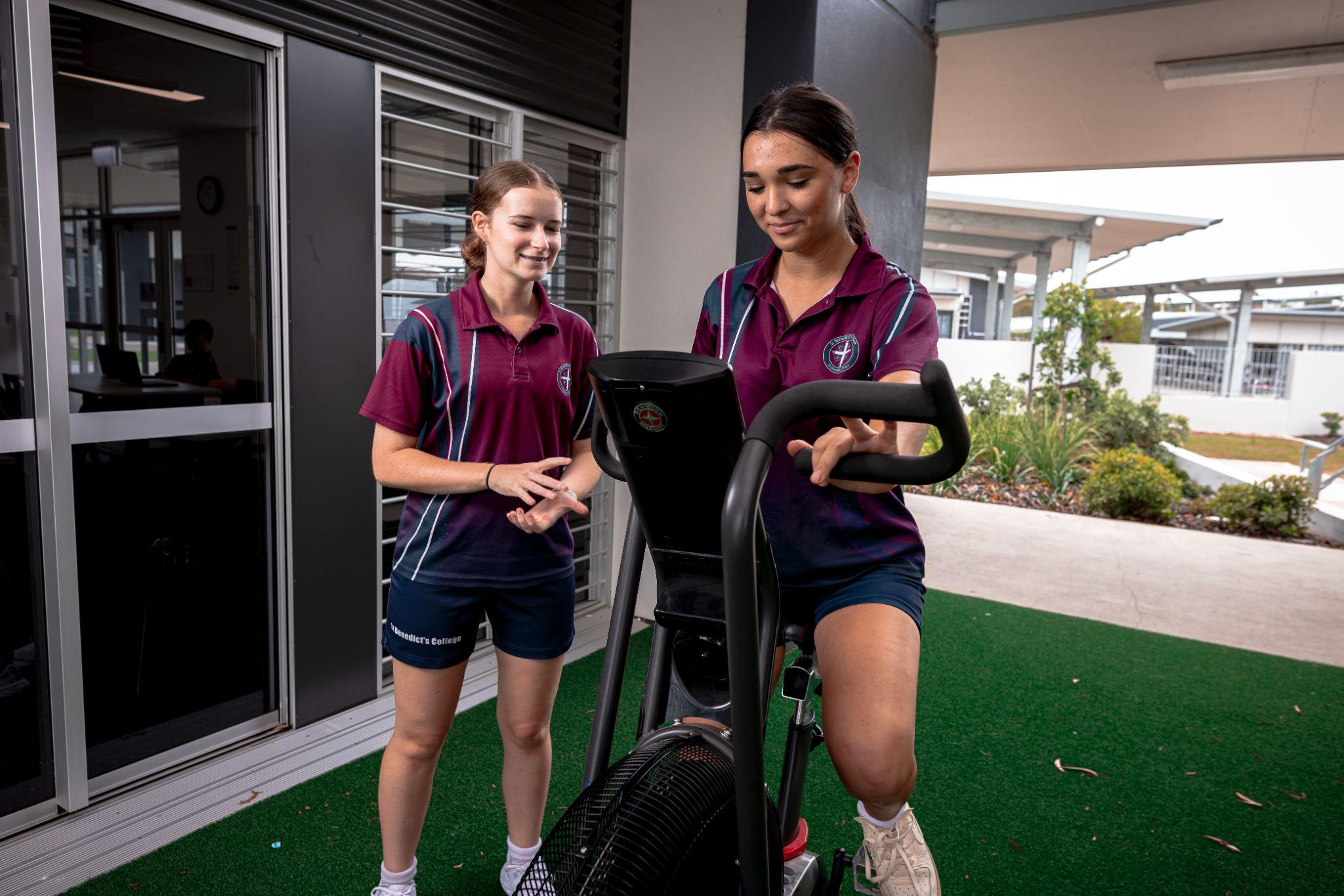 SIS30321 Certificate III in Fitness + SIS20122 Certificate II in Sport and Recreation
SKILLS ACQUIRED
Client screening and health assessment
Planning and instructing fitness programs
Deliver 1-on-1 and group fitness programs
Exercise science and nutrition
Anatomy and physiology
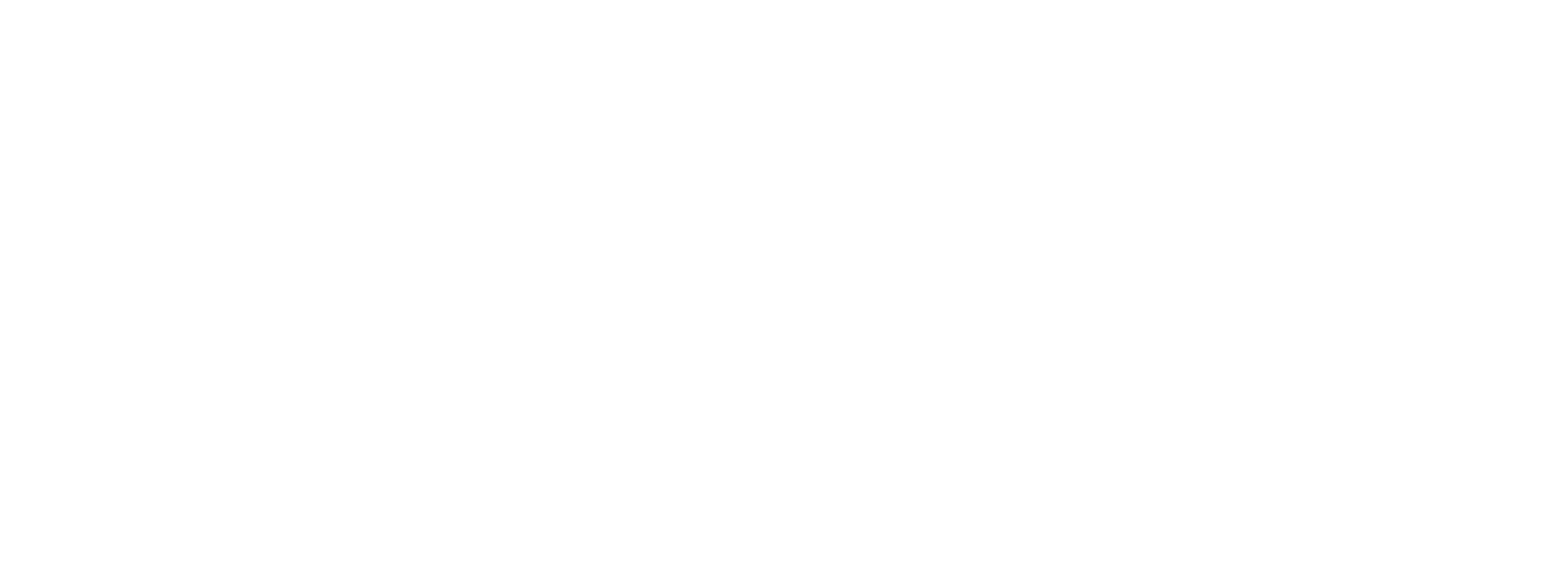 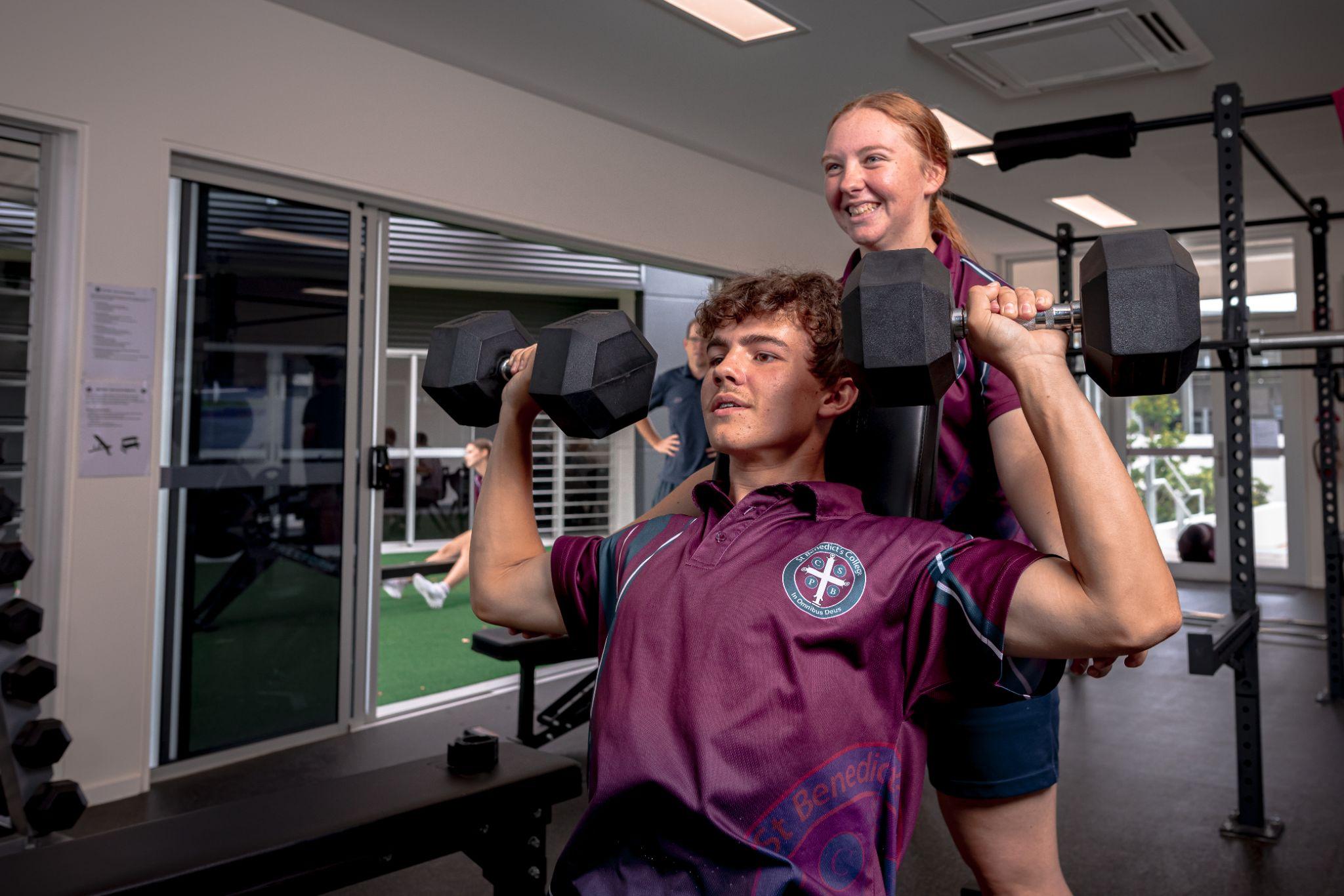 SIS30321 Certificate III in Fitness + SIS20122 Certificate II in Sport and Recreation
HOW WILL YOU BE ASSESSED?
Planning and conducting programs
Completing sport and fitness-related documents
Personal reflections and quizzes
Knowledge and knowledge extension activities 
Case studies
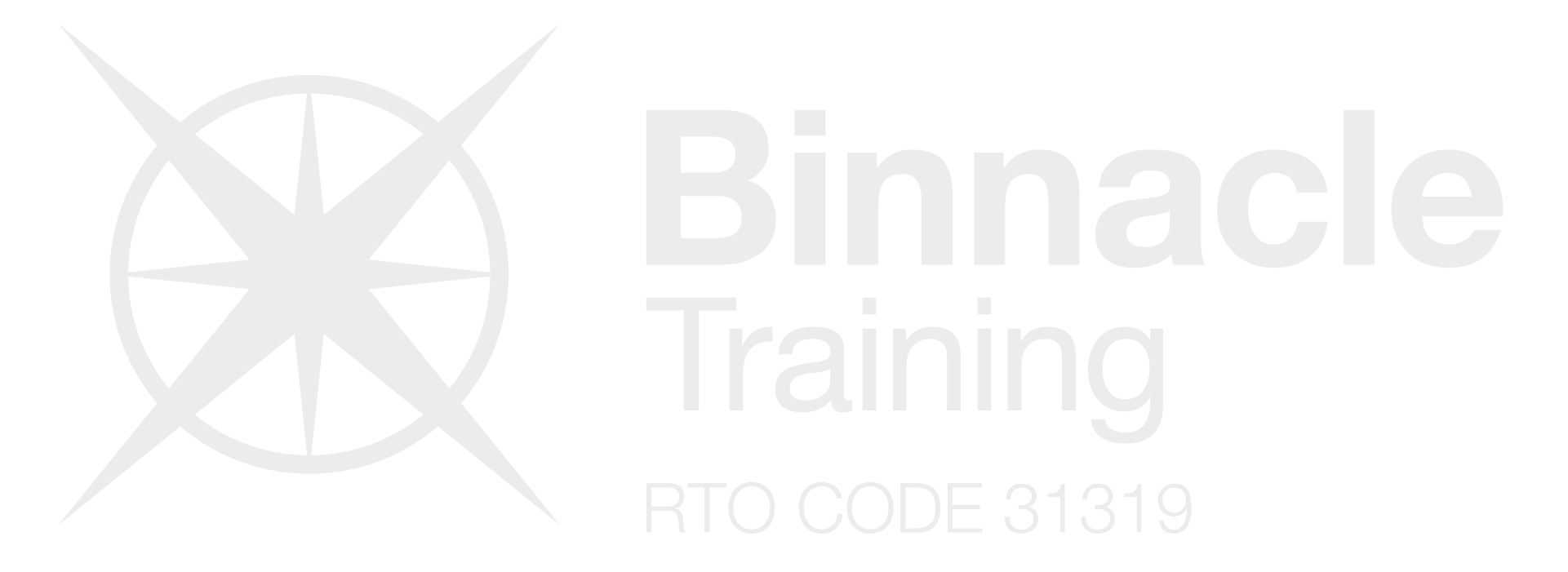 SIS30321 Certificate III in Fitness + SIS20122 Certificate II in Sport and Recreation
Certificate III in Fitness
Group Exercise Instructor
Gym Fitness Instructor
CAREER PATHWAYS
University Degree
Certificate IV in Fitness or Diploma of Sport(These qualifications offered by another RTO)
Exercise Physiologist
Personal Trainer
Teacher - Physical Education
High Performance Coach
Sport Scientist
Sport Development Manager
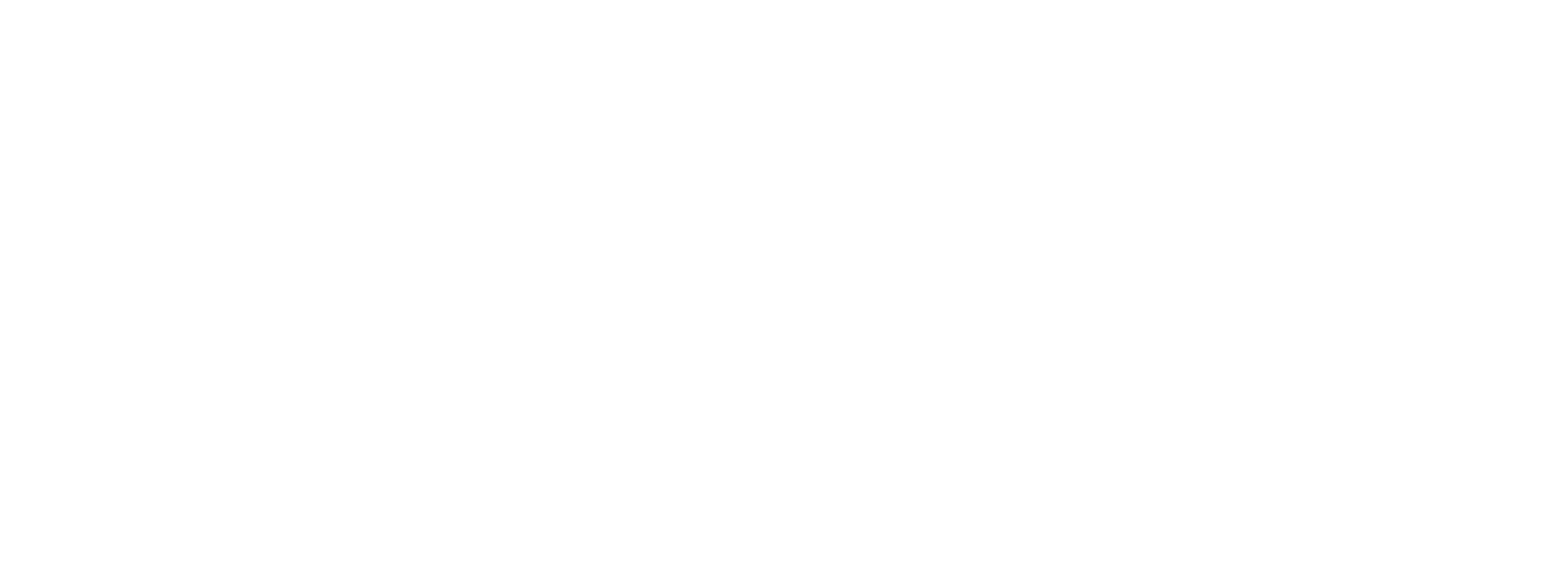 SPORT, FITNESS & RECREATION
SIS30321 Certificate III
in Fitness
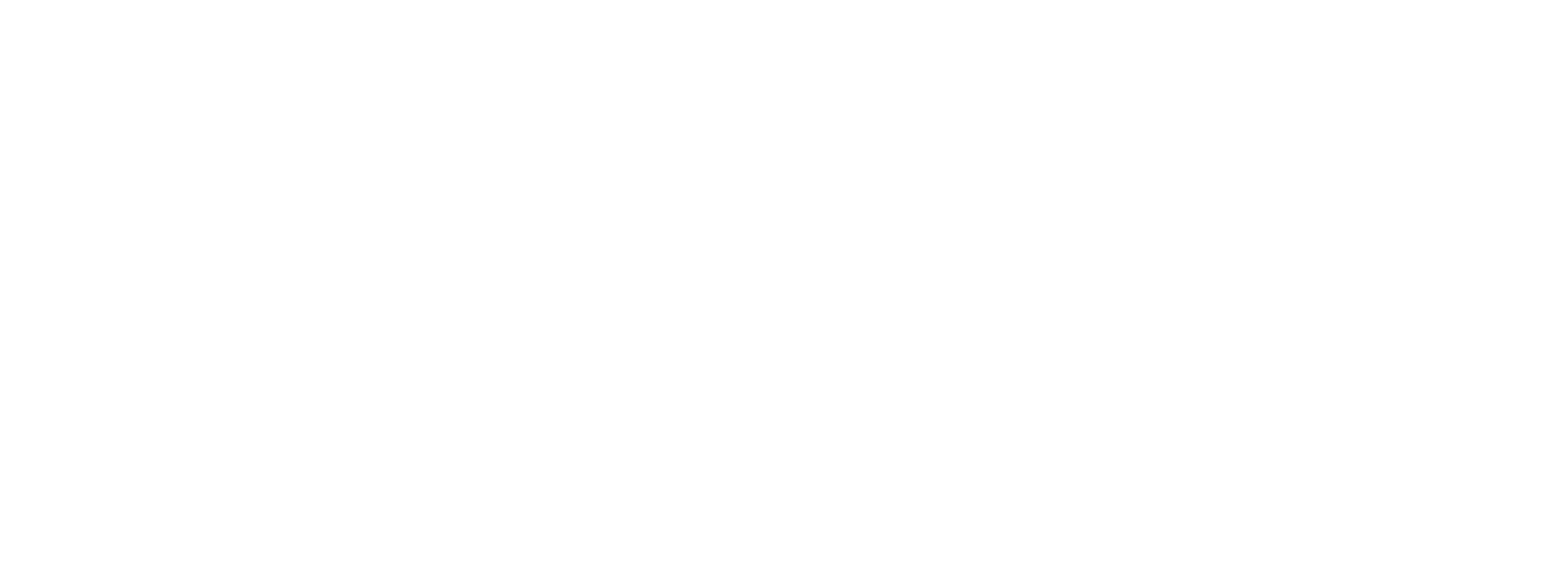 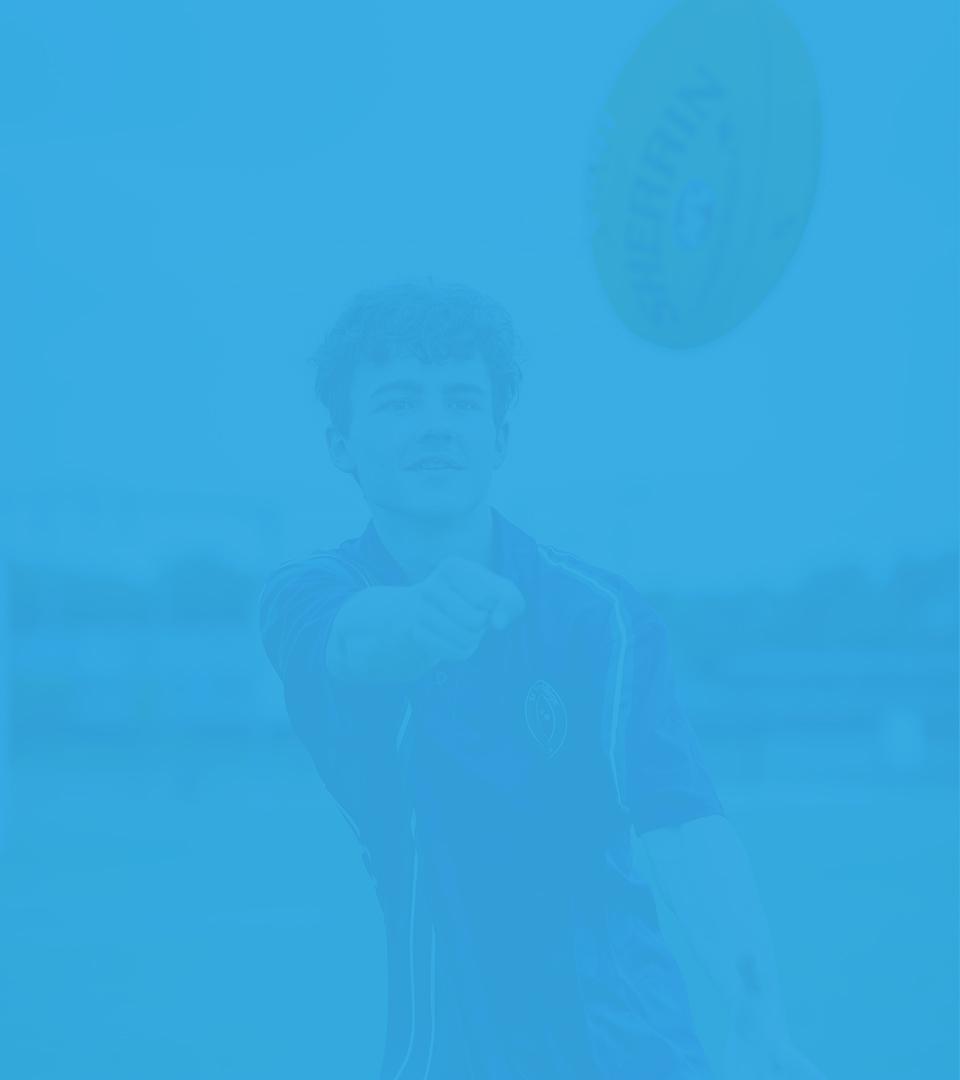 SIS30321 Certificate III in Fitness
SIS30321 Certificate III
in Fitness
This qualification provides a pathway to work as a fitness instructor in settings such as fitness facilities, gyms, and leisure and community centres.
Students gain the entry-level skills required of a Fitness Professional (Group Exercise Instructor or Gym Fitness Instructor).
Students facilitate programs within their school community including:
Community fitness programs
Strength and conditioning for athletes and teams
1-on-1 and group fitness sessions with male adults, female adults and older adult clients
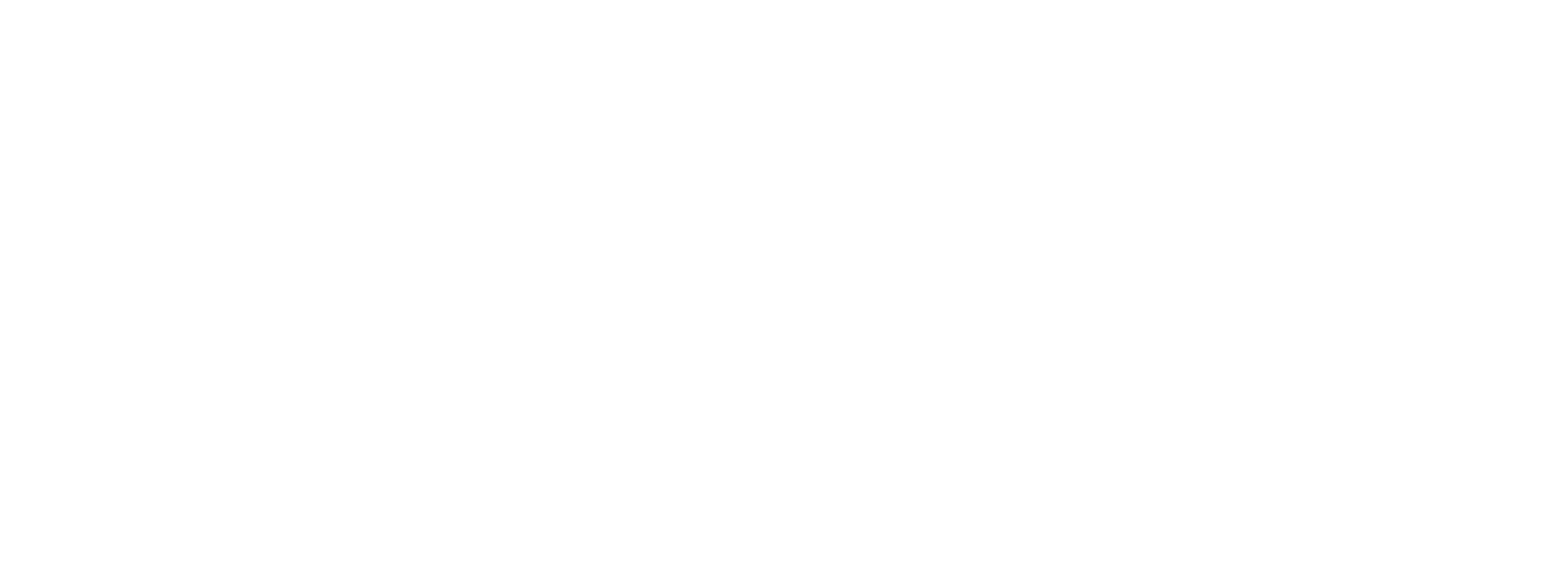 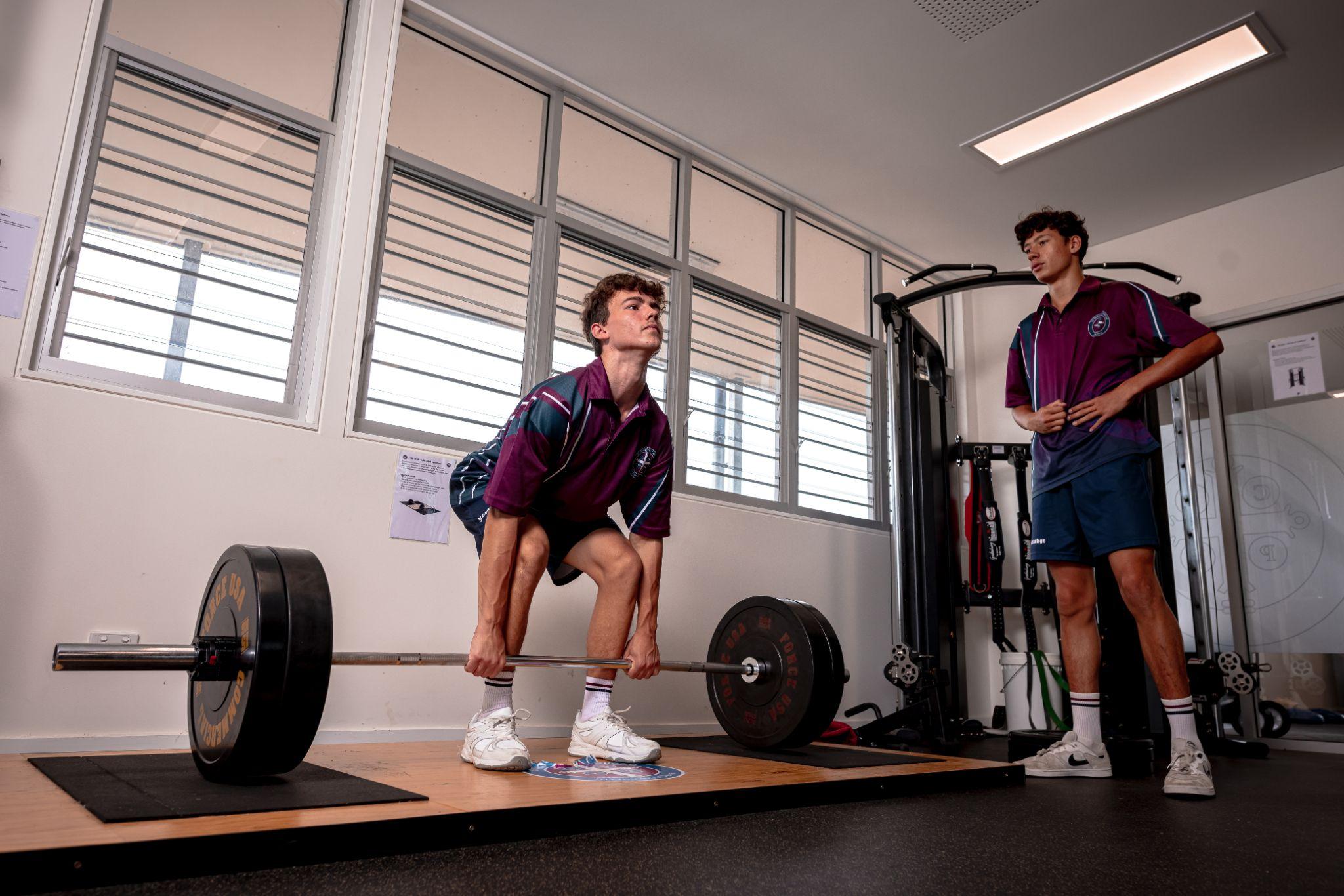 2024 Business & Tourism Course Offerings
SIS30321 Certificate III in Fitness
WHAT DO STUDENTS ACHIEVE?
SIS30321 Certificate III in Fitness (max. 8 QCE Credits)
The nationally recognised First Aid competency - HLTAID011 Provide First Aid
Community Coaching - Essential Skills Course (non-accredited), issued by Australian Sports Commission
A range of career pathway options including pathway into SIS40221 Certificate IV in Fitness; or SIS50321 Diploma of Sport - These qualifications offered by another RTO.
Successful completion of the Certificate III in Fitness may contribute towards a student’s Australian Tertiary Admission Rank (ATAR)
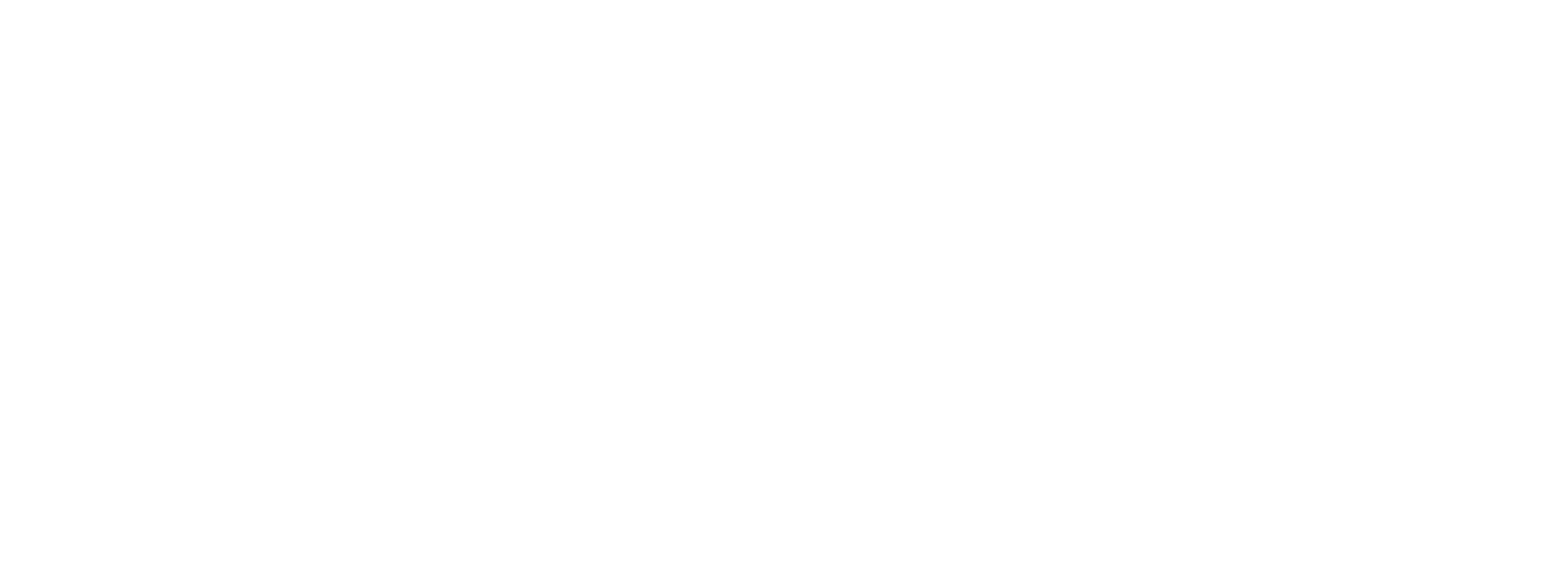 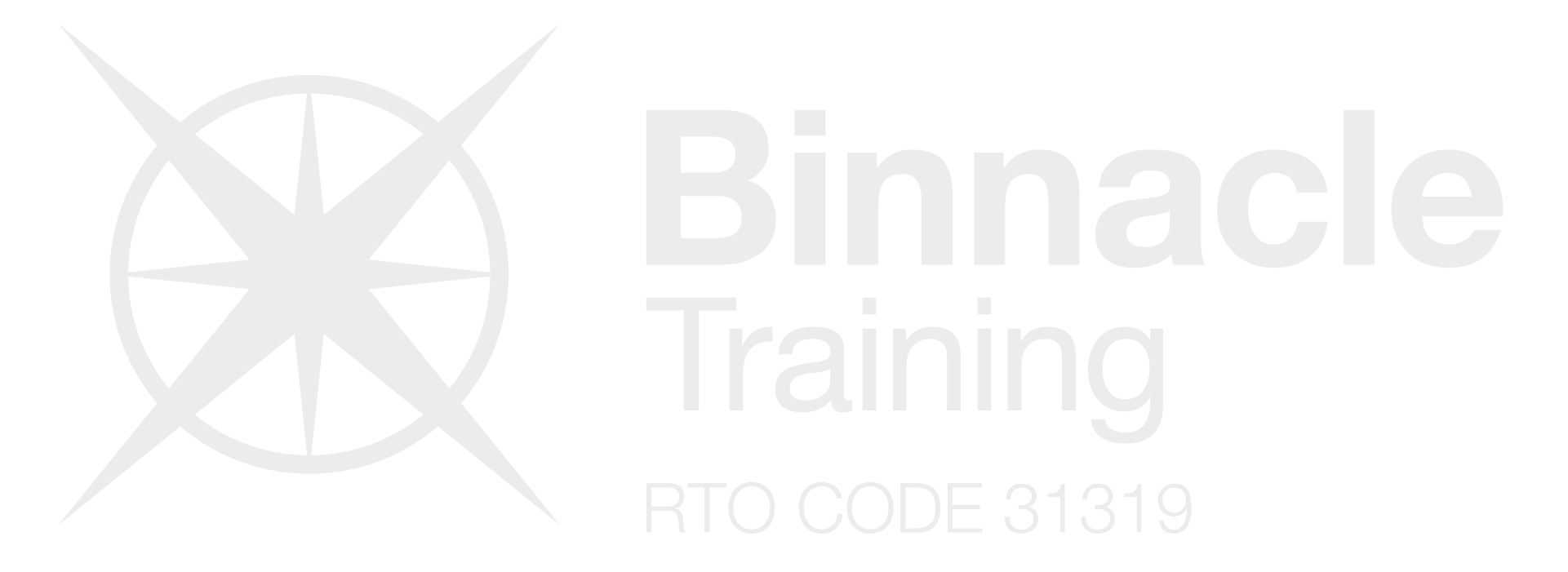 SIS30321 Certificate III in Fitness
COURSE SCHEDULE
SIS30321 Certificate III in Fitness
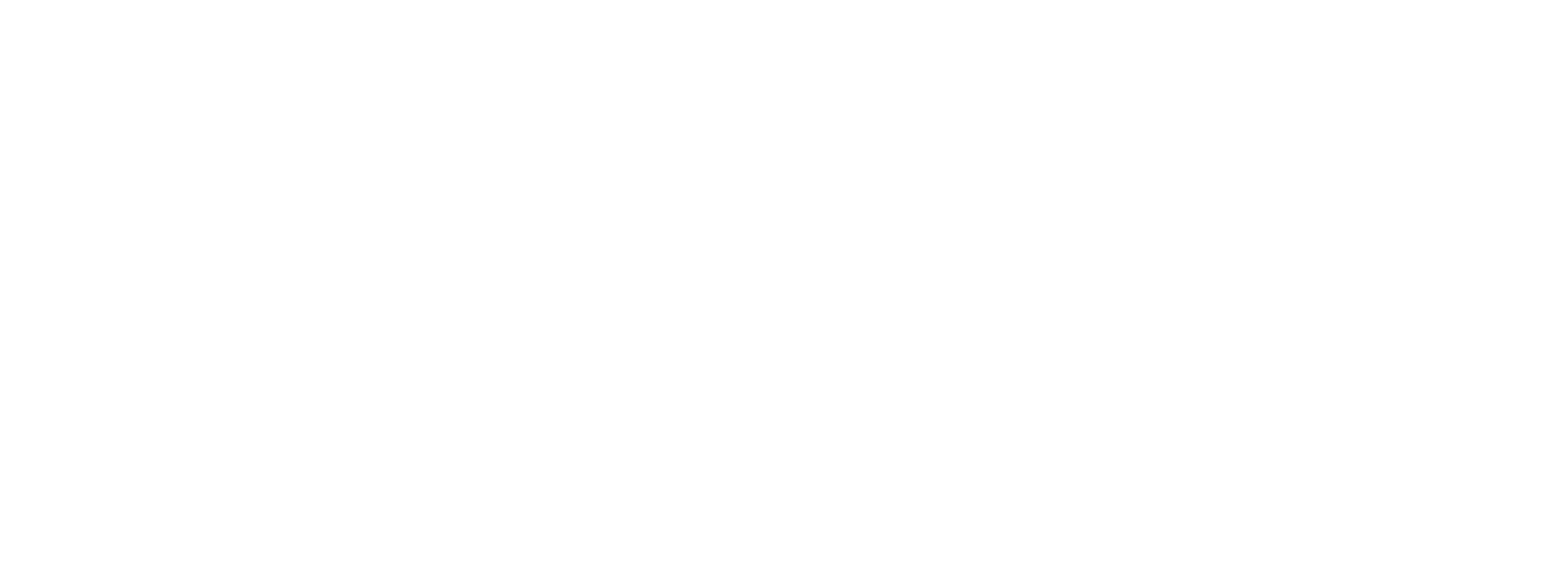 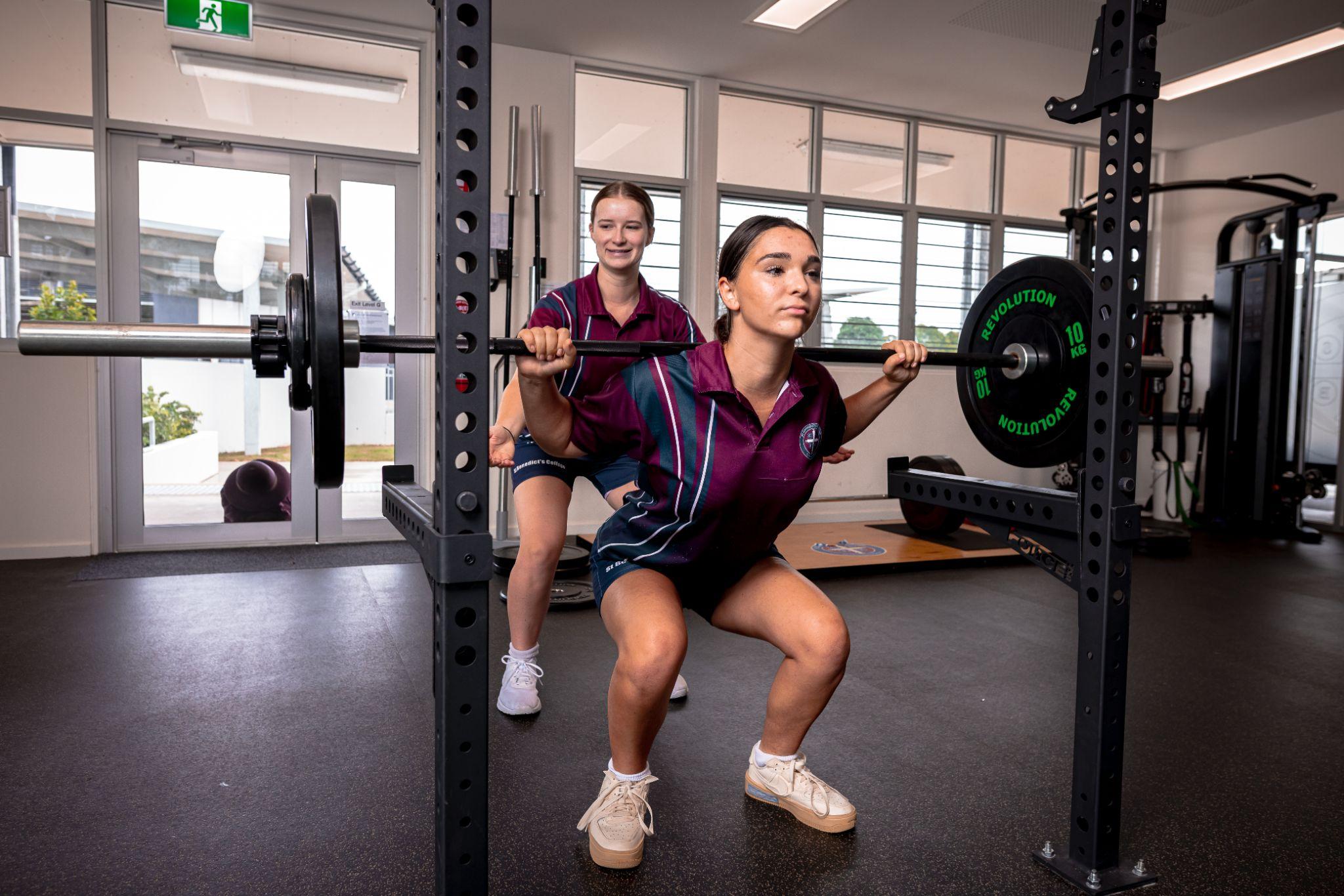 SIS30321 Certificate III in Fitness
SKILLS ACQUIRED
Client screening and health assessment
Planning and instructing fitness programs
Deliver 1-on-1 and group fitness programs
Exercise science and nutrition
Anatomy and physiology
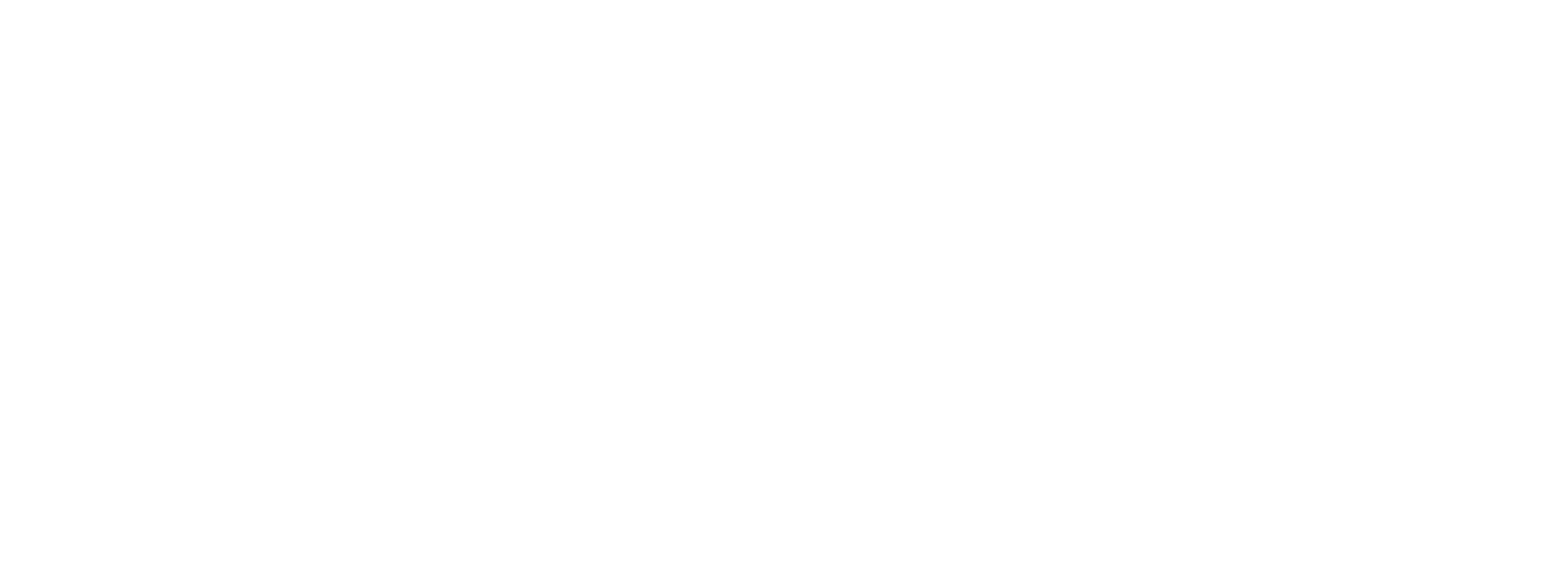 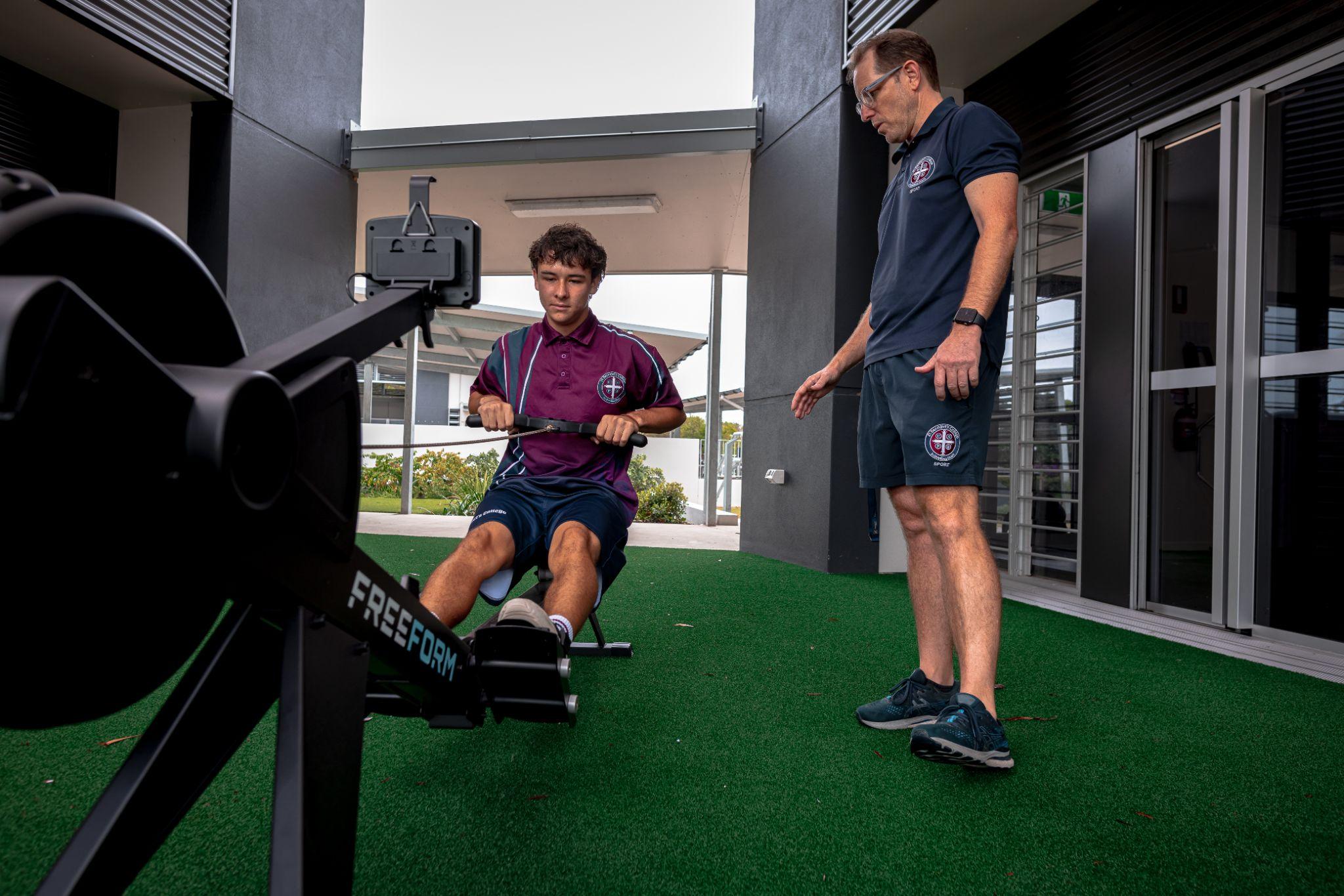 SIS30321 Certificate III in Fitness
HOW WILL YOU BE ASSESSED?
Planning and conducting fitness programs
Completing fitness-related documents
Personal reflections and quizzes
Knowledge and knowledge extension activities 
Case studies
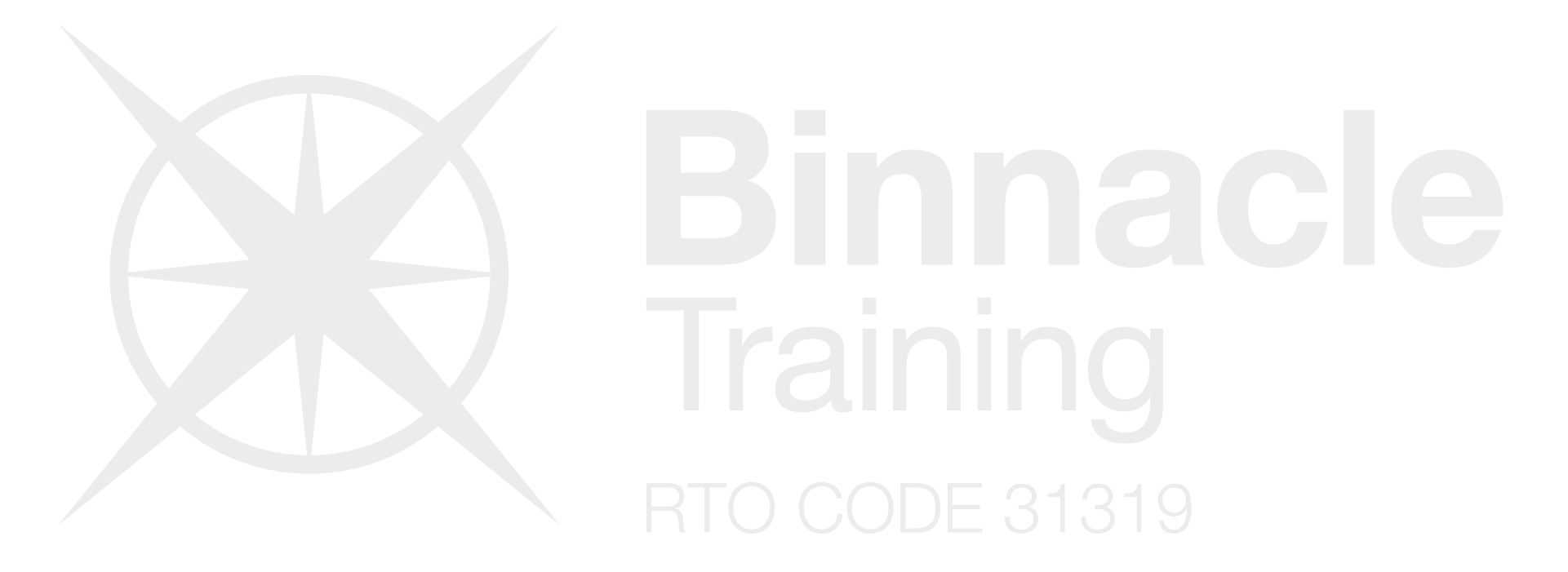 SIS30321 Certificate III in Fitness
Certificate III in Fitness
Group Exercise Instructor
Gym Fitness Instructor
CAREER PATHWAYS
University Degree
Certificate IV in Fitness or Diploma of Sport(These qualifications offered by another RTO)
Exercise Physiologist
Personal Trainer
Teacher - Physical Education
High Performance Coach
Sport Scientist
Sport Development Manager
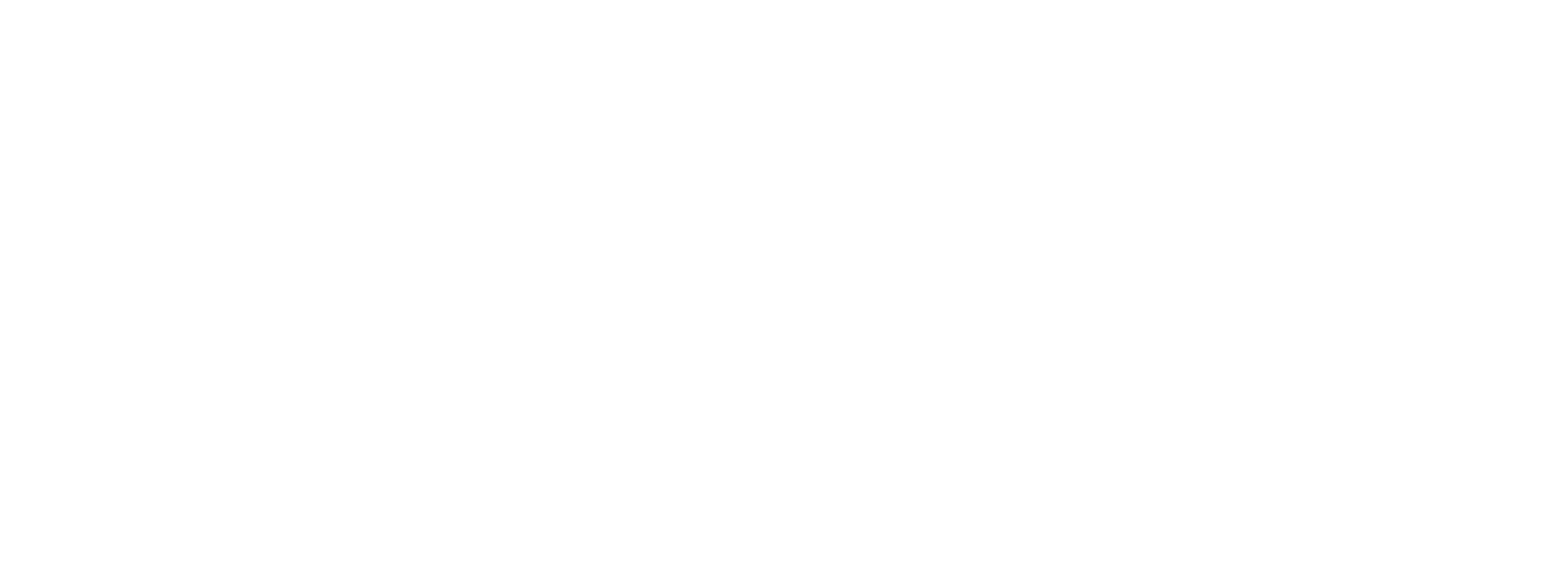 SPORT, FITNESS & RECREATION
SIS30122 Certificate III in Sport, Aquatics and Recreation + SIS20122 Certificate II in Sport and Recreation
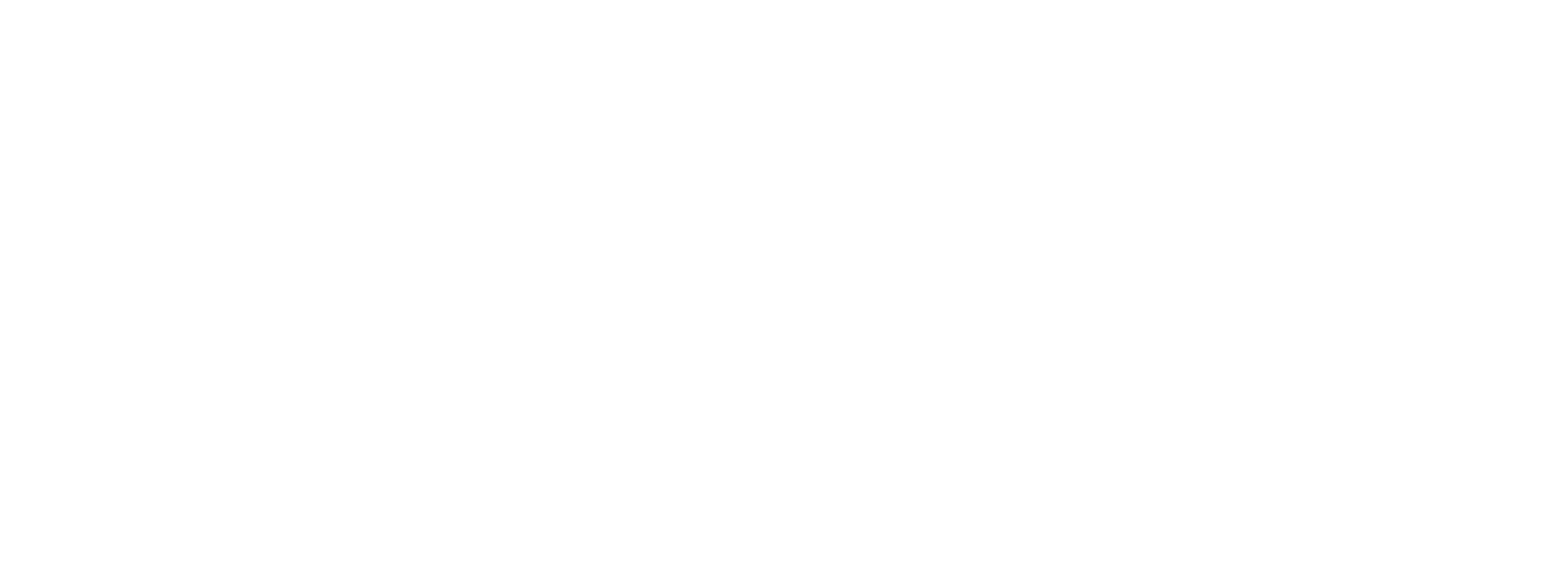 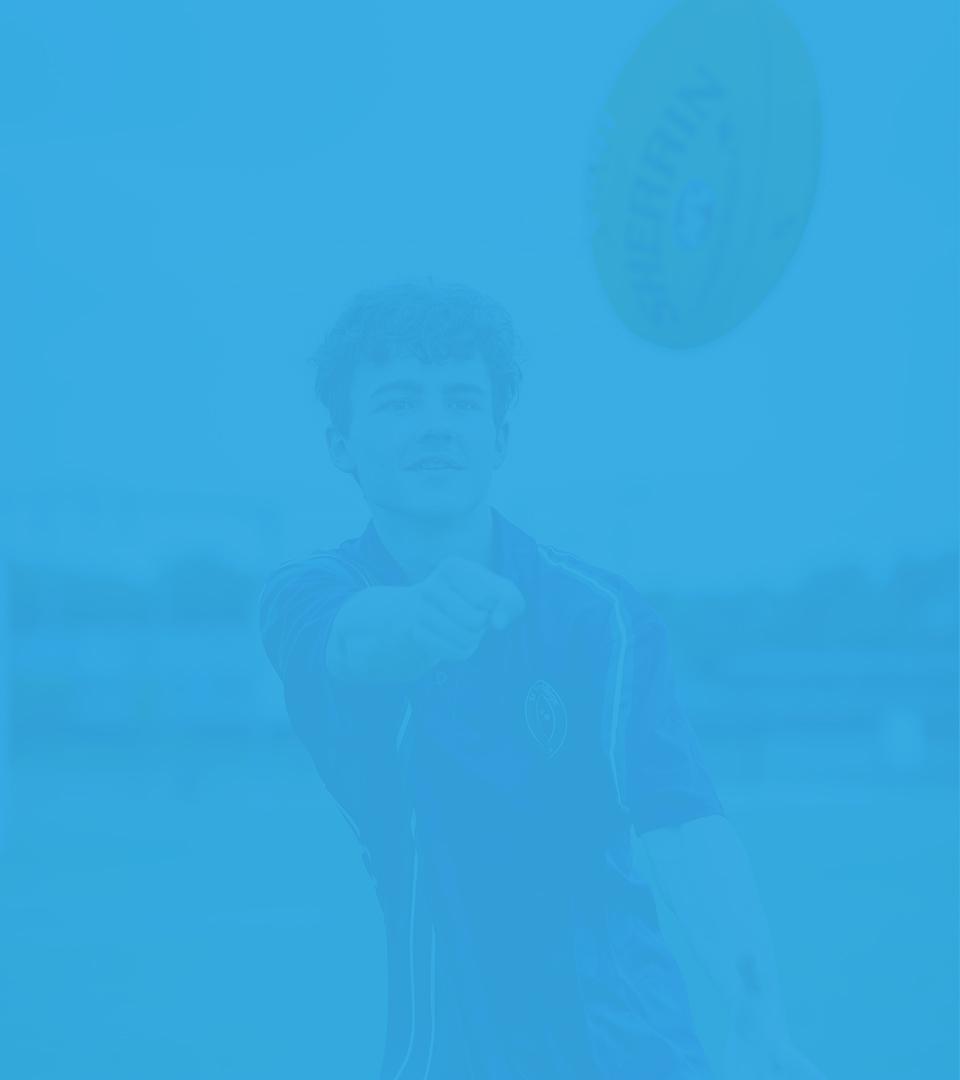 SIS30122 Certificate III in Sport, Aquatics and Recreation + SIS20122 Certificate II in Sport and Recreation
SIS30122 Certificate III in Sport, Aquatics and Recreation + SIS20122 Certificate II in Sport and Recreation
This qualification reflects the multiskilled role of individuals in operational and customer support positions in the sport or community recreation industry.
Students assist with facilitation of sport and recreation programs within their school community including:
Officiating games
Conducting coaching sessions
Community sport, fitness and recreation programs
Using digital technologies in sports environments
Available with a ‘General’ or ‘Sport Specialty’ Coaching and Officiating outcome - AFL, NRL, Netball, Rugby Union or Choose Your Own Sport!
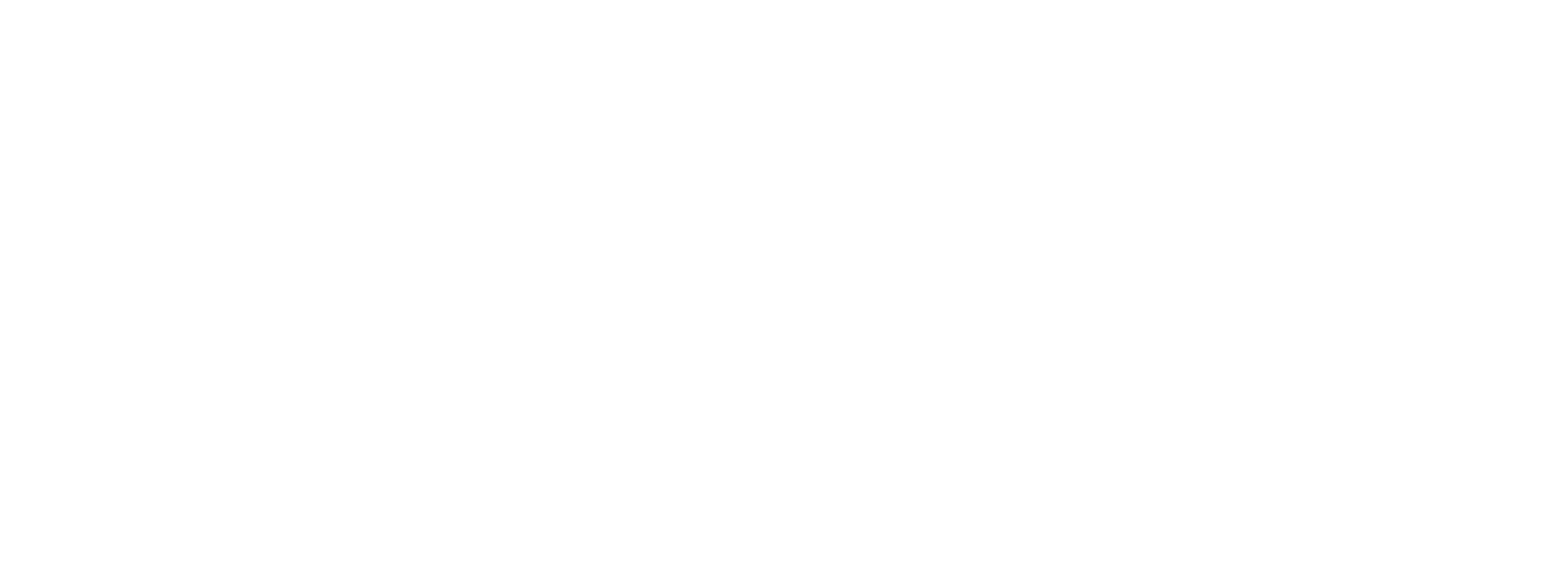 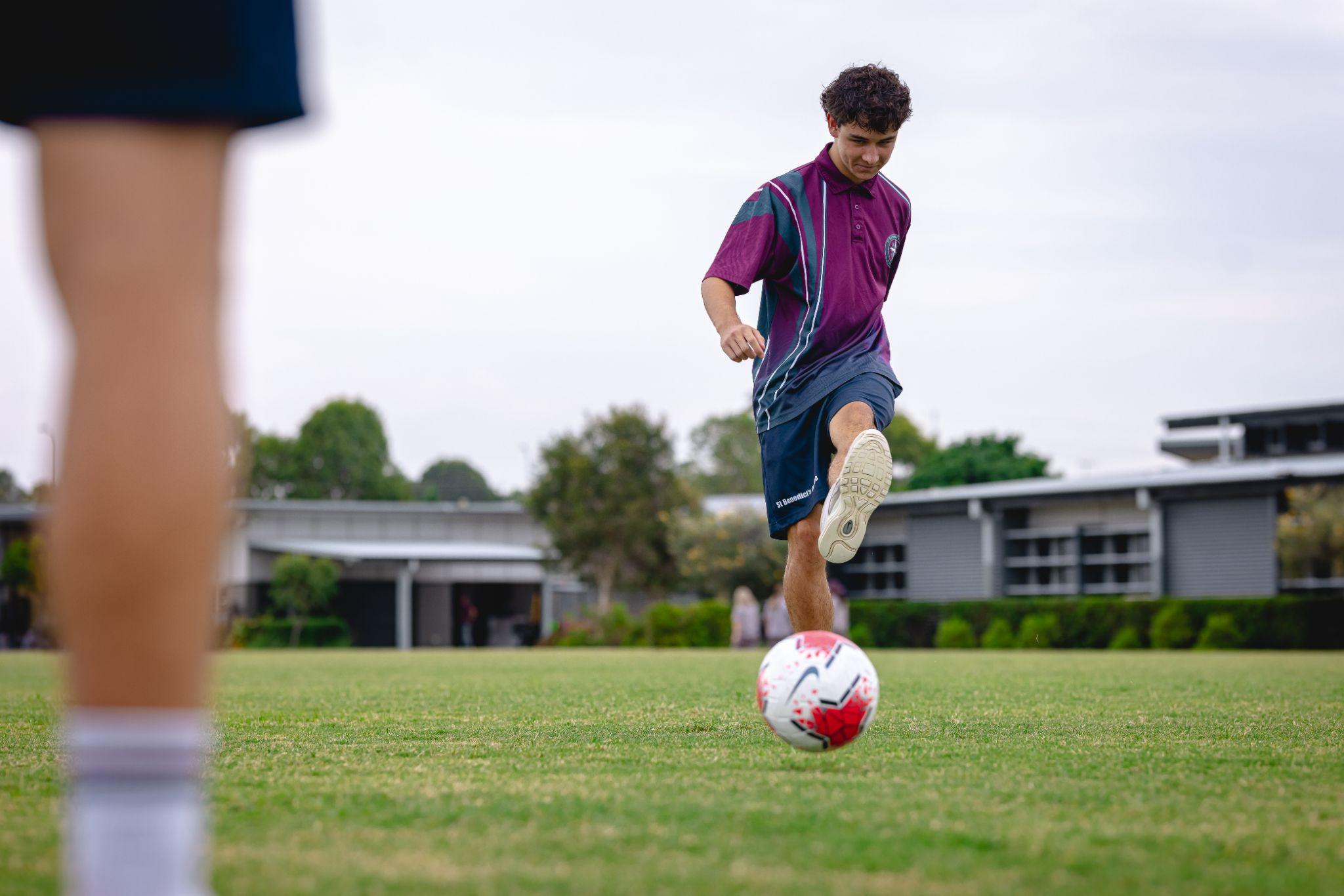 2024 Business & Tourism Course Offerings
SIS30122 Certificate III in Sport, Aquatics and Recreation + SIS20122 Certificate II in Sport and Recreation
WHAT DO STUDENTS ACHIEVE?
SIS30122 Certificate III in Sport, Aquatics and Recreation (max. 7 QCE Credits). Completing the ‘Term 7 Add-On’ as well can result in a maximum 8 QCE Credits 
Entry qualification: SIS20122 Certificate II in Sport and Recreation (only in Dual Qualification) 
The nationally recognised First Aid competency - HLTAID011 Provide First Aid 
Community Coaching - Essential Skills Course  (non-accredited), issued by Australian Sports Commission
A range of career pathway options including Club Level Official and/or Coach
Successful completion of the Certificate III in Sport, Aquatics and Recreation may contribute towards a student’s Australian Tertiary Admission Rank (ATAR)
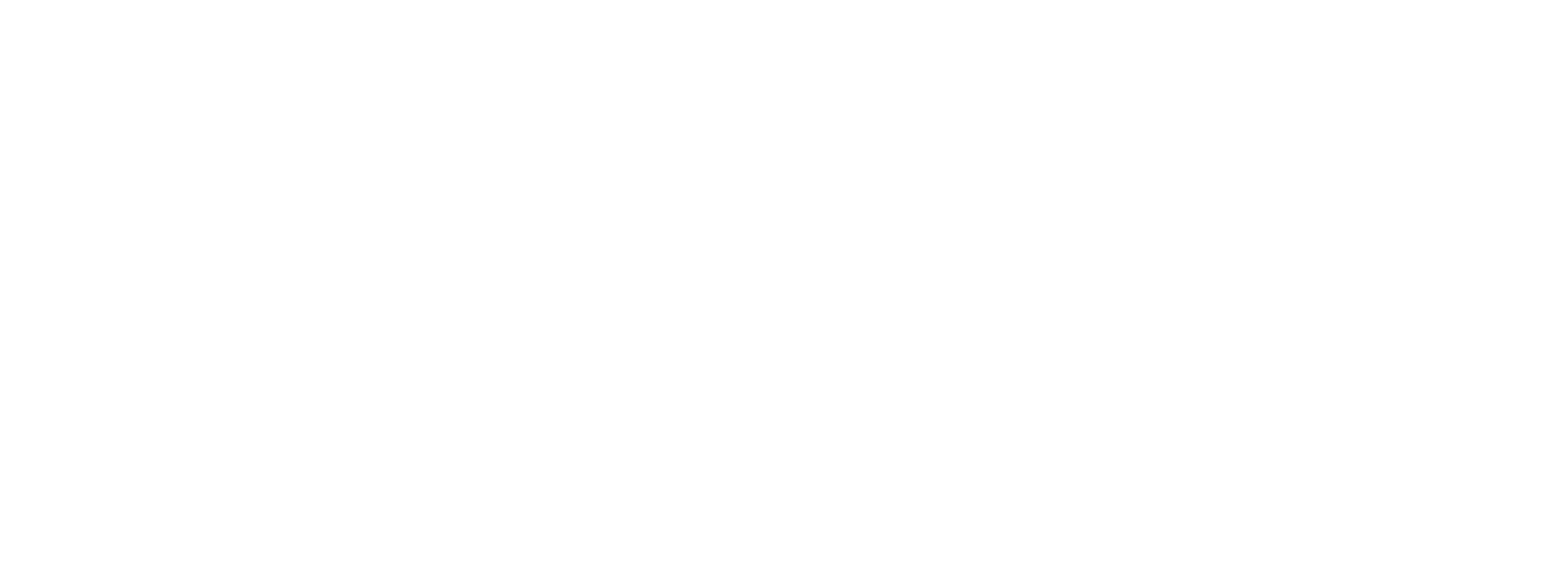 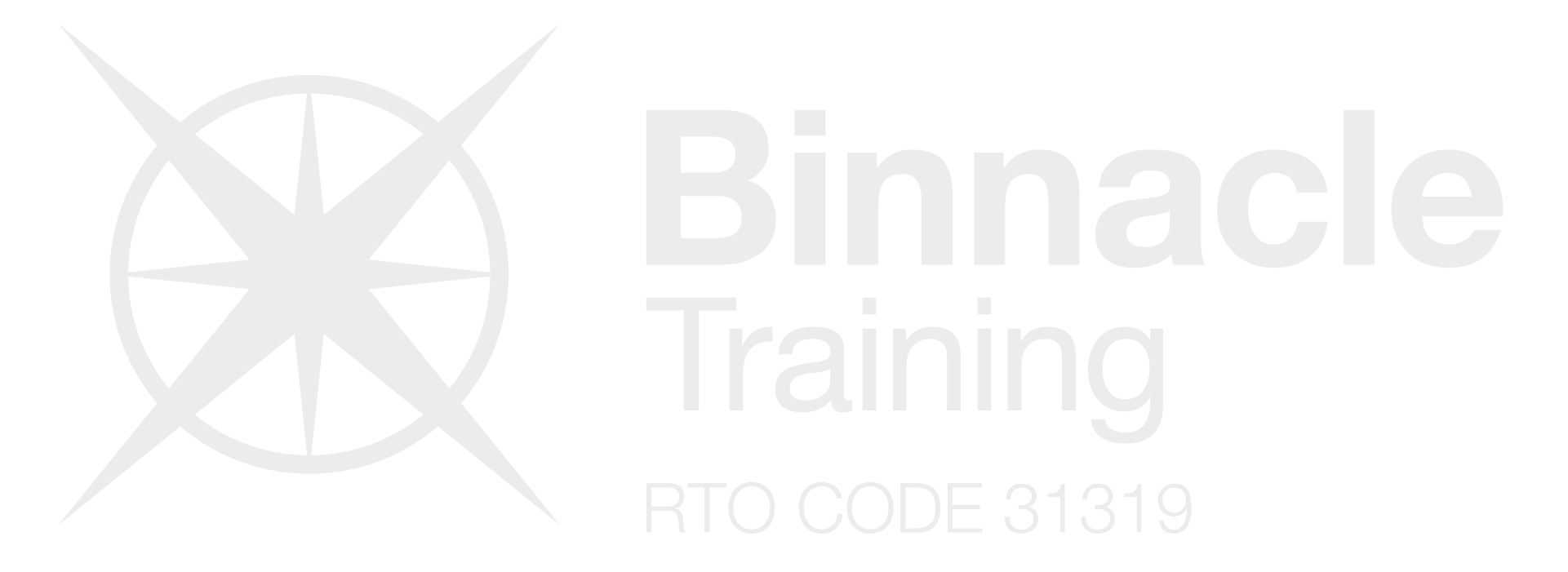 SIS30122 Certificate III in Sport, Aquatics and Recreation + SIS20122 Certificate II in Sport and Recreation
COURSE SCHEDULE
SIS30122 Certificate III in Sport, Aquatics and Recreation + SIS20122 Certificate II in Sport and Recreation
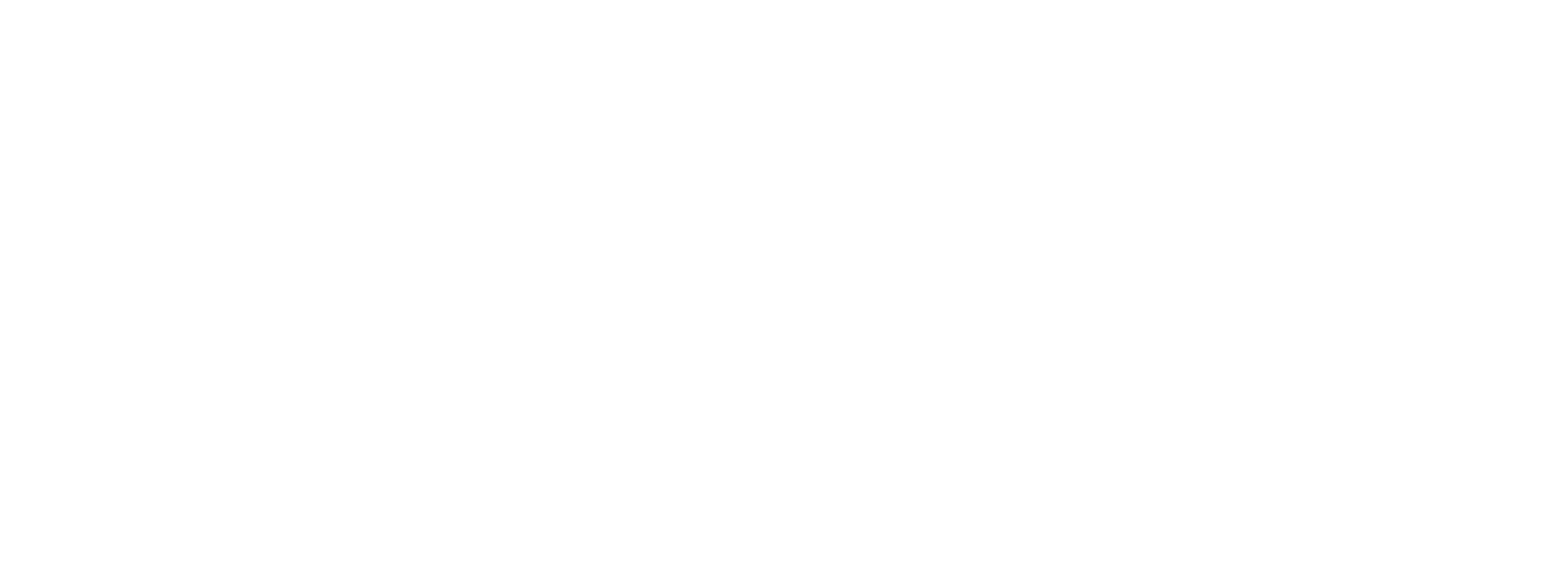 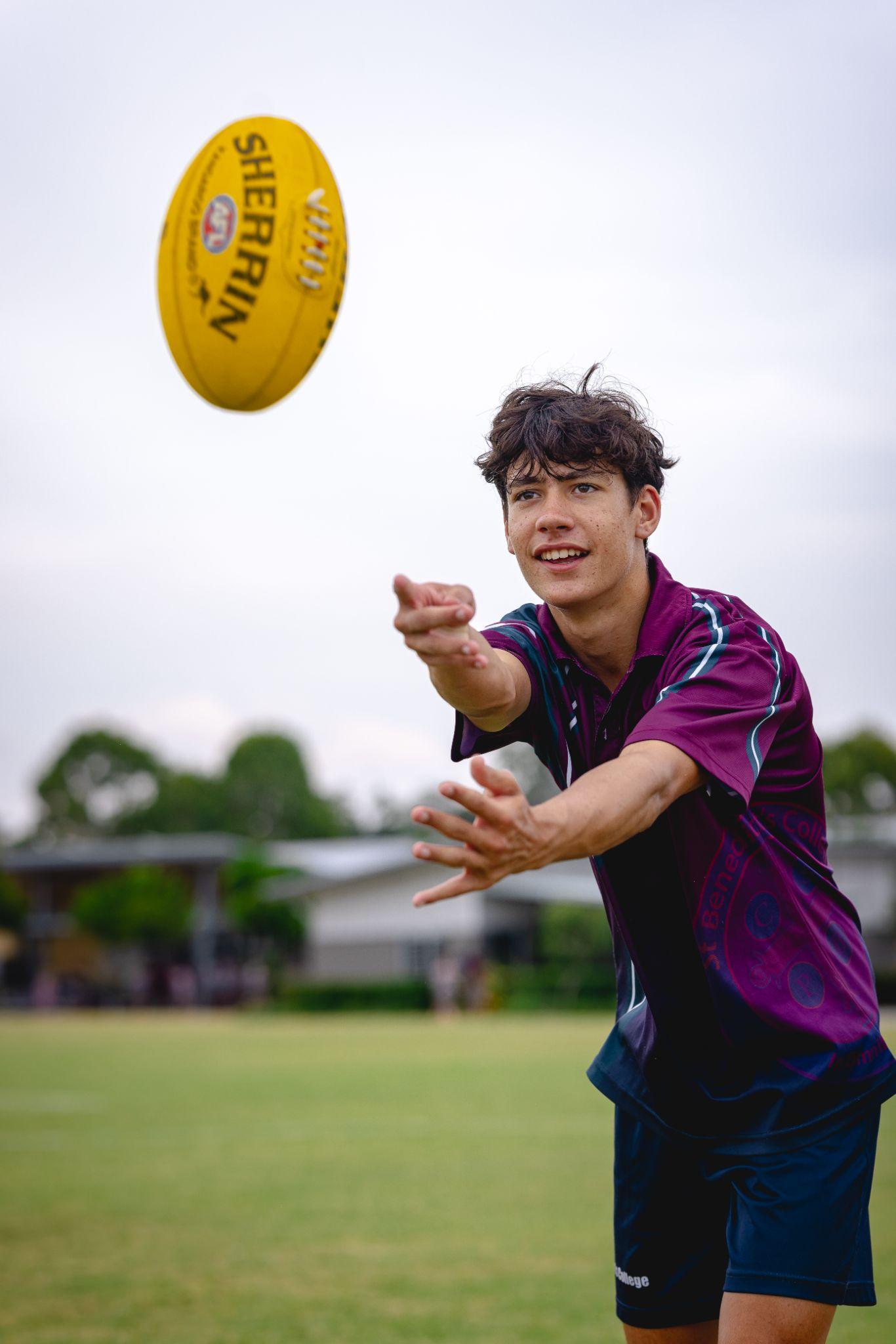 SIS30122 Certificate III in Sport, Aquatics and Recreation + SIS20122 Certificate II in Sport and Recreation
SKILLS ACQUIRED
Planning and conducting sport and recreation programs and competitions
Exercise science and nutrition
Anatomy and physiology
Officiating games or school competitions
Coaching beginner participants to develop fundamental skills
Using digital technologies in sports environments
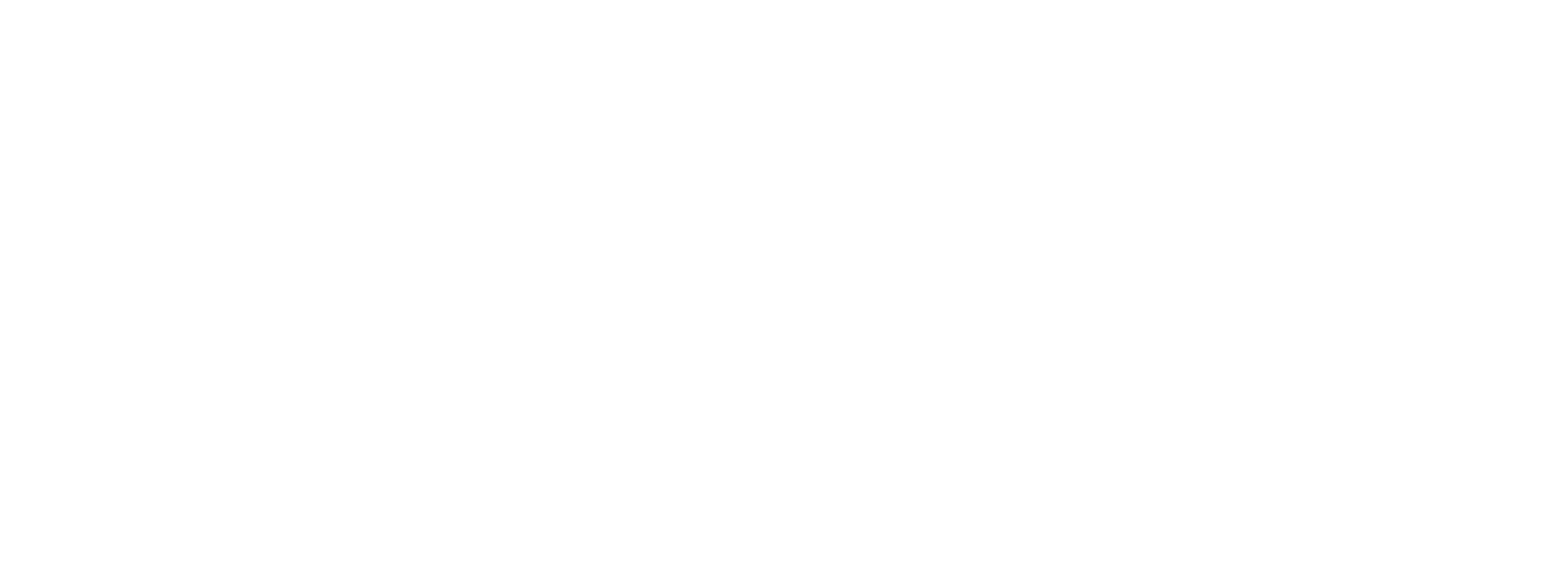 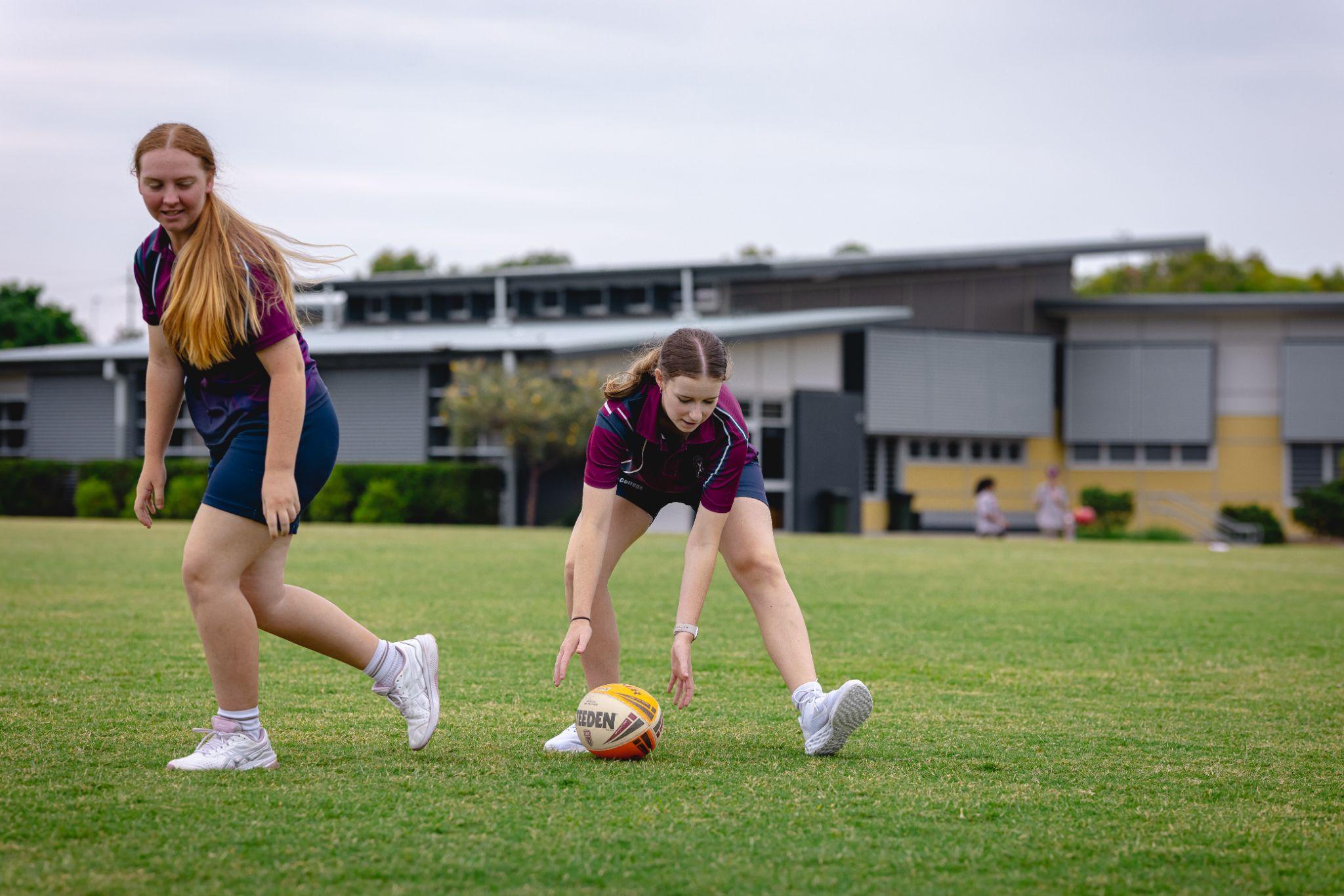 SIS30122 Certificate III in Sport, Aquatics and Recreation + SIS20122 Certificate II in Sport and Recreation
HOW WILL YOU BE ASSESSED?
Planning and conducting programs
Completing sport and recreation-related documents
Personal reflections and quizzes
Knowledge and knowledge extension activities
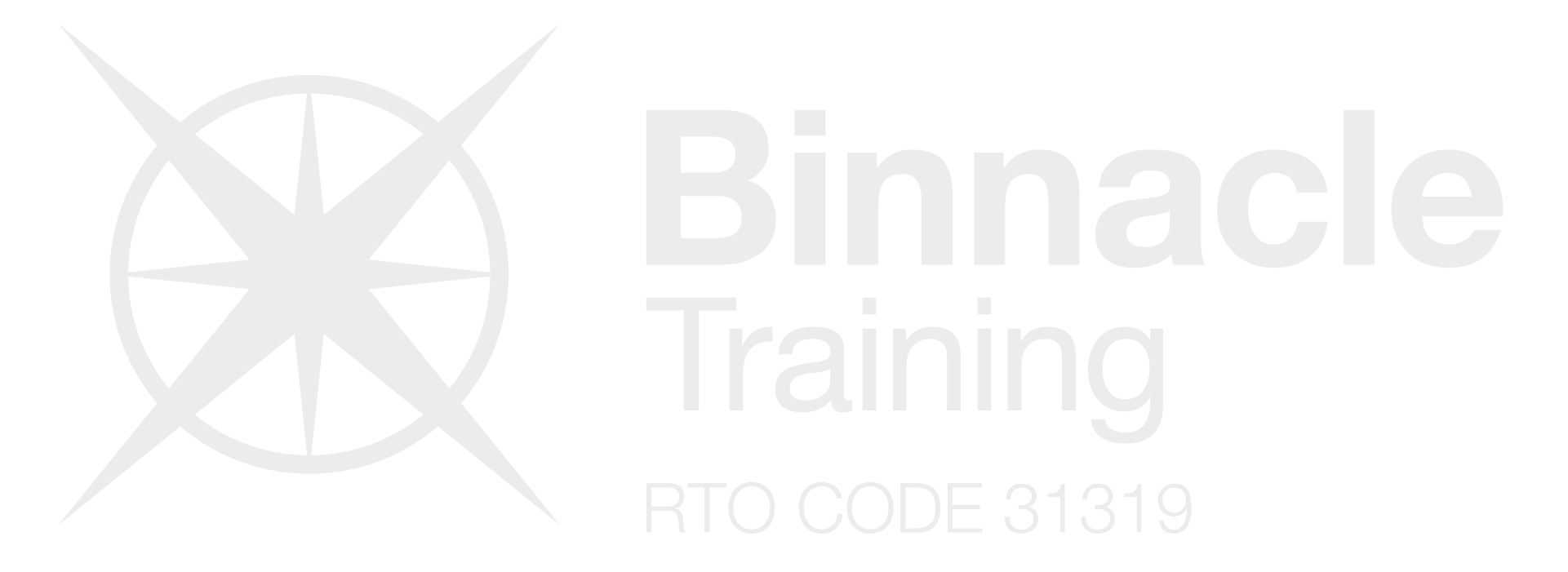 SIS30122 Certificate III in Sport, Aquatics and Recreation + SIS20122 Certificate II in Sport and Recreation
Certificate III in Sport, Aquatics and Recreation
Club Level Official*
(e.g. Referee – paid position)
Club Level Coach*
CAREER PATHWAYS
University Degree
Certificate IV in Fitness or Diploma of Sport(e.g. Fitness / Sport and Recreation)
Teacher – Physical Education
Personal Trainer /Fitness Coach
Sport Scientist
Game Development Officer
* When combined with individual sport’s National Officiating / Coaching Accreditation Scheme 
(NOAS/NCAS) technical requirements
Exercise Physiologist
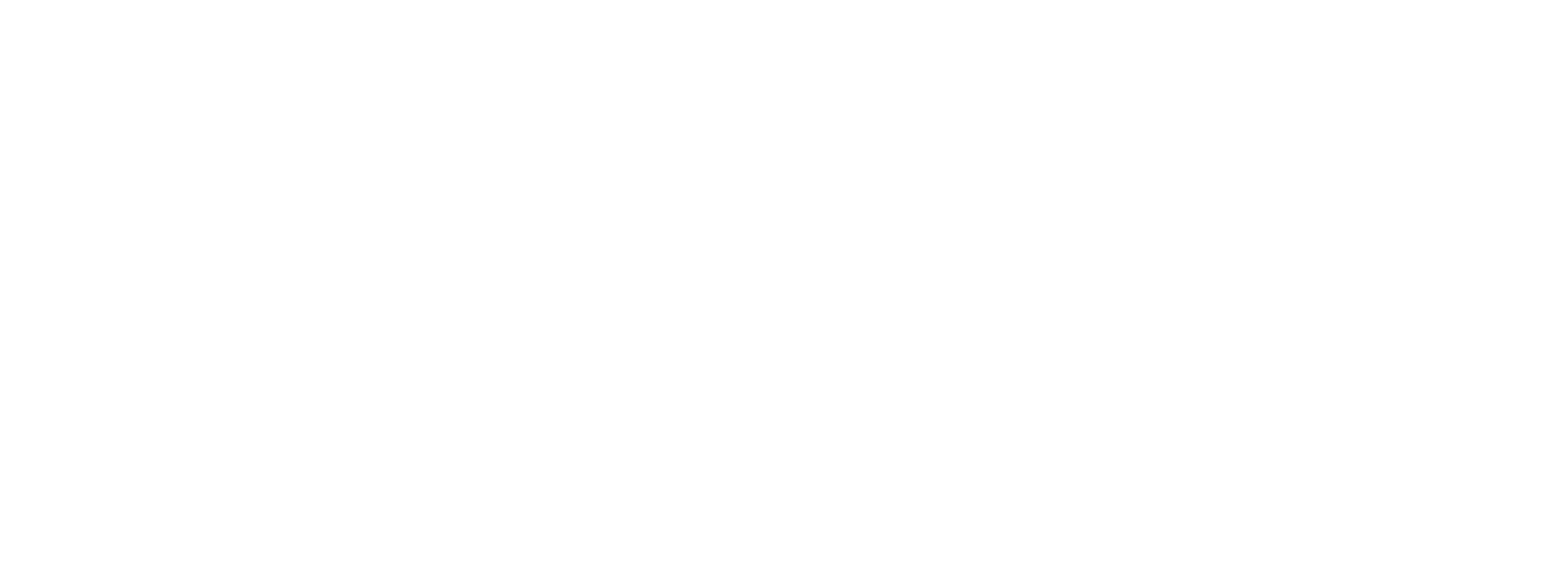 SHORT COURSE
Introduction to Sport and Fitness (1-Term & 2-Term Options)
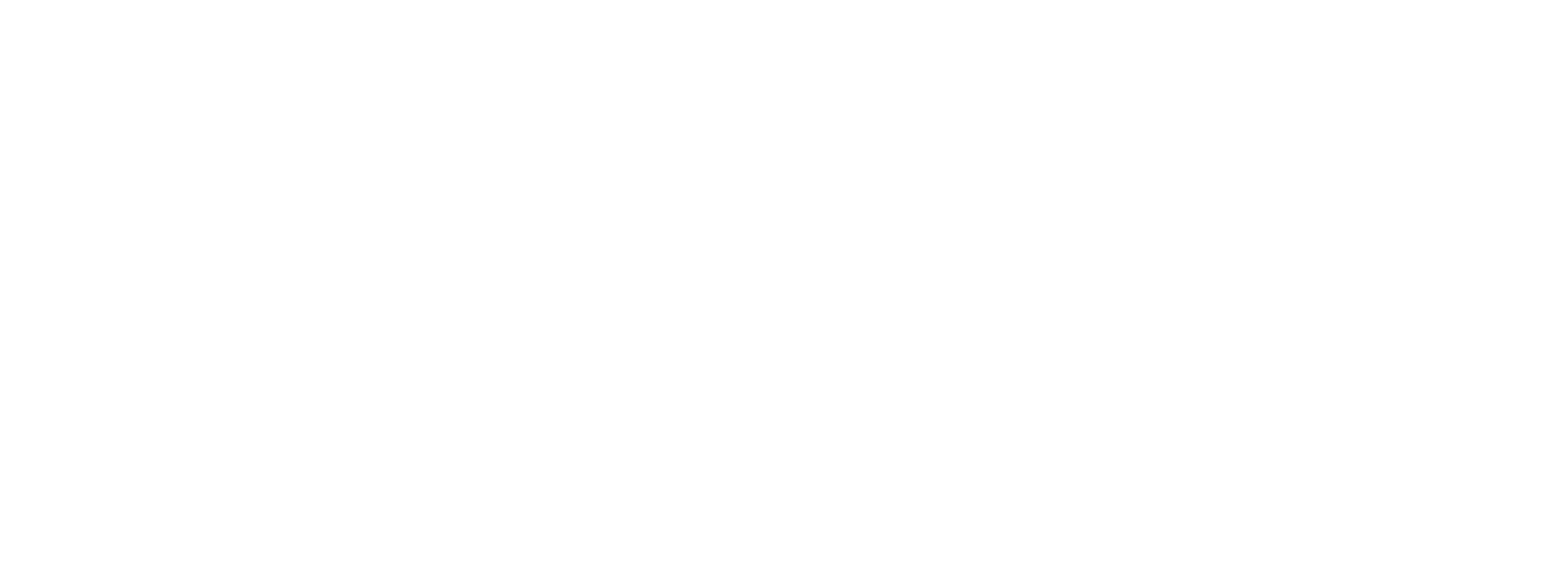 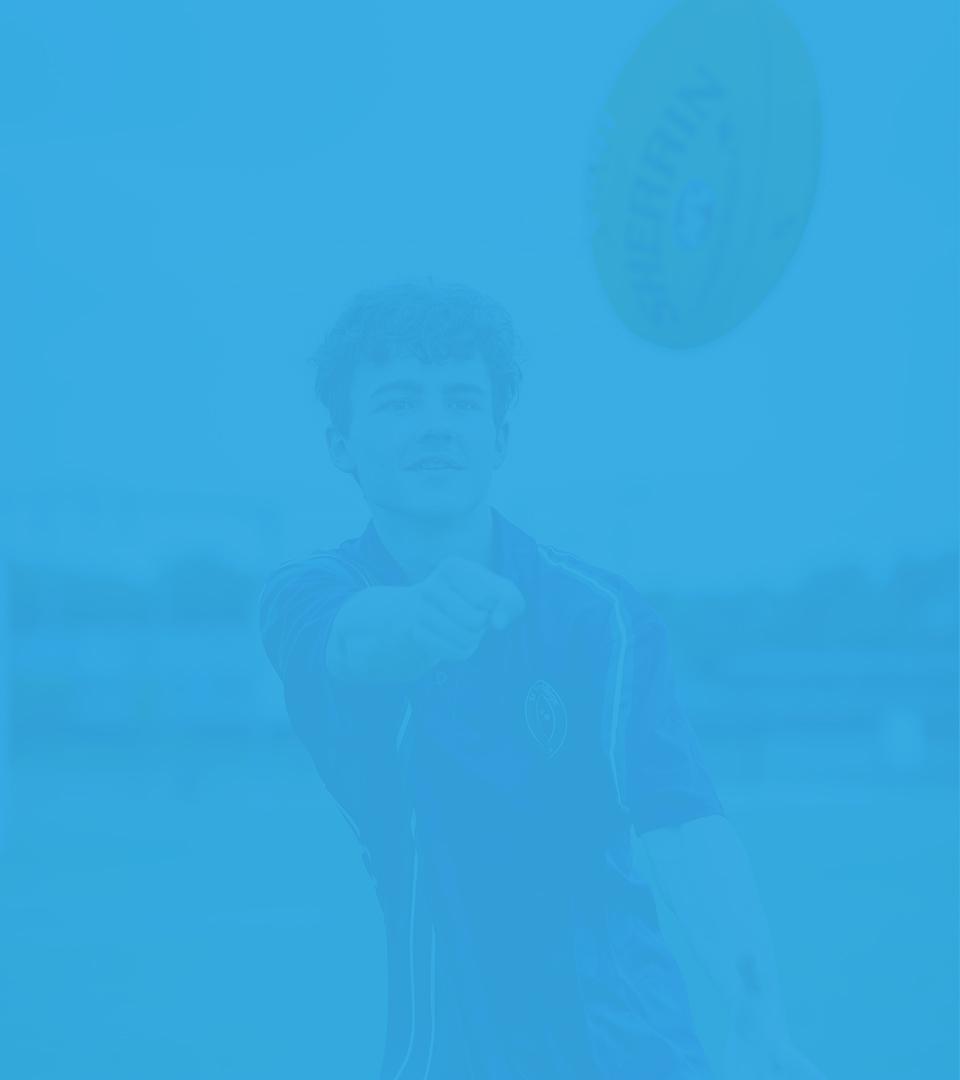 Introduction to Sport, Fitness and Recreation - Short Course
Introduction to Sport, Fitness & Recreation
(2-Term Format)
This 4-Unit Short Course is a great Year 10 option for HPE or Sports Academy Programs prior to commencing Certificate III course. 
Topics of study include sport coaching, personal development, self-awareness, healthy eating and fitness programs.
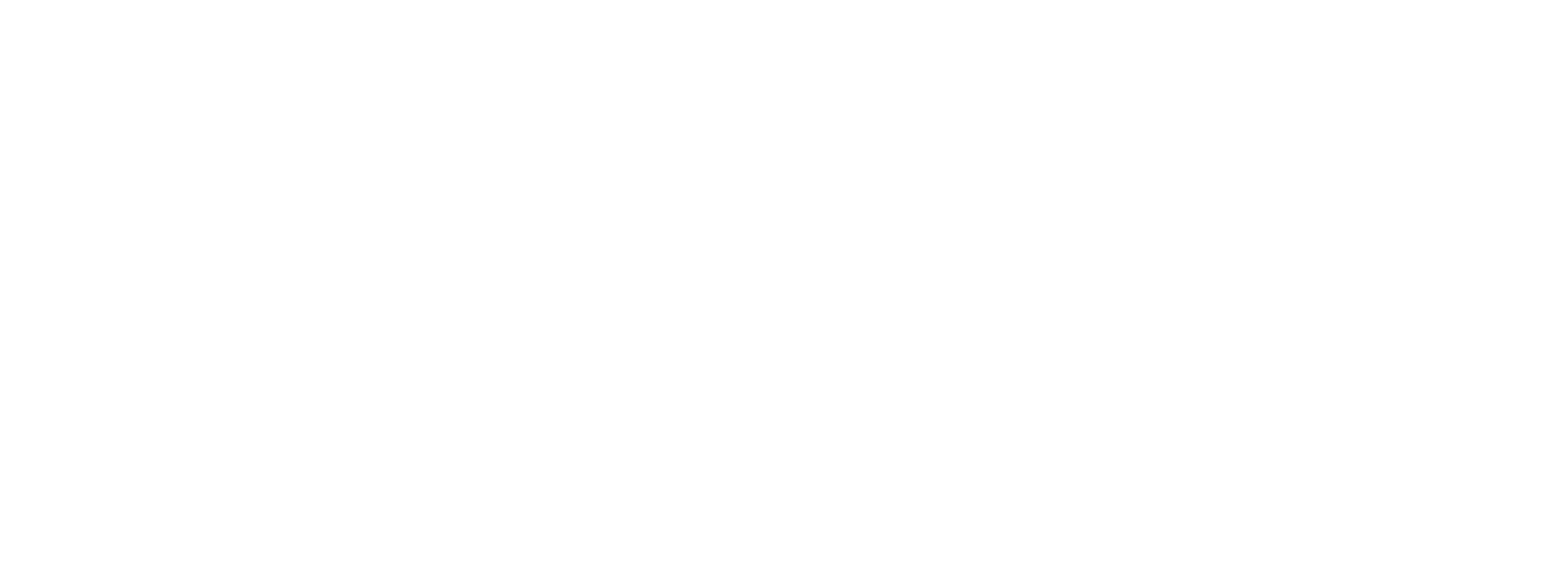 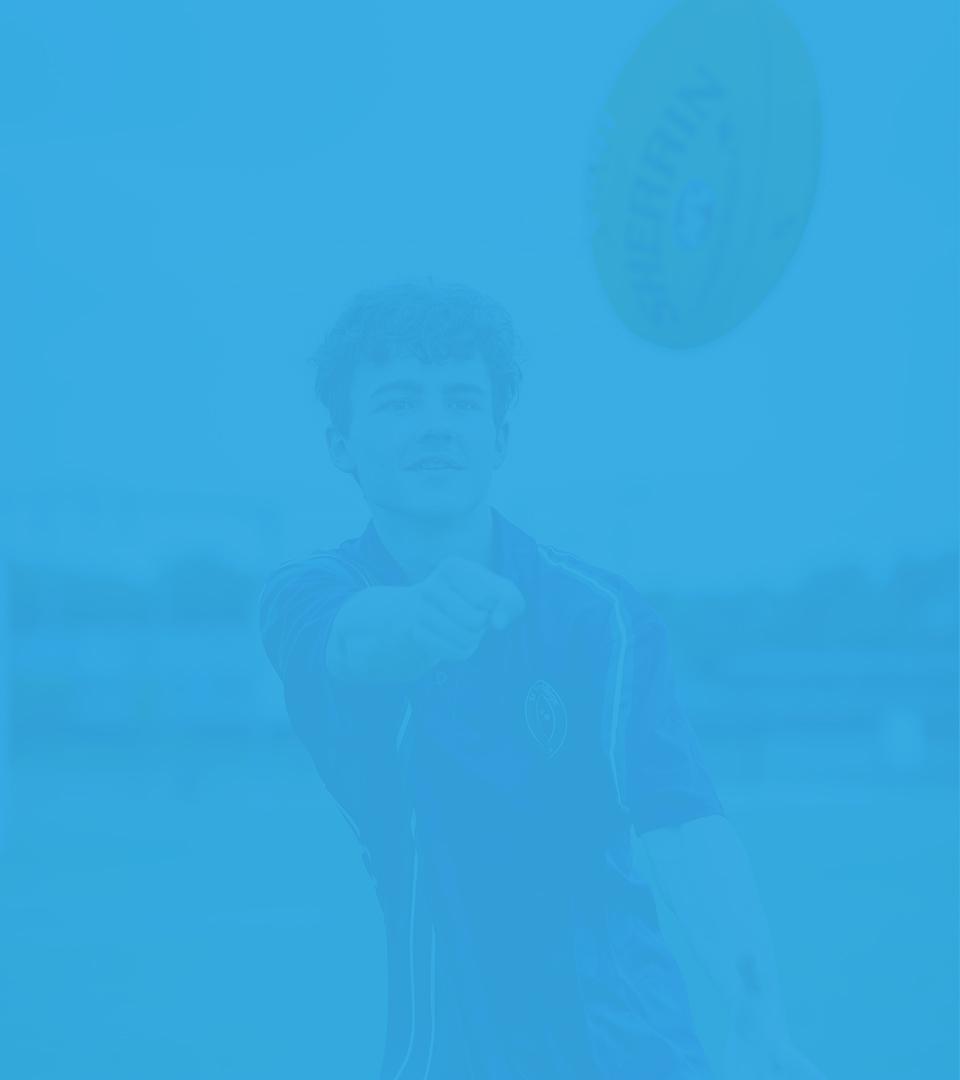 Introduction to Sport, Fitness and Recreation - Short Course
Introduction to Sport (1-Term) & Introduction to Fitness (1-Term)
These 1-Term Short Courses are the perfect fit for schools which are looking for a 1-Term option in their Year 10 HPE or Sports Academy Programs. 
Introduction to Sport and Recreation (2-Unit Short Course) topics include:
Sport Coaching and Self-Awareness.
Introduction to Fitness (2-Unit Short Course) topics include:  
Fitness Programs and Body Systems.
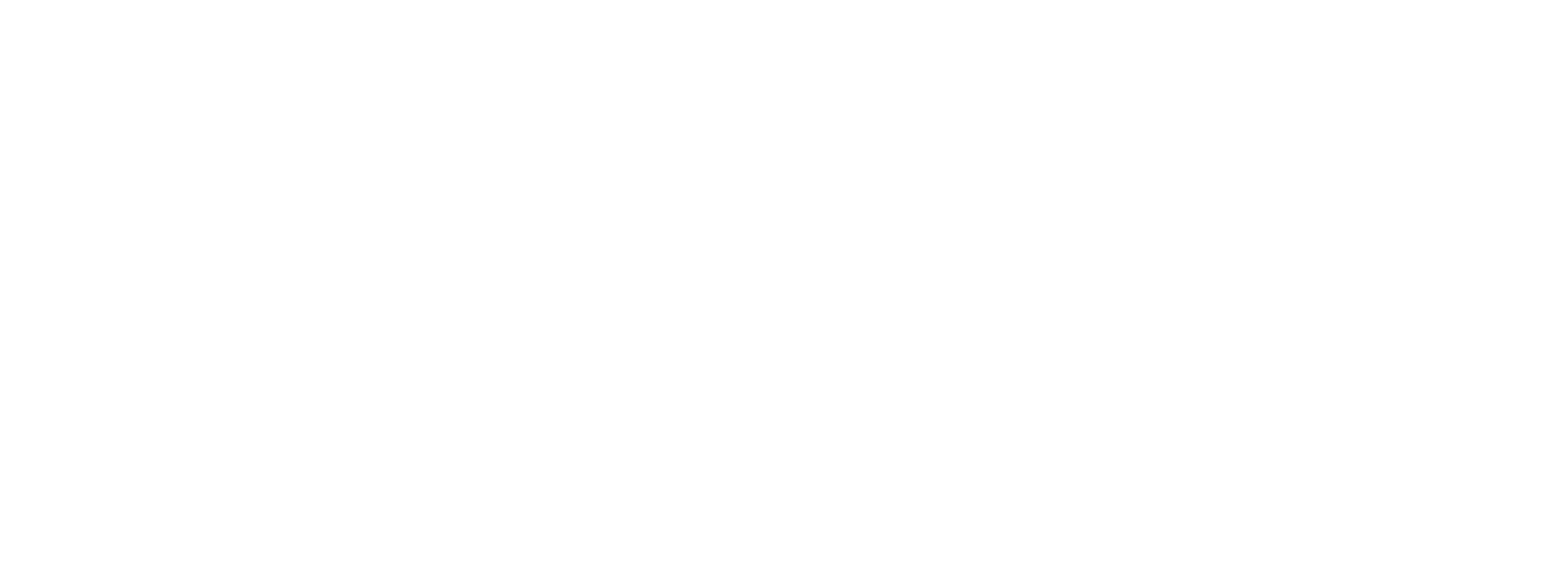 SHORT COURSE
Sports Emergency Management + First Aid
 (4-Unit Short Course)
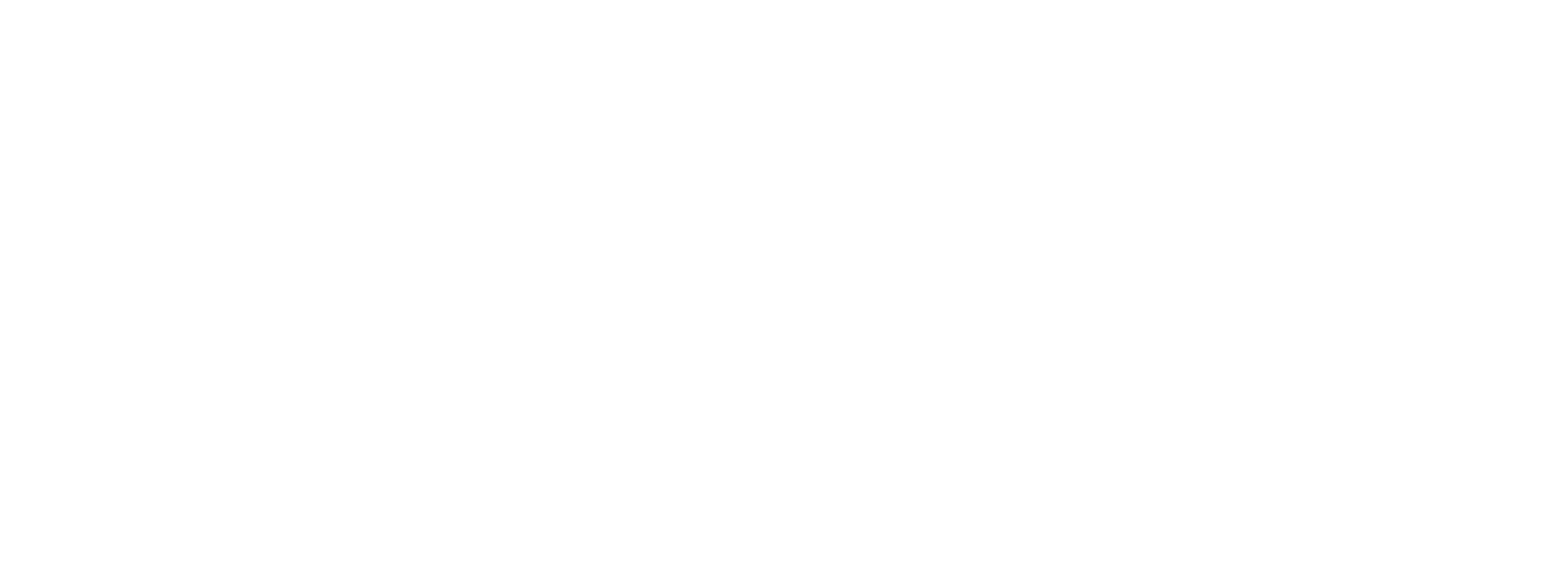 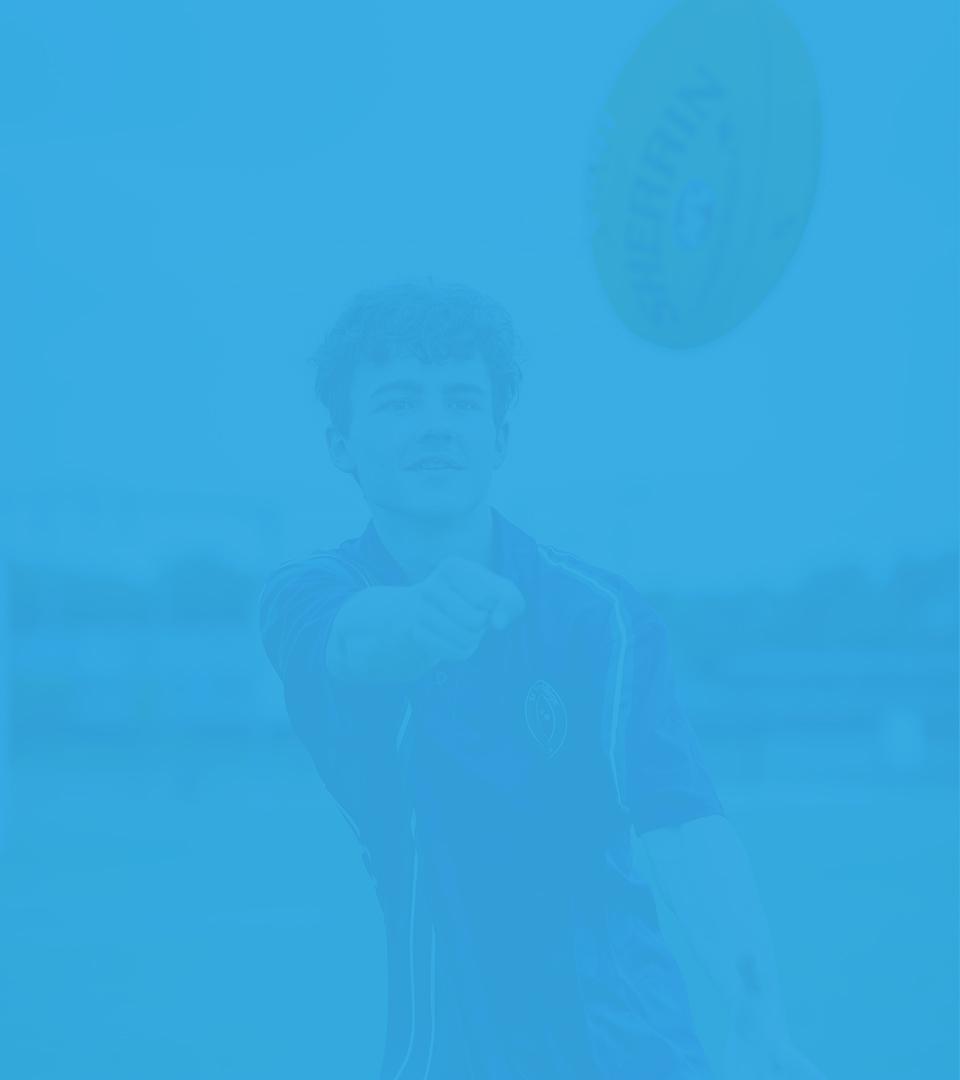 Sports Emergency Management + First Aid - 4 Unit Short Course
Sports Emergency Management + First Aid
(4-Unit Short Course)
This 4-Unit Short Course is a great Year 10 option for HPE or Sports Academy Programs. 
Topics of study include emergency management, risk awareness, responding to emergencies, working safely, first aid and cardiopulmonary resuscitation.
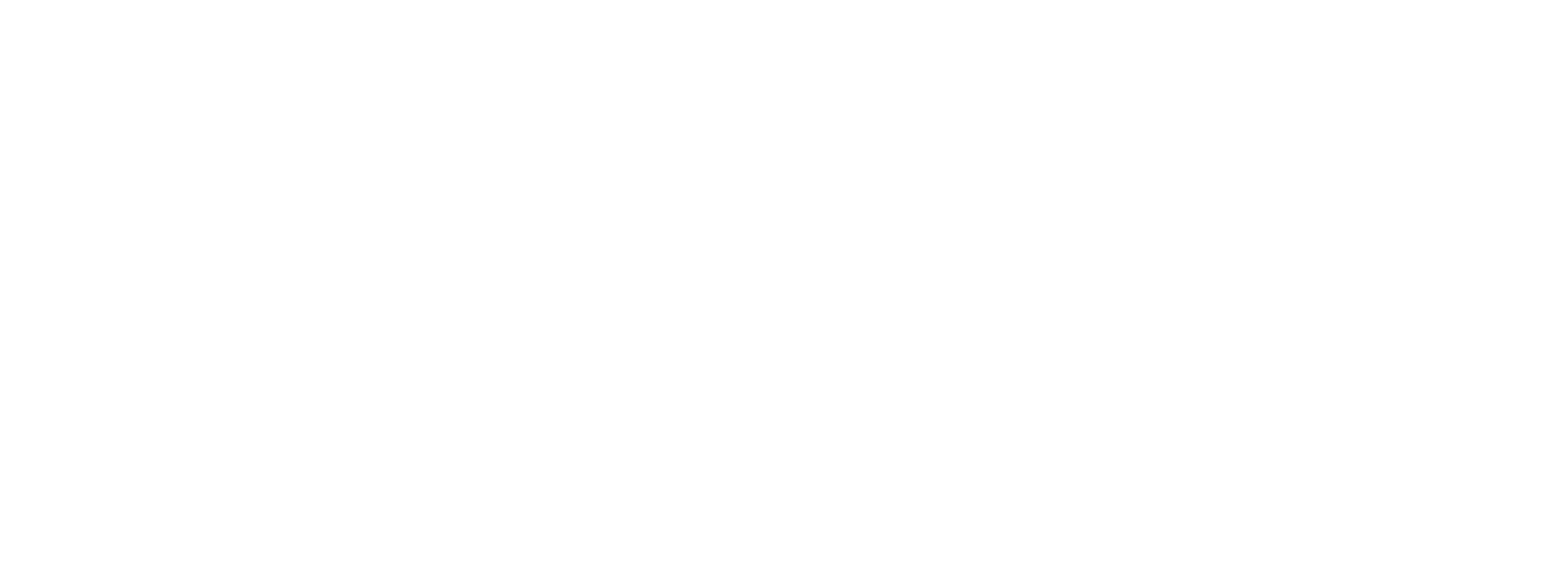 FIRST AID & CPR SHORT COURSES
HLTAID011
Provide First Aid
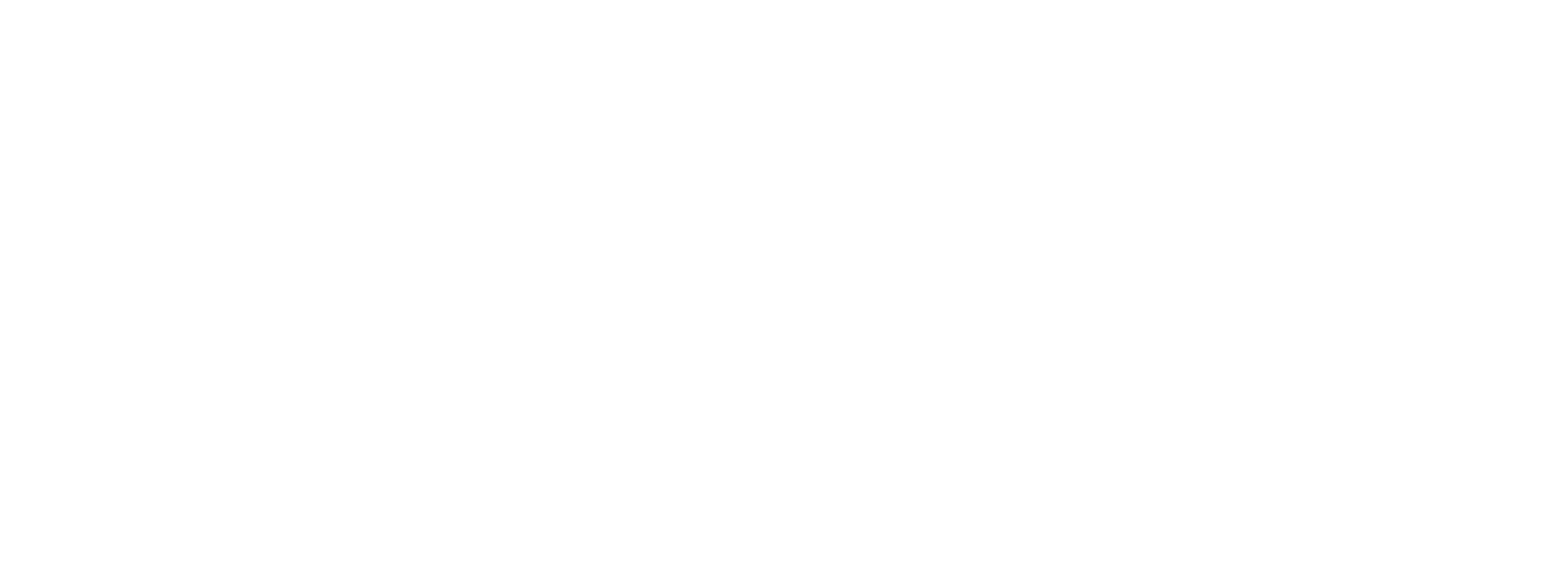 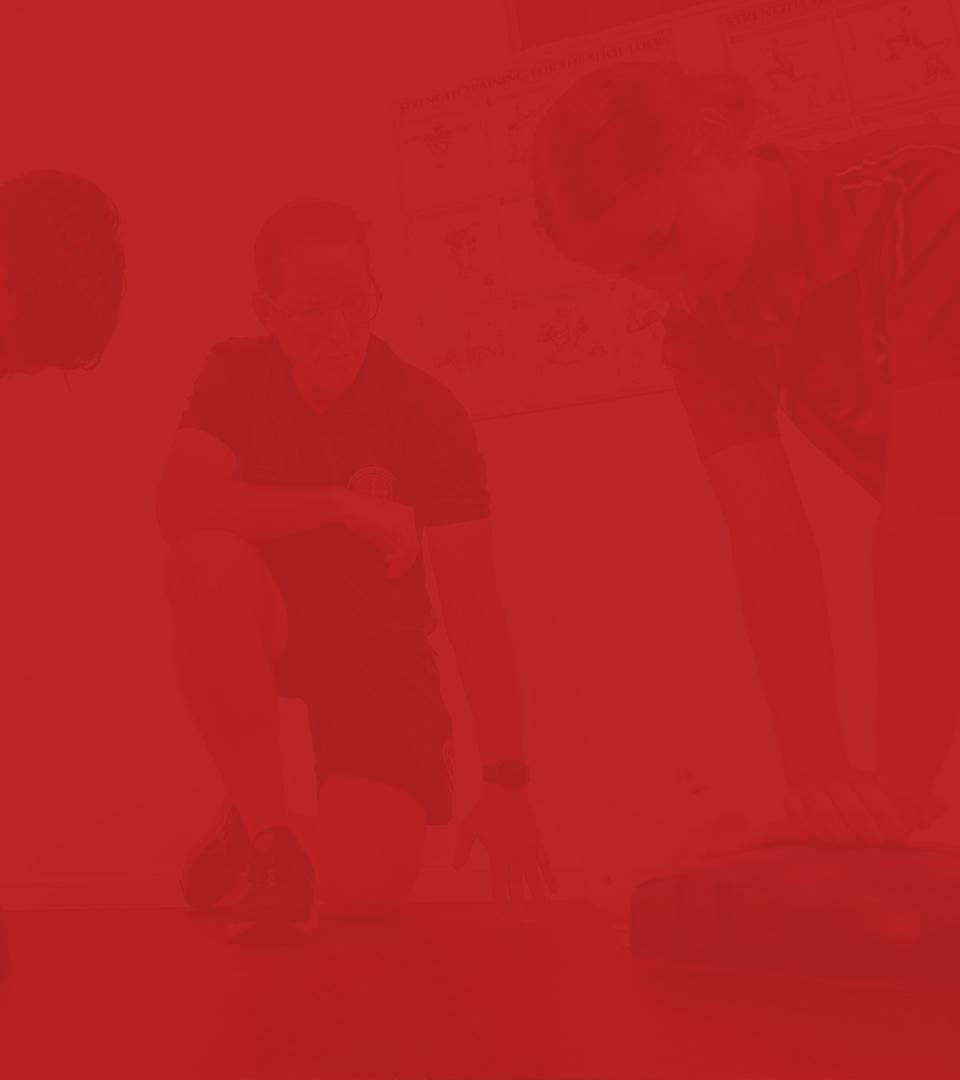 HLTAID011 Provide First Aid
HLTAID011
Provide First Aid
Students learn to confidently manage emergency situations and provide first aid care to a casualty. It is suitable for both people in a workplace and members of the public who want first aid training.
Binnacle Training recommends, in line with Australian Resuscitation Council guidelines, that First Aid skills are recertified every 3 years, and CPR skills are recertified every 12 months.
Participants are required to undertake practical training and assessment at floor level which includes demonstrating CPR on a manikin for at least two minutes.
Participants must attend 100% of this first aid training and will also require suitable language, literacy and numeracy skills to complete the course.
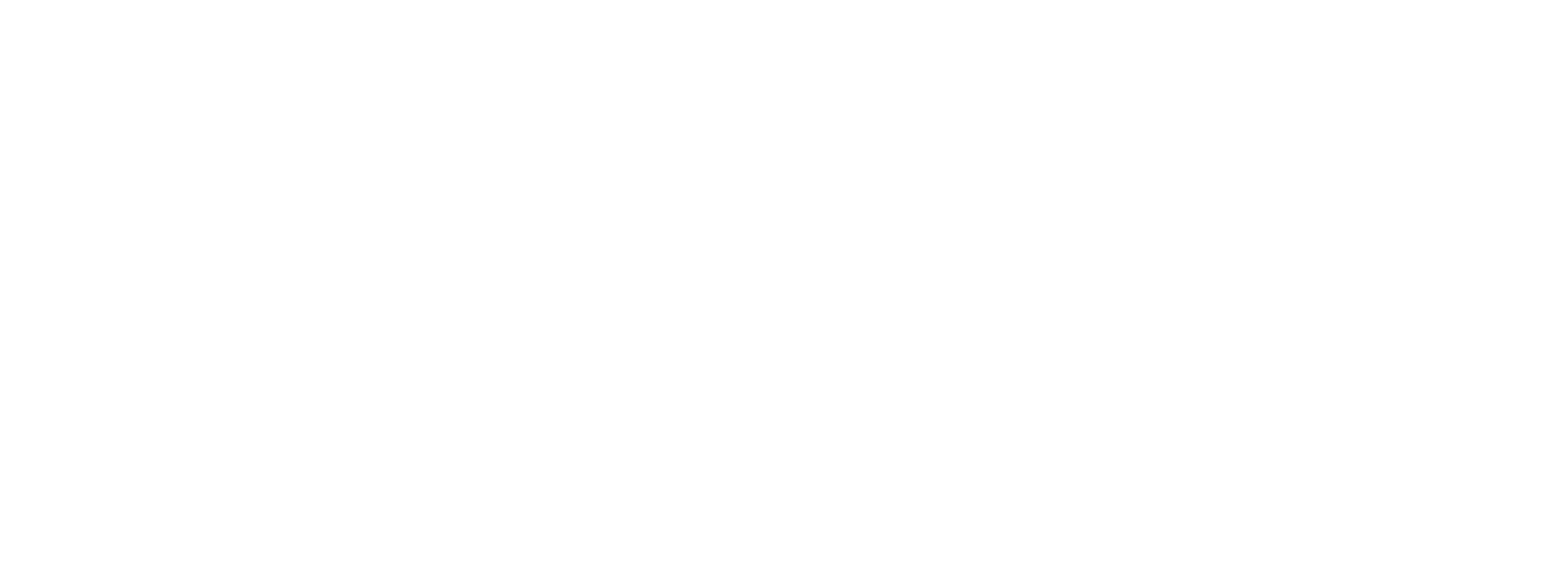 FIRST AID & CPR SHORT COURSES
HLTAID009 
Provide cardiopulmonary resuscitation
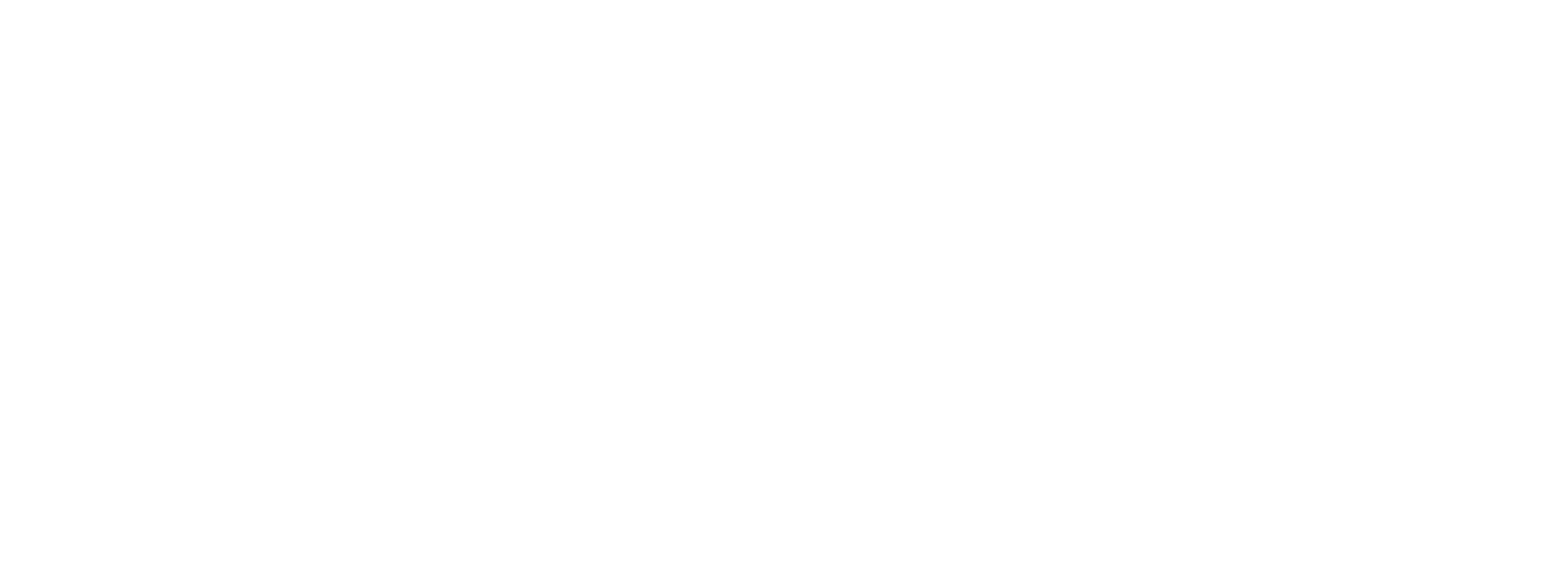 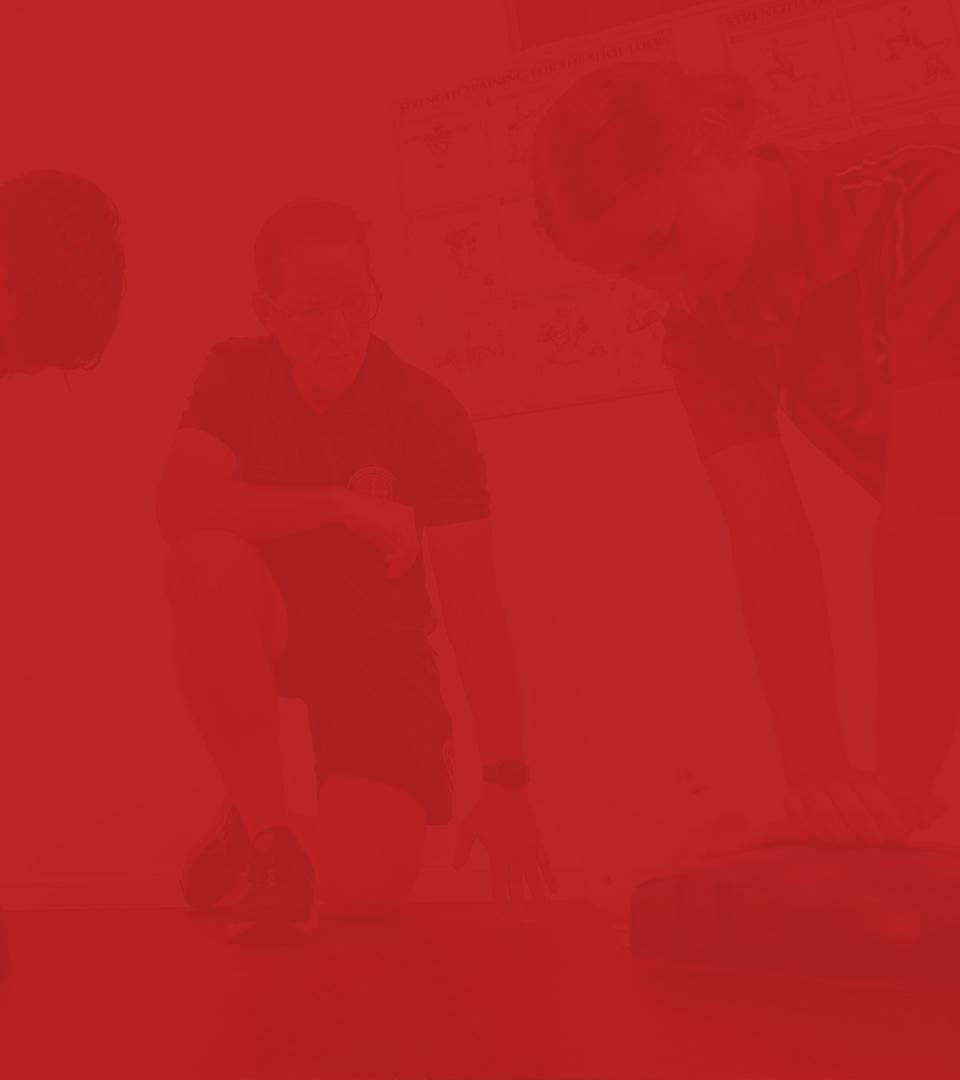 HLTAID009 Provide cardiopulmonary resuscitation
HLTAID009 Provide cardiopulmonary resuscitation
Students learn the skills to recognise and manage a casualty who is unconscious and not breathing. CPR is a lifesaving technique which can sustain life until an ambulance arrives. 
Binnacle Training recommends, in line with Australian Resuscitation Council guidelines, that CPR skills are recertified every 12 months.
Participants are required to undertake practical training and assessment at floor level which includes demonstrating CPR on a manikin for at least two minutes.
Participants must attend 100% of this first aid training and will also require suitable language, literacy and numeracy skills to complete the course.
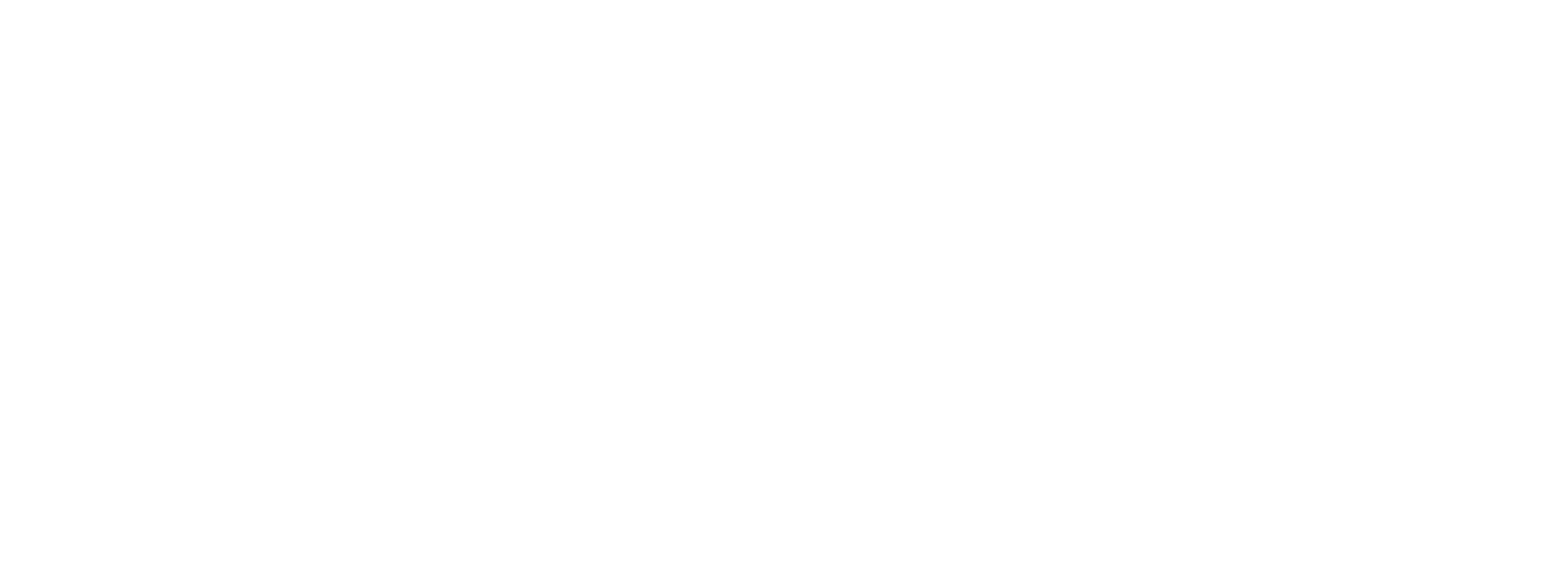 Future Learning Pathways
Direct opportunities upon completion
Tertiary Pathway
Year 10
Career Outcomes
Year 11 & 12
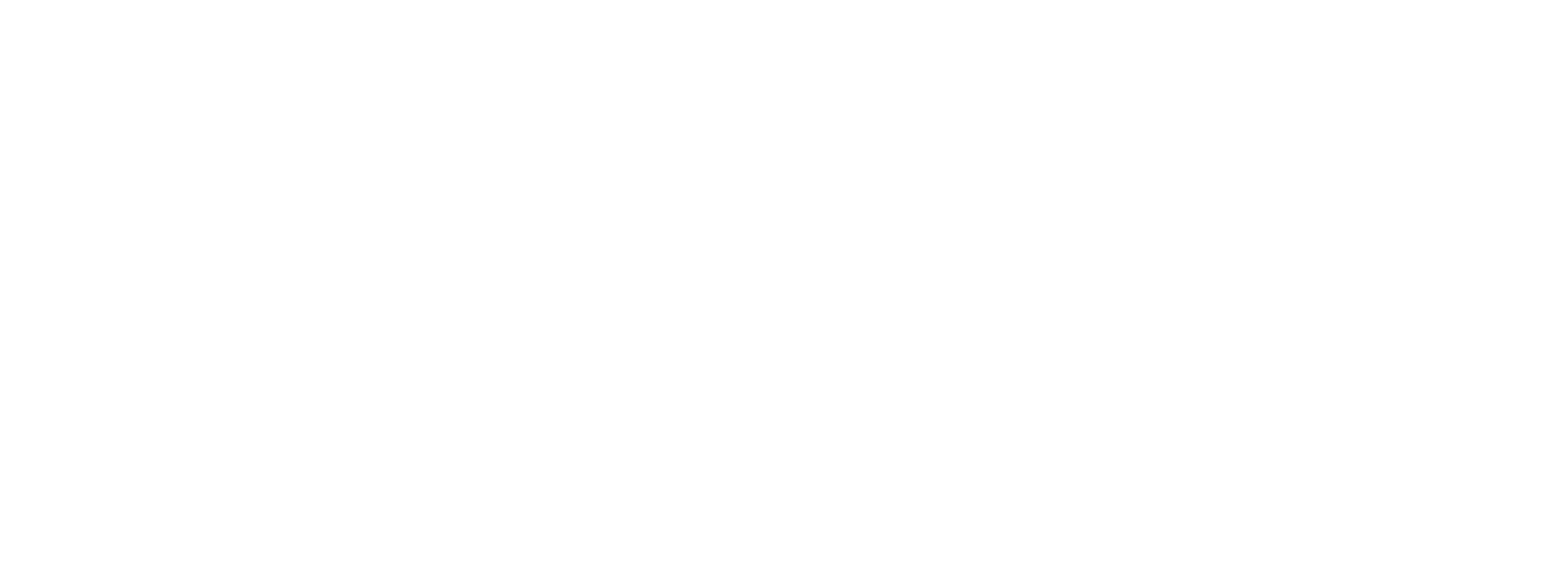 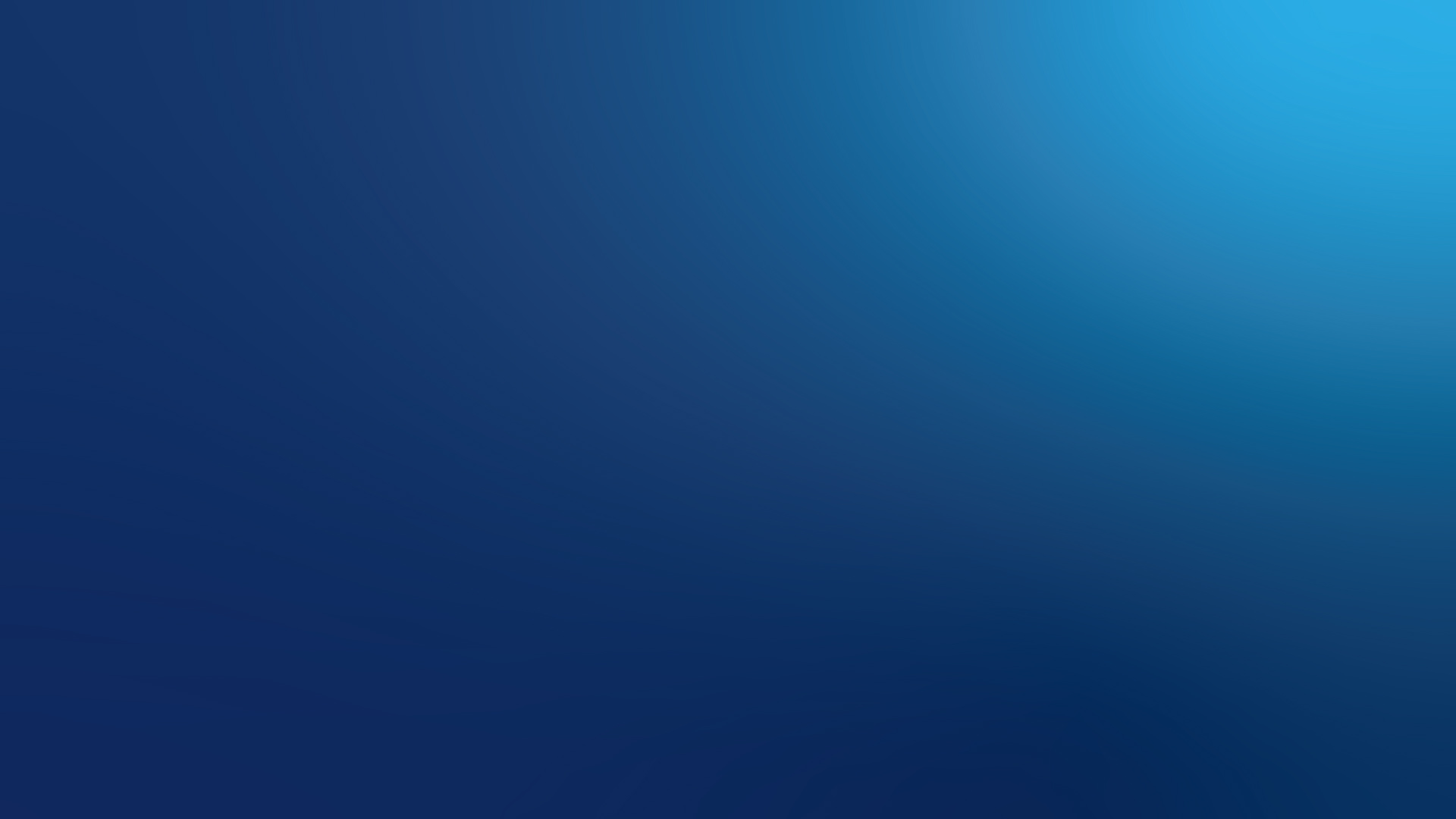 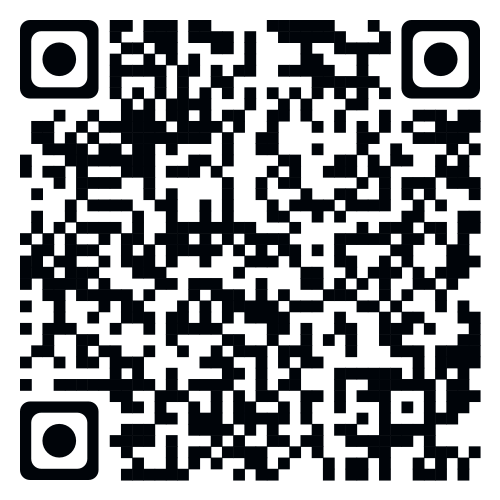 For more information on any of our Binnacle Training Certificate Courses please visit our website (or scan the QR Code):
binnacletraining.com.au/for-schools/programs
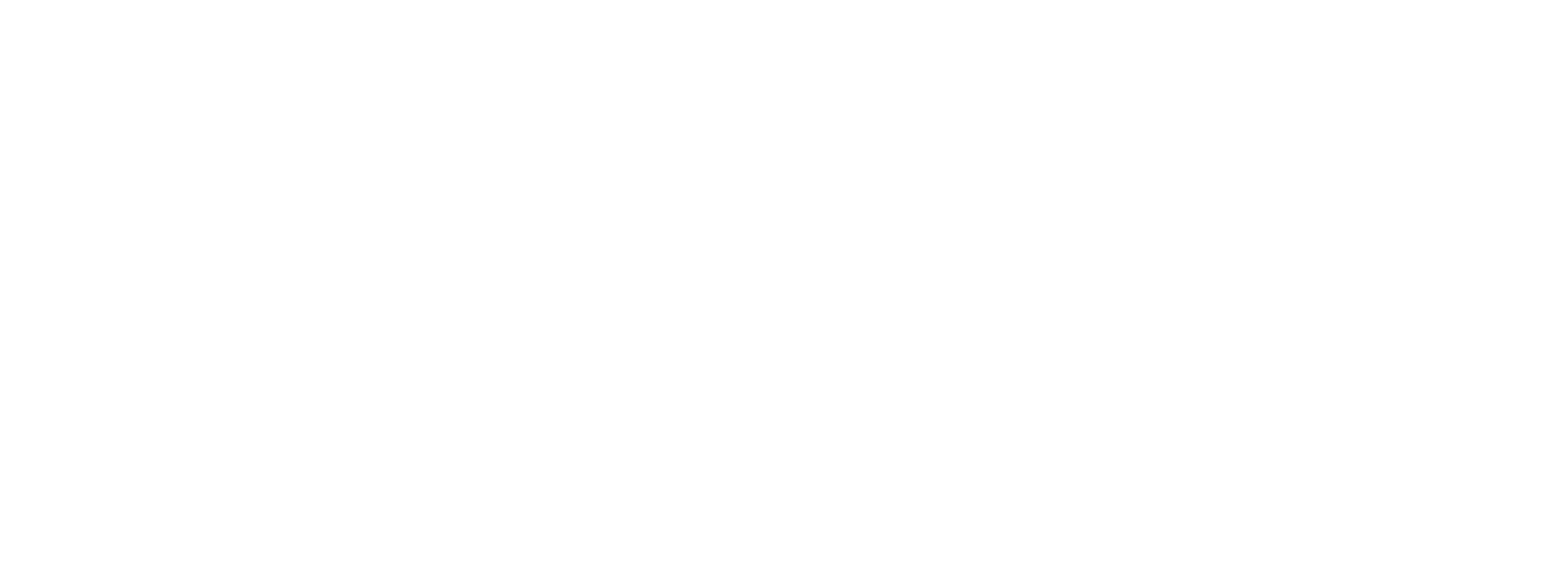 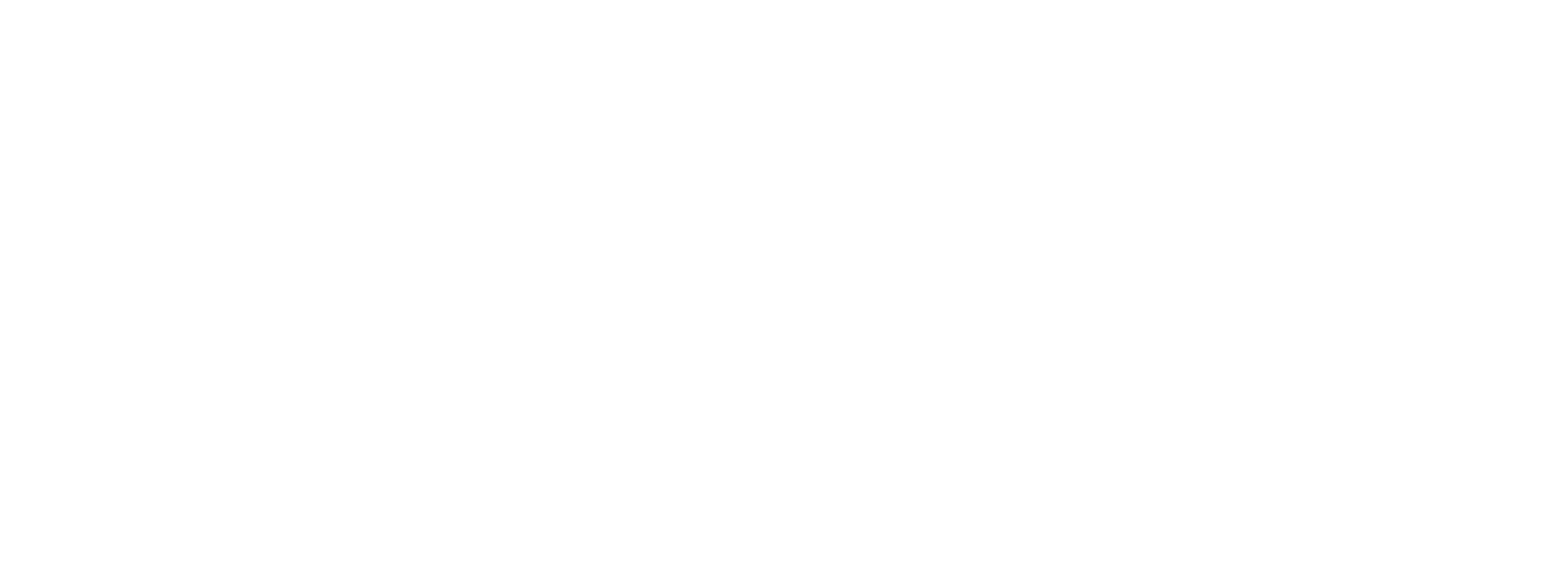 Allowing Teachers to Teach
HAVE A QUESTION?

CONTACT US

1300 303 715
admin@binnacletraining.com.au
binnacletraining.com.au
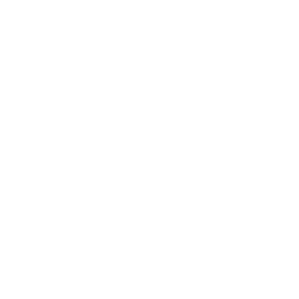 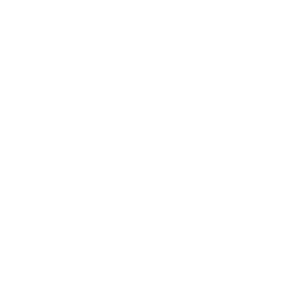 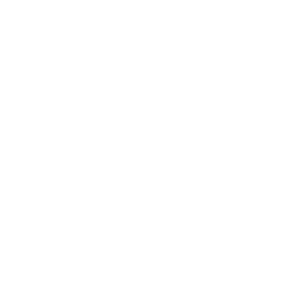